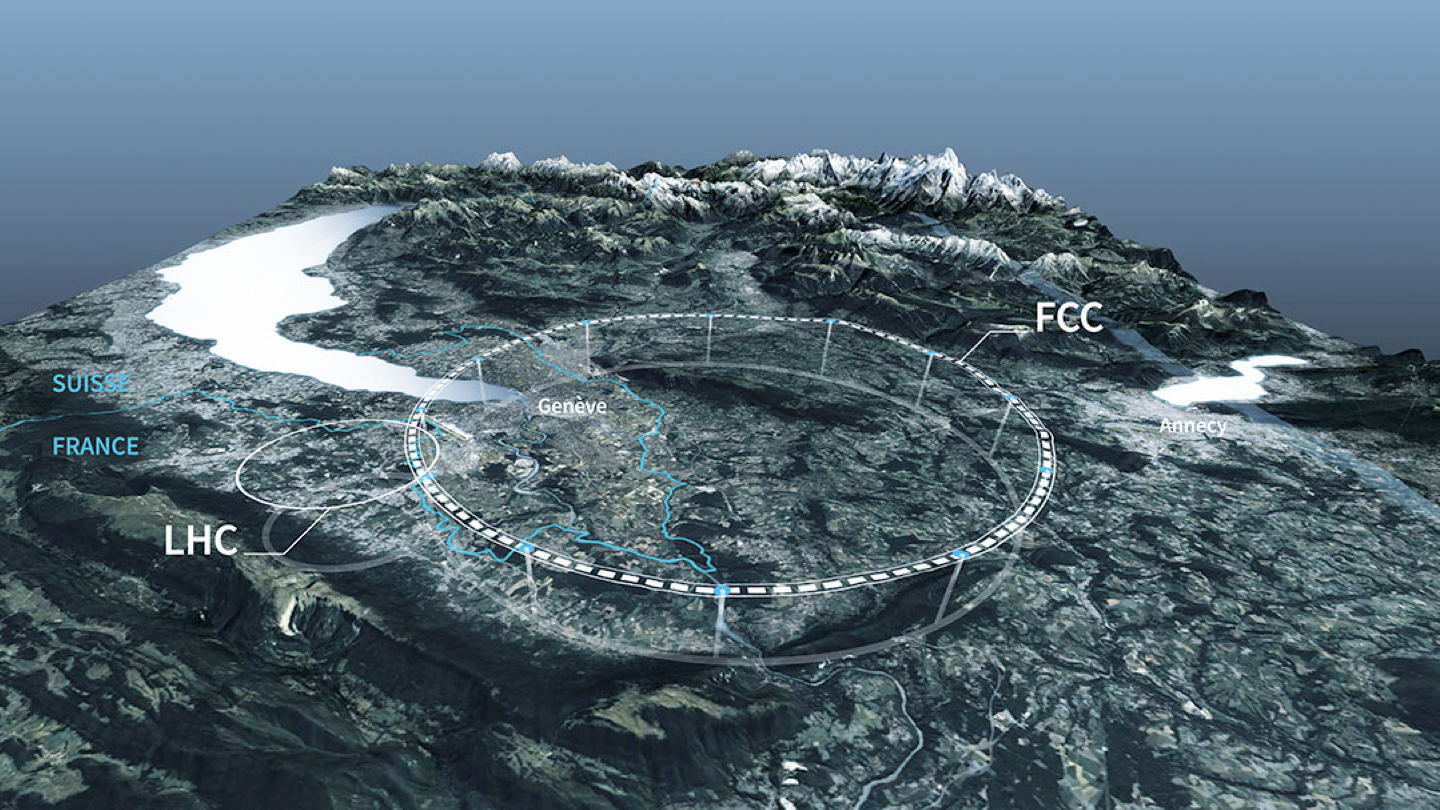 LHC Upgrades and Future Accelerators
R. Gonçalo (UC/LIP)
RECFA Visit to Portugal
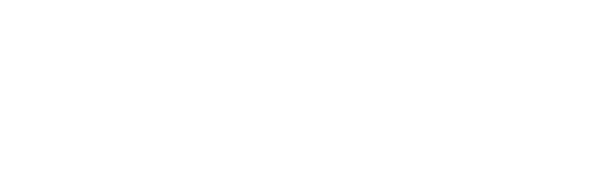 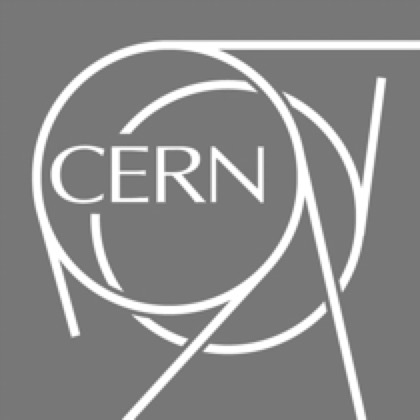 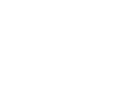 Biblioteca Nacional de Portugal, Lisbon – 15 Sep. 2023
LHC Upgrades and Future Accelerators
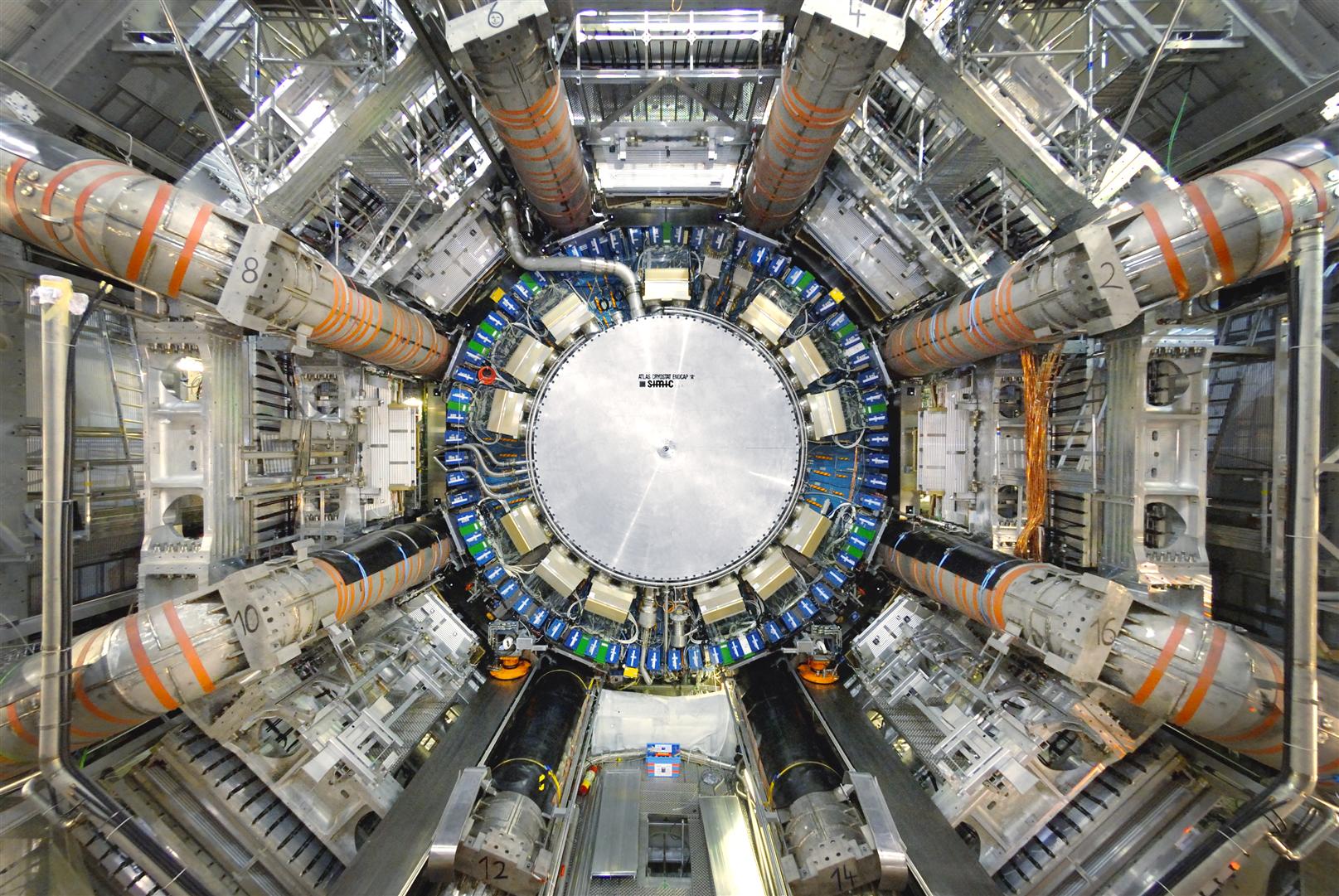 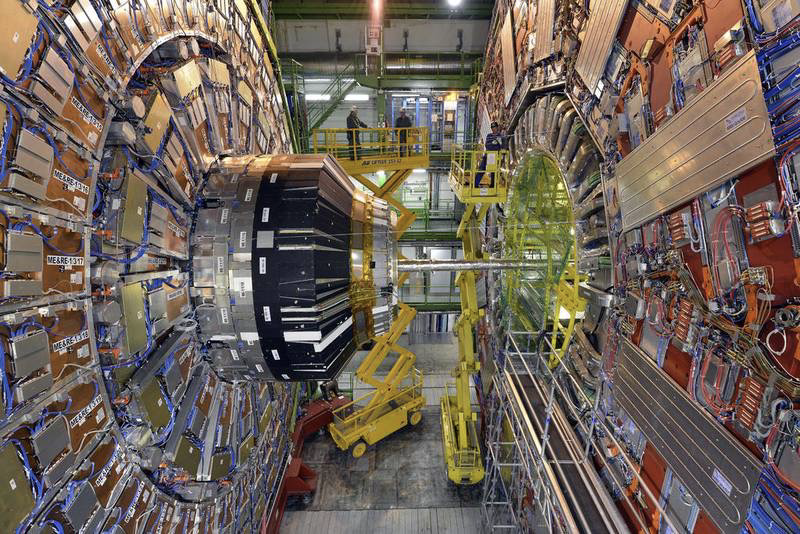 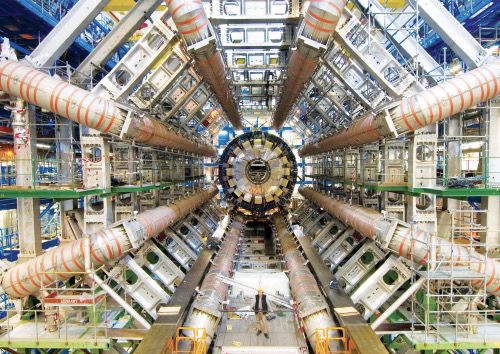 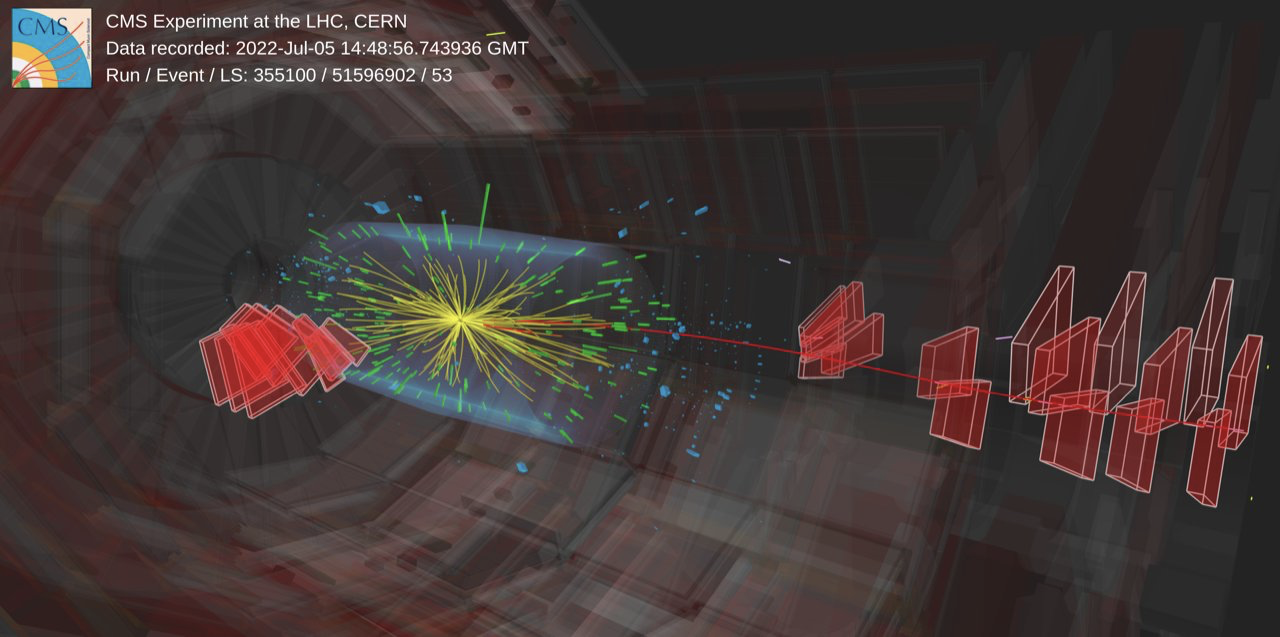 LHC Phase II Upgrade
ATLAS Upgrades: TileCal, HGTD , HTT…
CMS Upgrades: MTD, PPS, ECAL, HGCAL


Future Colliders:
FCC activities in Portugal
Detector R&D Collaborations
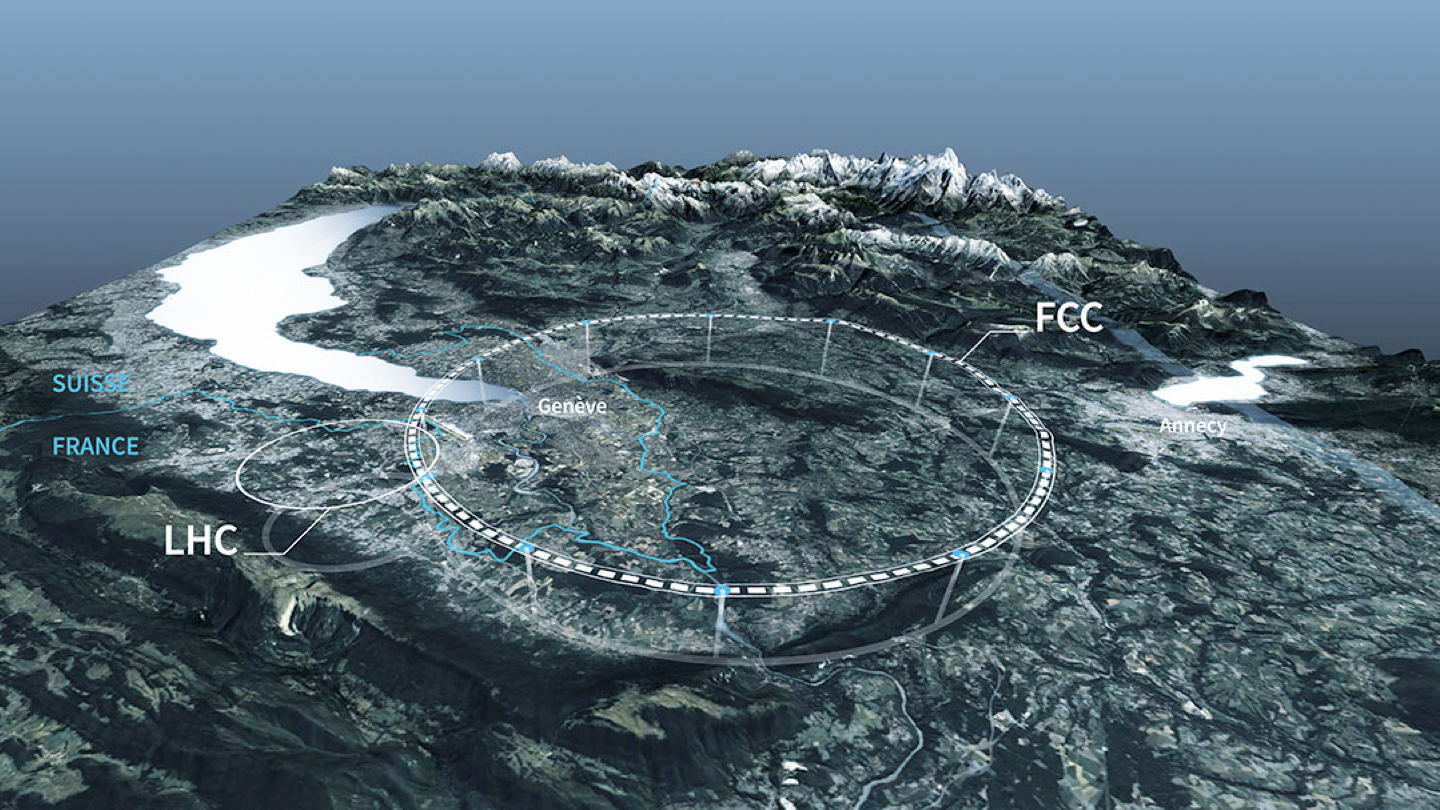 13.09.23
RECFA Visit - Biblioteca Nacional
2
LHC Upgrades
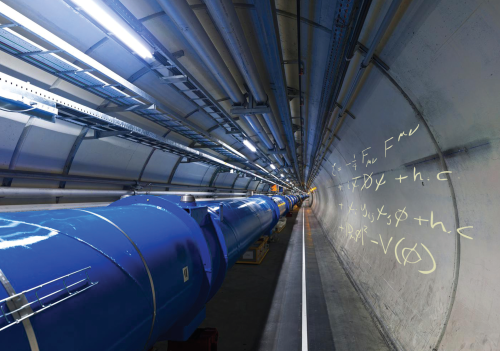 12.09.23
RECFA Visit - Biblioteca Nacional
3
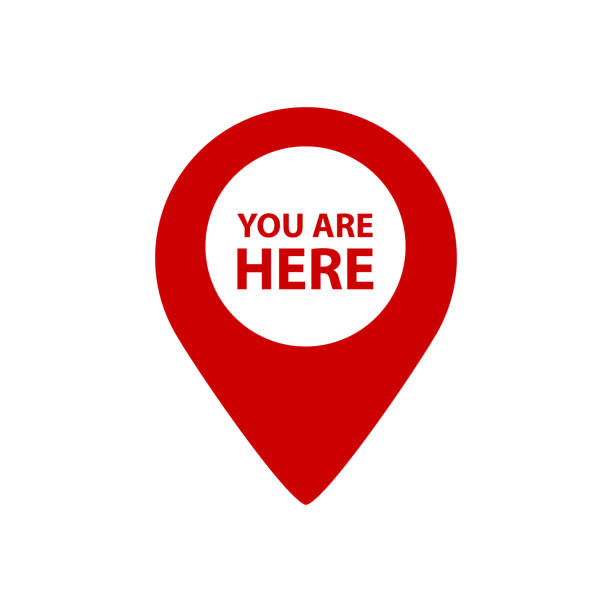 LHC Upgrades
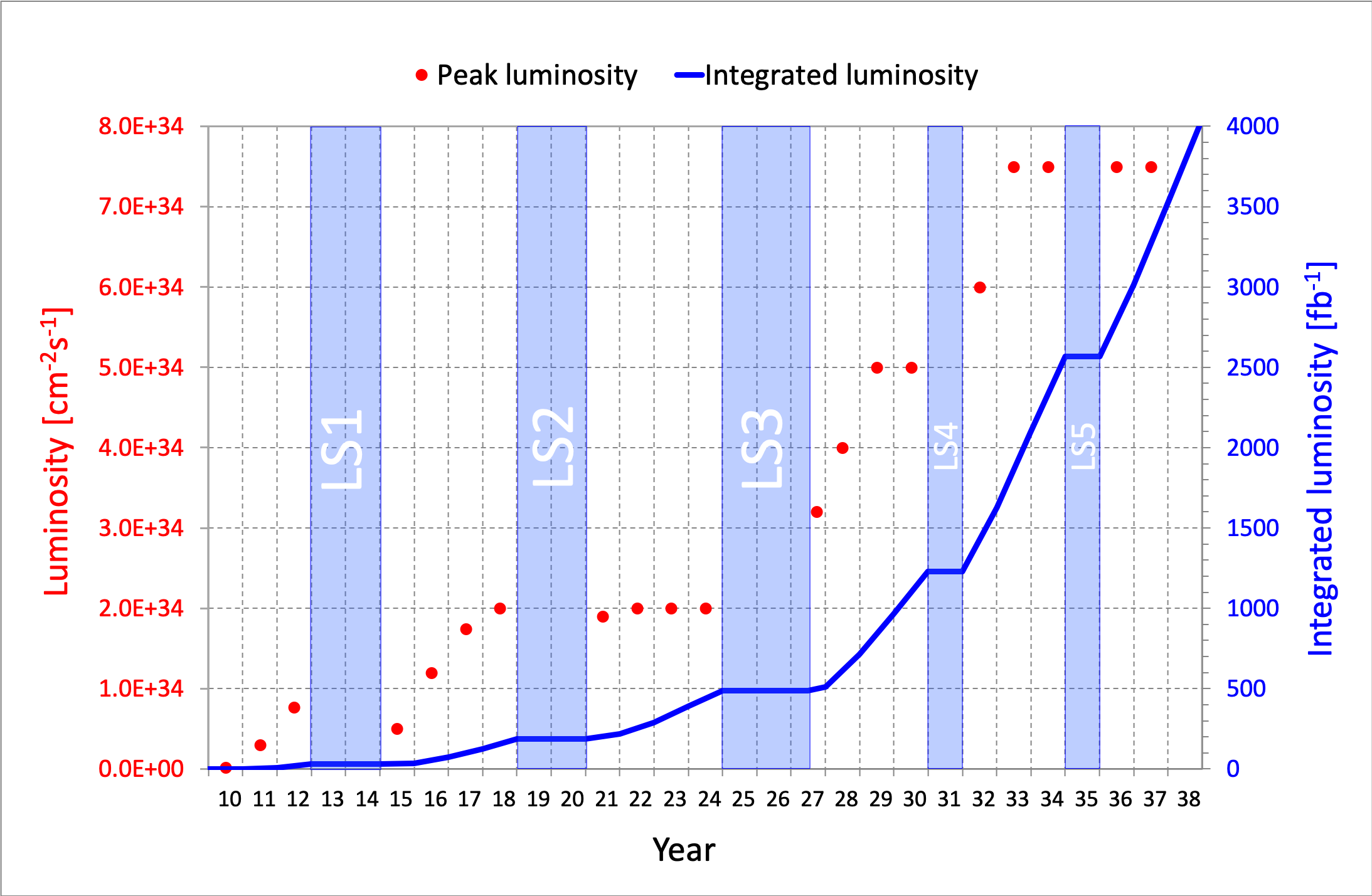 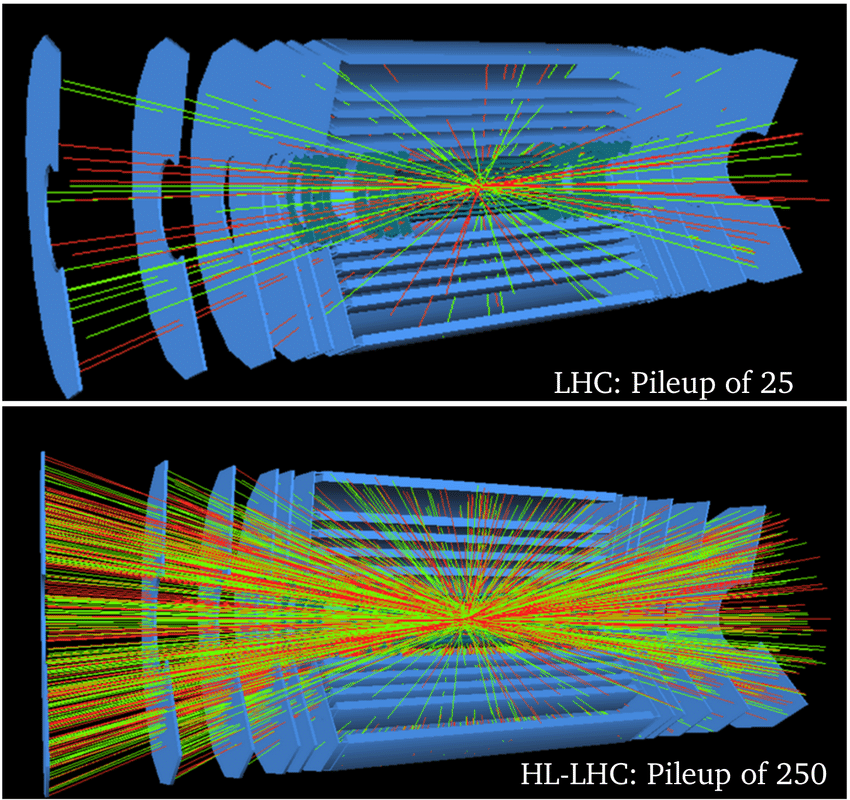 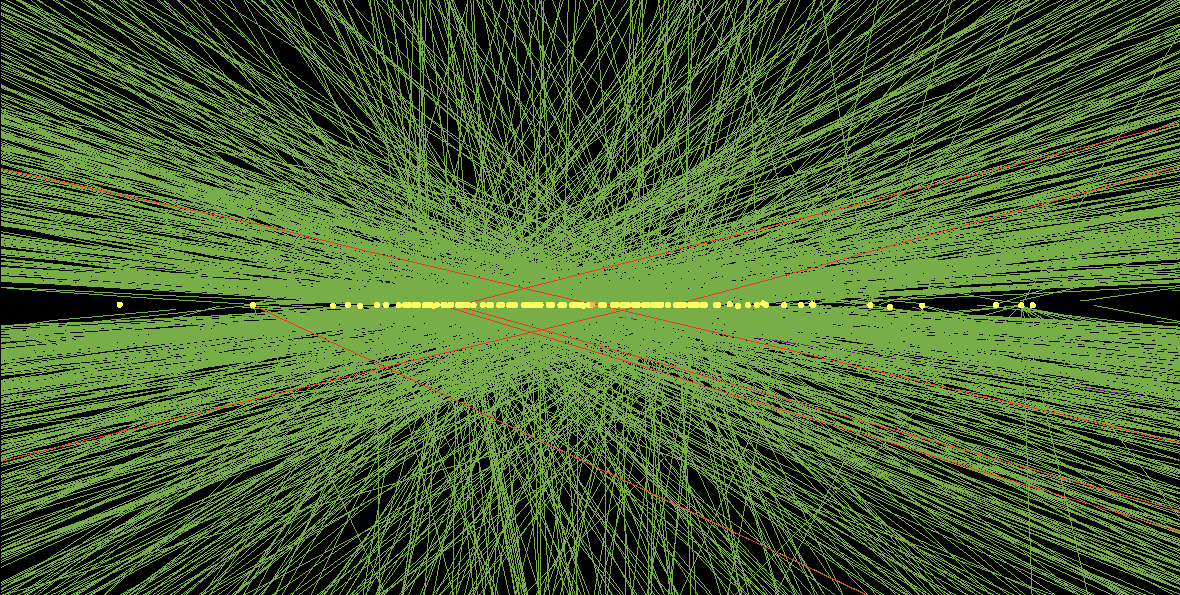 200 simultaneous proton collisions
≈1.8 collisions/mm
≈ 10 cm
14.09.23
RECFA Visit - Biblioteca Nacional
4
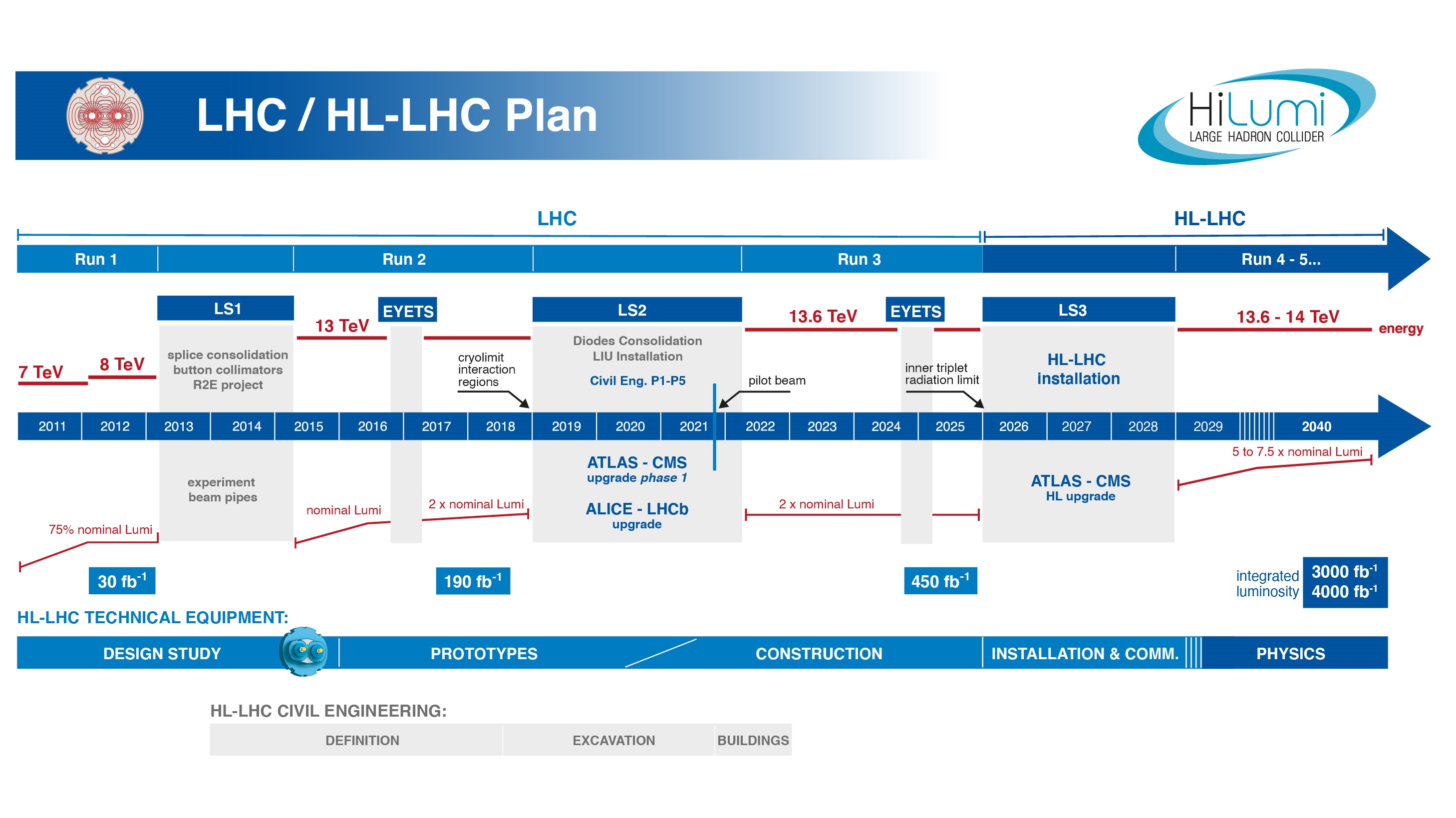 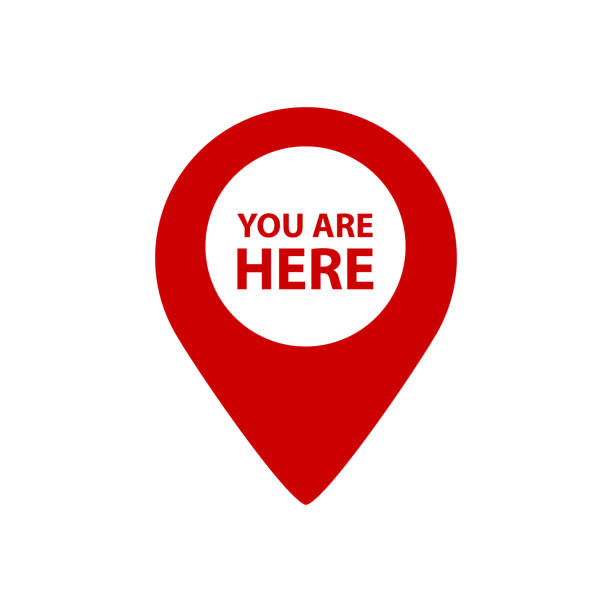 12.09.23
RECFA Visit - Biblioteca Nacional
5
LHC Upgrades for Phase II: ATLAS
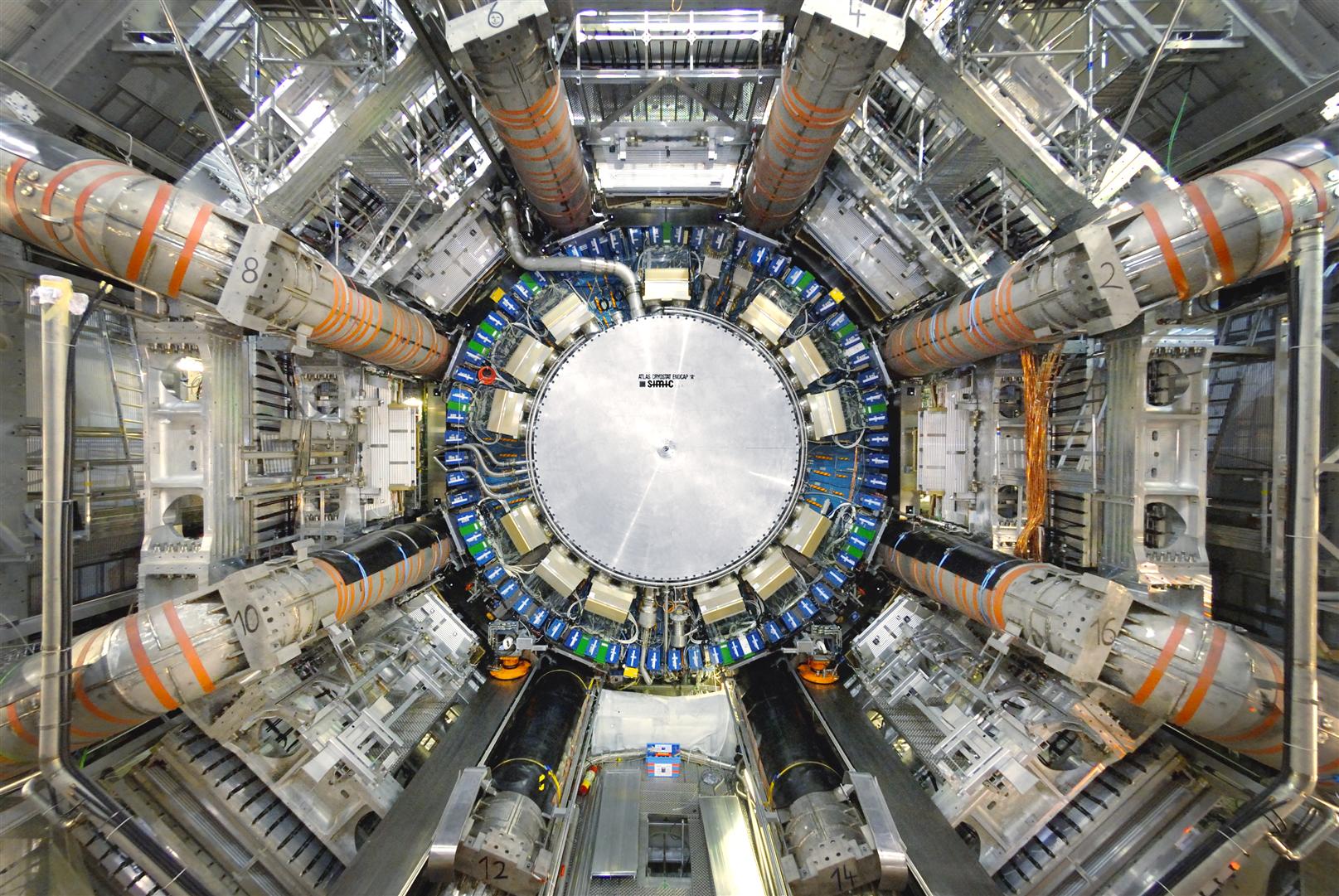 13.09.23
RECFA Visit - Biblioteca Nacional
6
ATLAS Upgrade @ LIP
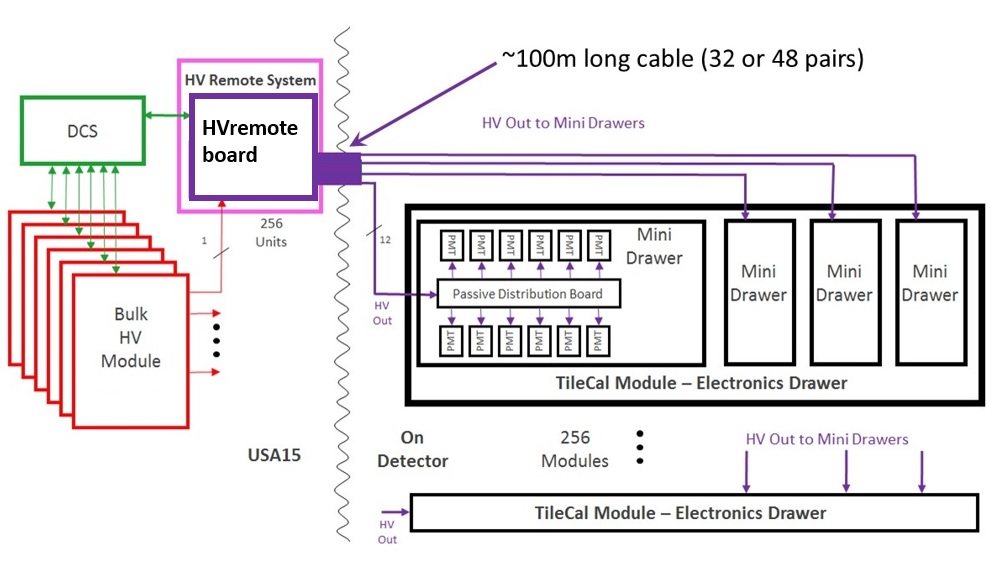 New Tile Calorimeter High-Voltage system
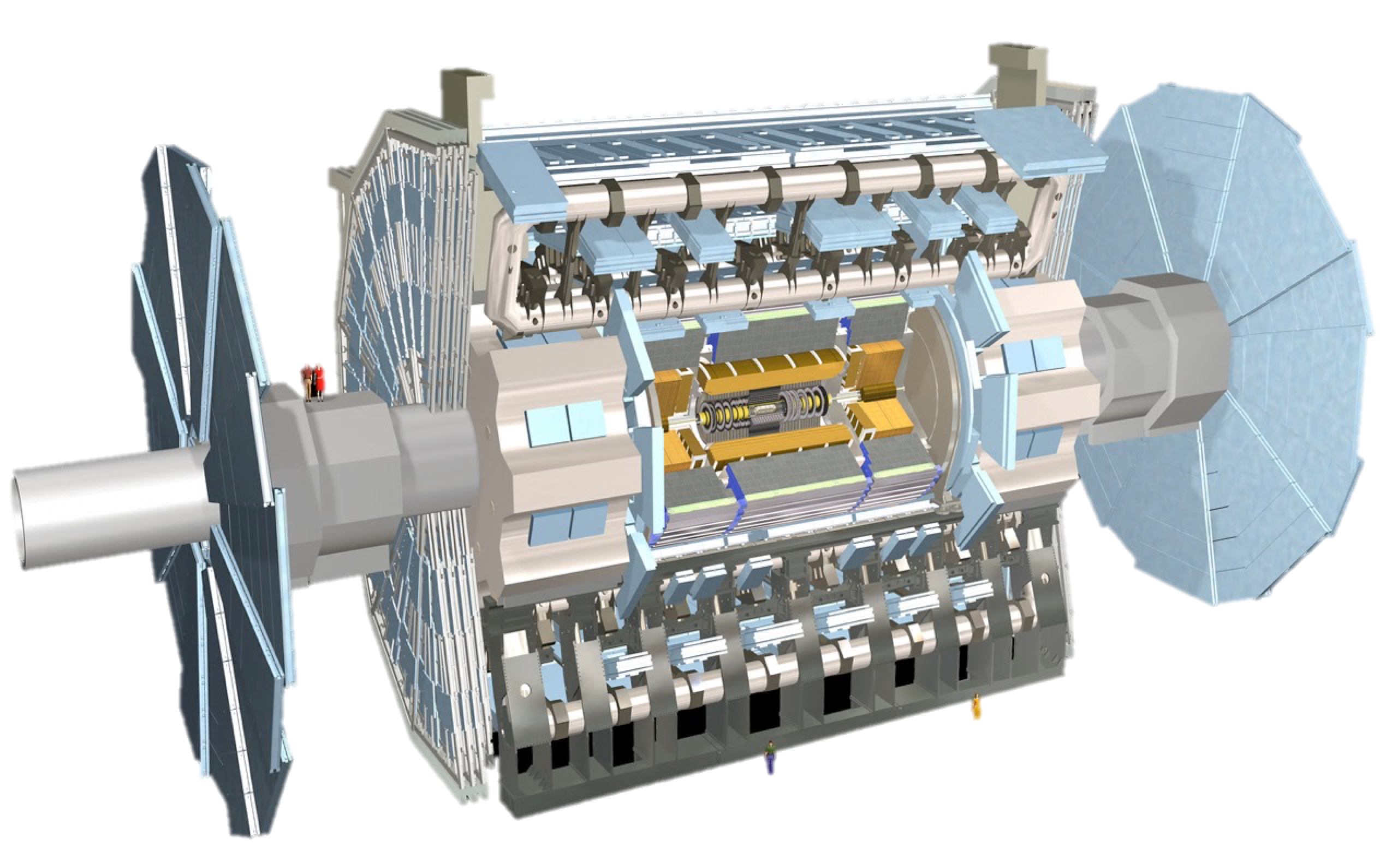 High Granularity Timing Detector 
(30-50 ps/track)
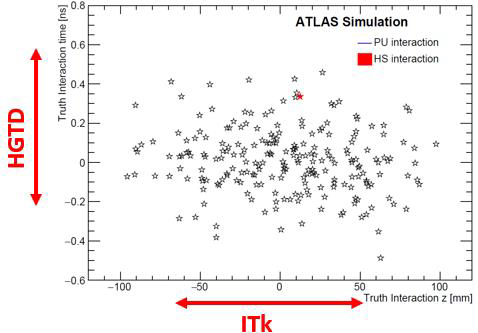 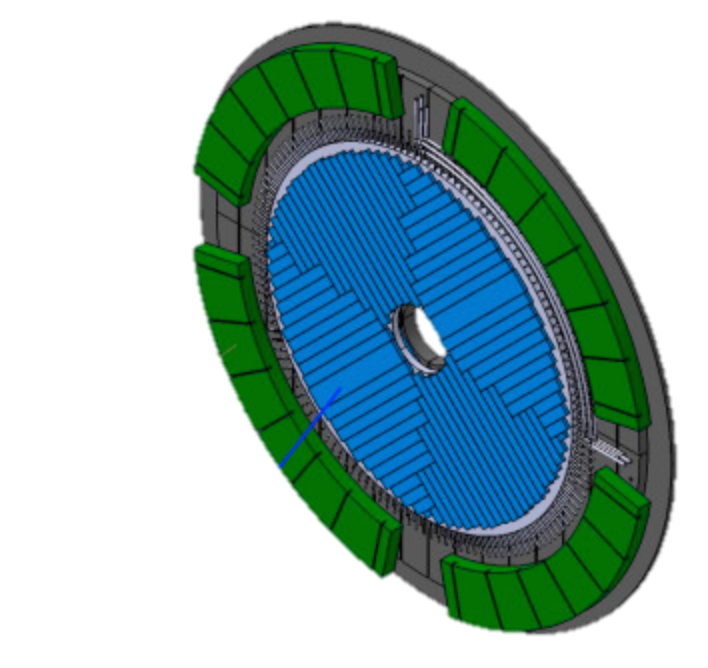 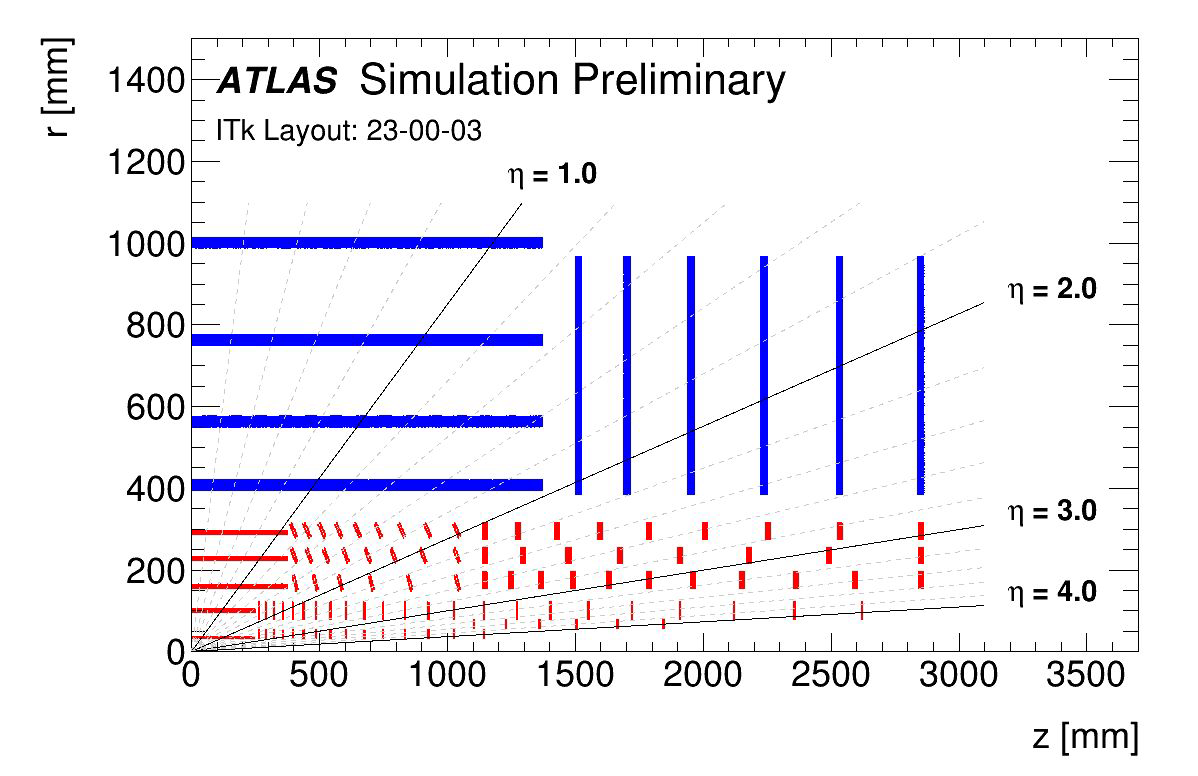 R&D on hardware acceleration for trigger
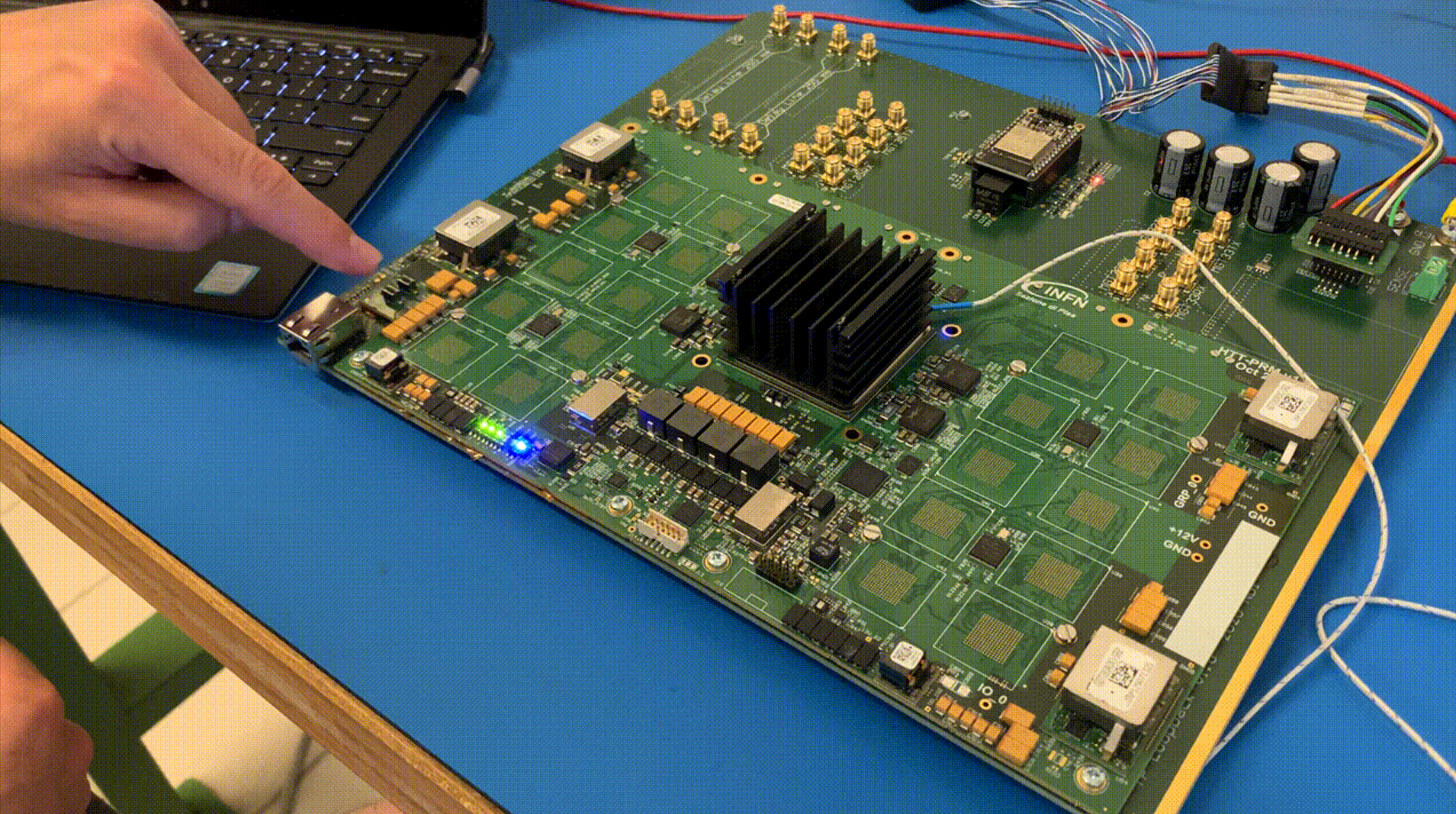 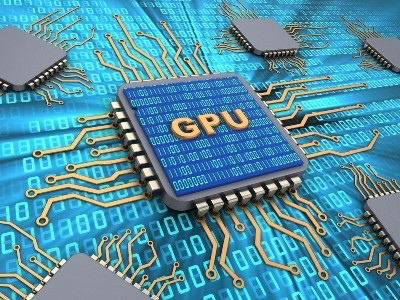 Previously: Hardware Tracking for the Trigger (HTT) – abandoned
Track reconstruction for New Inner Tracker (ITk)
12.09.23
RECFA Visit - Biblioteca Nacional
7
LHC Upgrades for Phase II: ATLAS
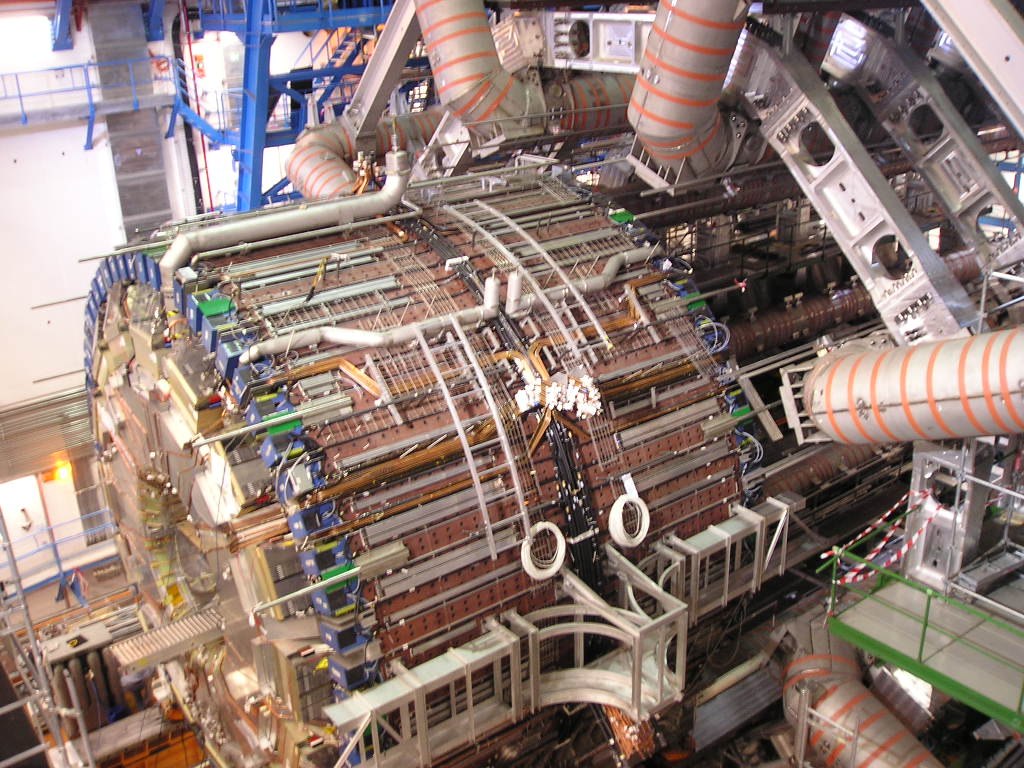 Tile calorimeter (TileCal) High Voltage system – PT contribution: 1 M€
Large team effort and entirely under LIP’s responsibility 
Team: 4 senior researchers/academics; 3 engineers; 2 PhD students; 4 MSc students
Close collaboration with LIP Electronics Lab

High Granularity Timing Detector (HGTD) – PT contribution: 400 k€
Contributions to readout ASIC development, DCS and Interlock systems, High Voltage
Team: 3 researchers/academics; 2 engineers; 2 MSc students
Close collaboration with LIP Detector and Electronics Labs

TDAQ Phase-II upgrade – PT contribution: 200 k€
Contribution to High-Level Trigger computing farm 
Event Filter software: GPU acceleration for Trigger calorimeter reconstruction
Team: 1 academic, 1 PhD student; collaboration with INESC-ID Computing group

Formerly: Hardware Tracking for the Trigger – planned PT contribution 600 k€ 
Team: 2 researchers/academics; 2 engineers; 1 PhD student; 1 MSc student
Solution abandoned by ATLAS in favor of a software-based solution
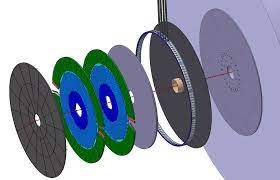 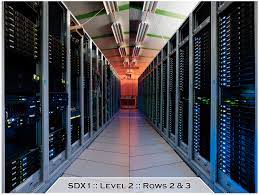 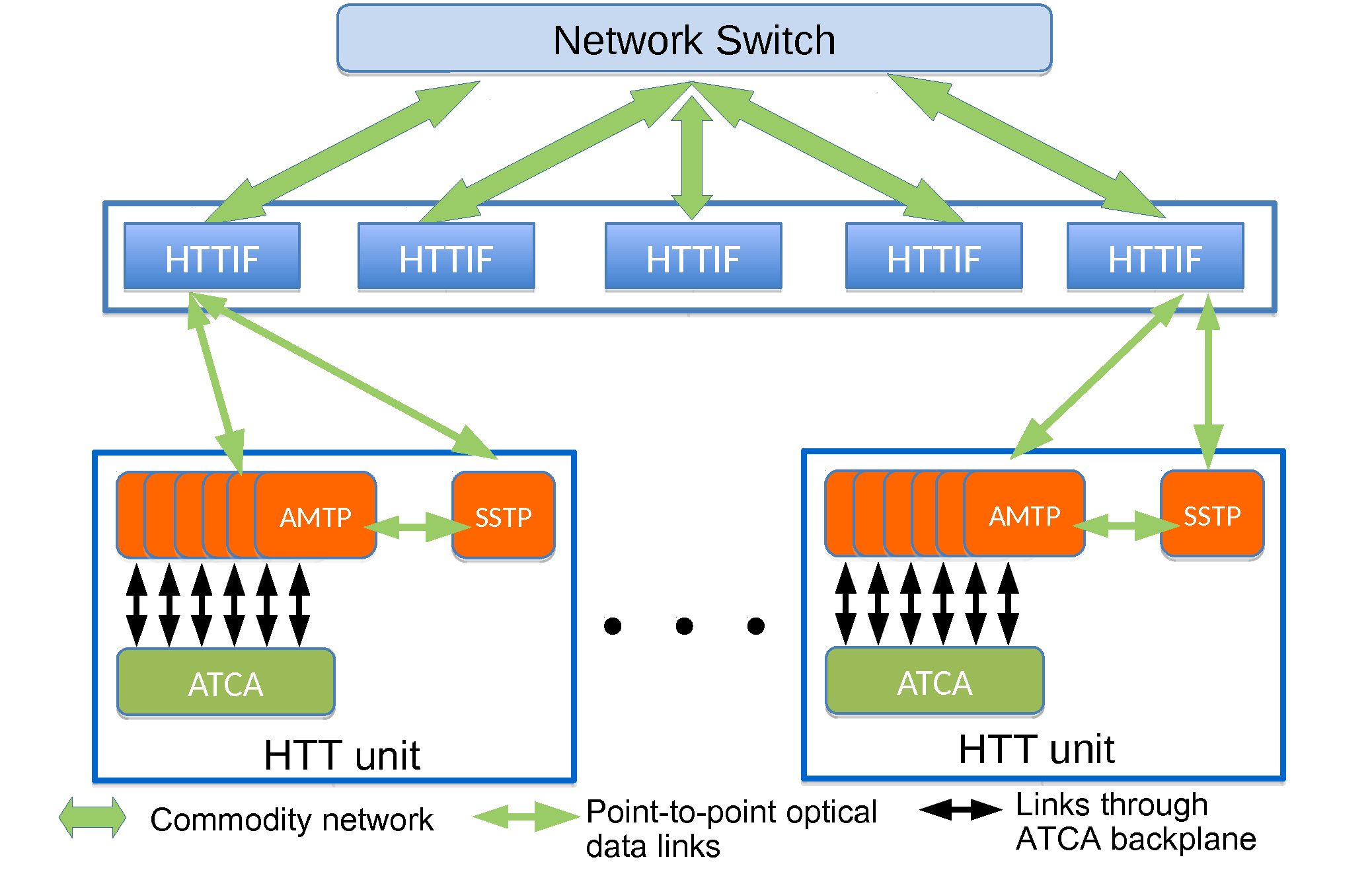 15.09.23
RECFA Visit - Biblioteca Nacional
8
ATLAS: TileCal High-Voltage System (LIP)
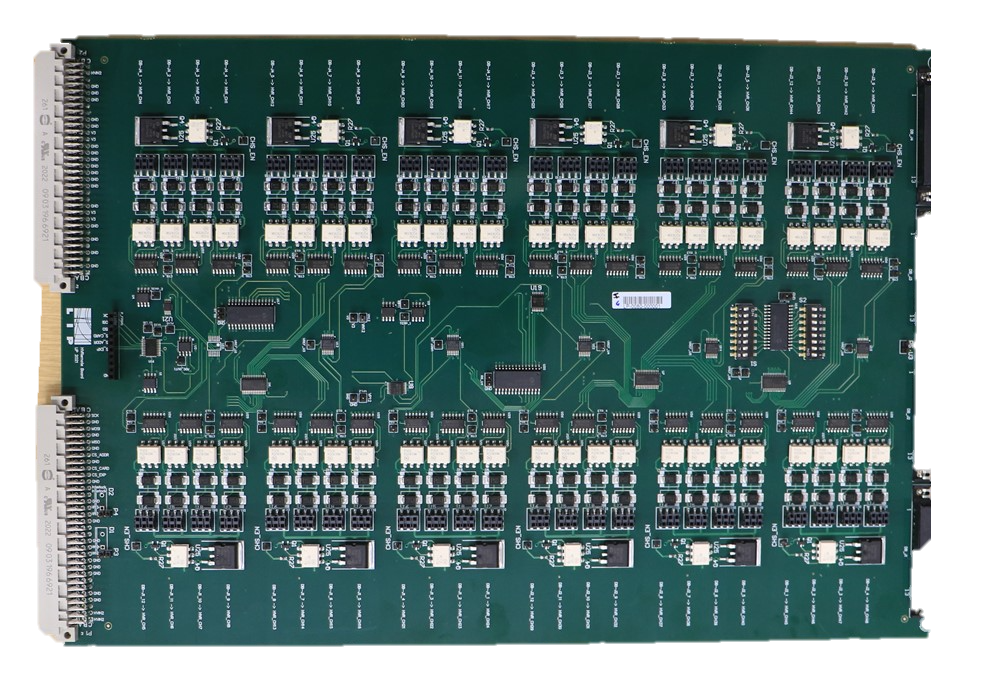 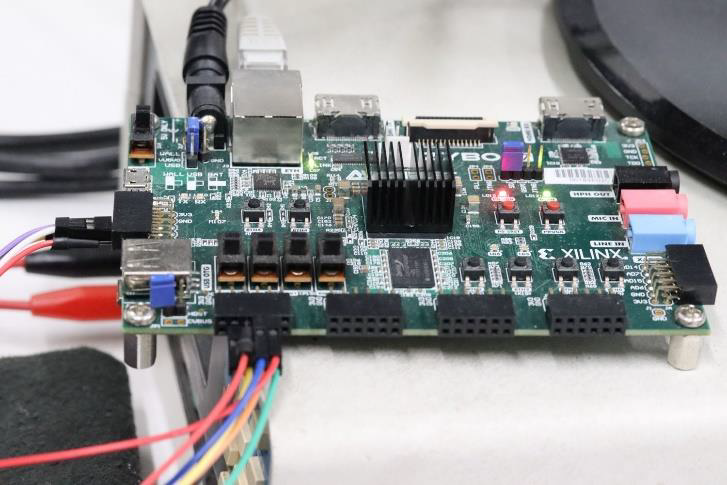 HVRemote boards - Regulation and control system off detector at USA15 (256 boards)
DCS system: SoC board for High Voltage monitoring & control
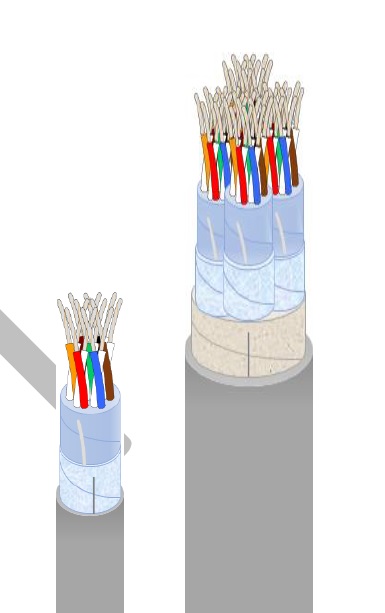 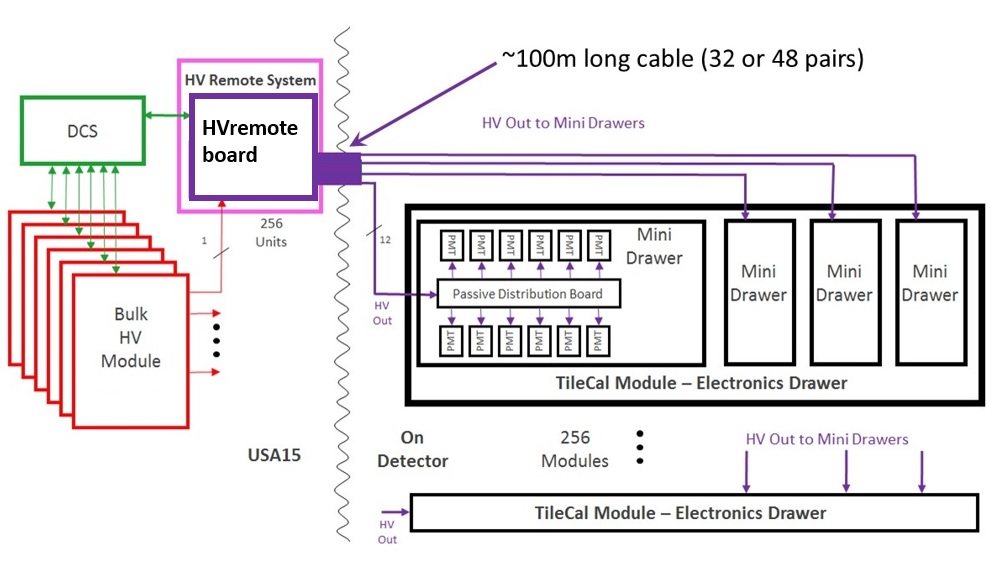 >100m long cables
from service cavern
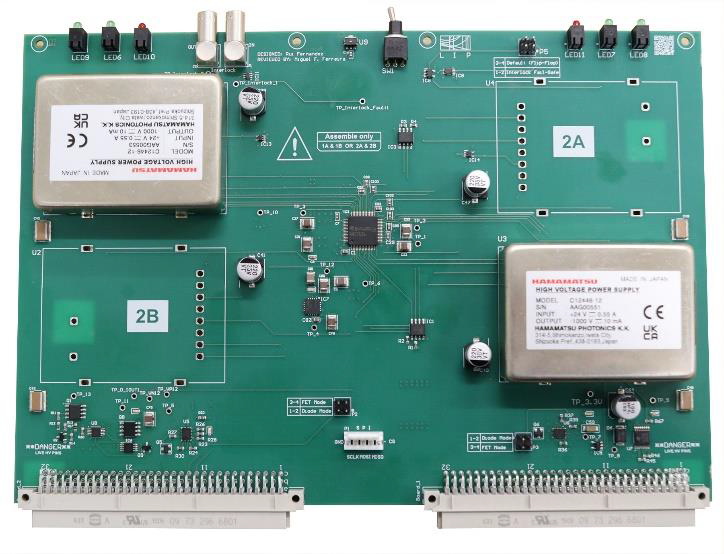 HVSupplies provide primary High Voltage
(256 boards)
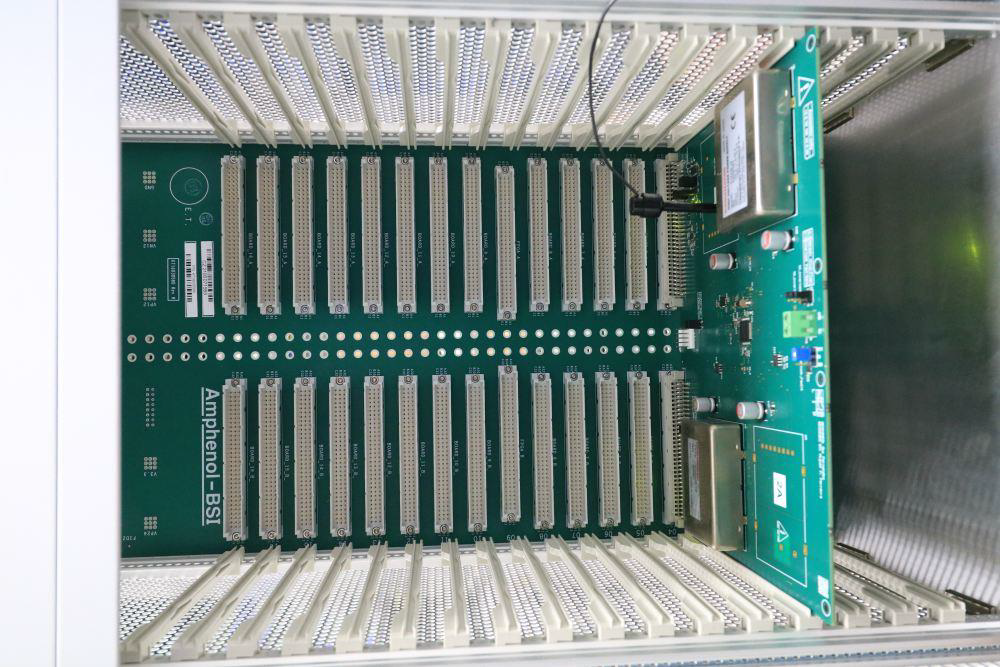 16 crates in service cavern
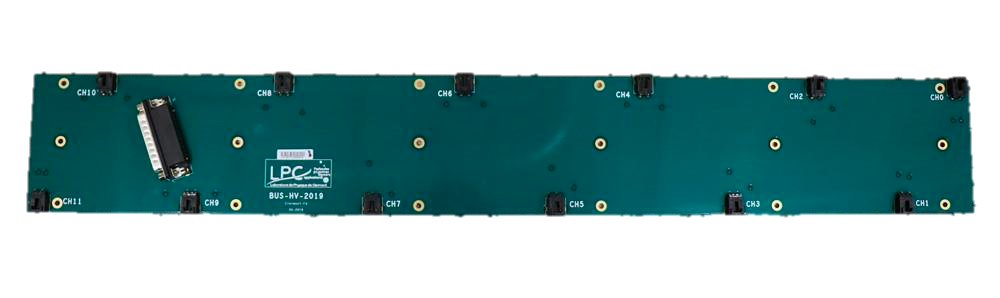 System parameters:
10000 Photomultipliers
High Voltage < 950 V – so far used ≈750 V
Individual currents < 400 mA
High Voltage stability < 0.5 V rms
HVBus – passive distribution board distributes HV to PMTs (1024 boards)
12.09.23
RECFA Visit - Biblioteca Nacional
9
ATLAS: High Granularity Timing Detector
Based on novel Low Gain Avalanche Detectors
Good timing resolution: 30 – 50 ps/track 
LIP’s contributions:
Development of front-end ASIC (ALTIROC)
Functionality and radiation hardness tests
High voltage infrastructure:
Coordinating High Voltage filters and patch panels
Also cables, pigtail connectors, etc
Detector Control System (DCS) and Interlock:
Coordinating Interlock system
In charge of interlock Transfer Module board 
DCS: monitoring of high voltage and CO2 cooling 
Strong expertise in DCS and Interlock systems
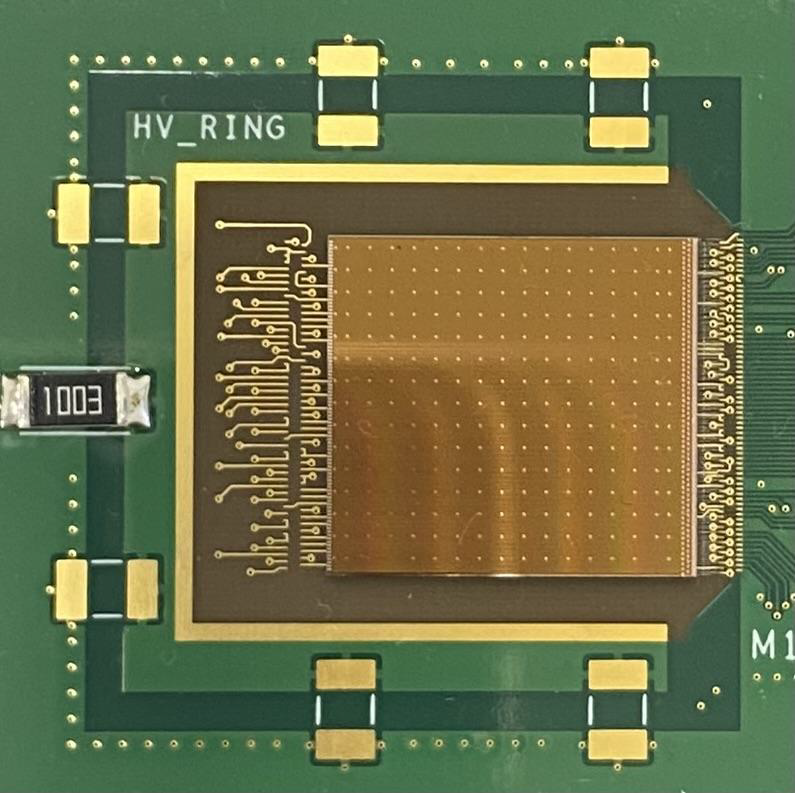 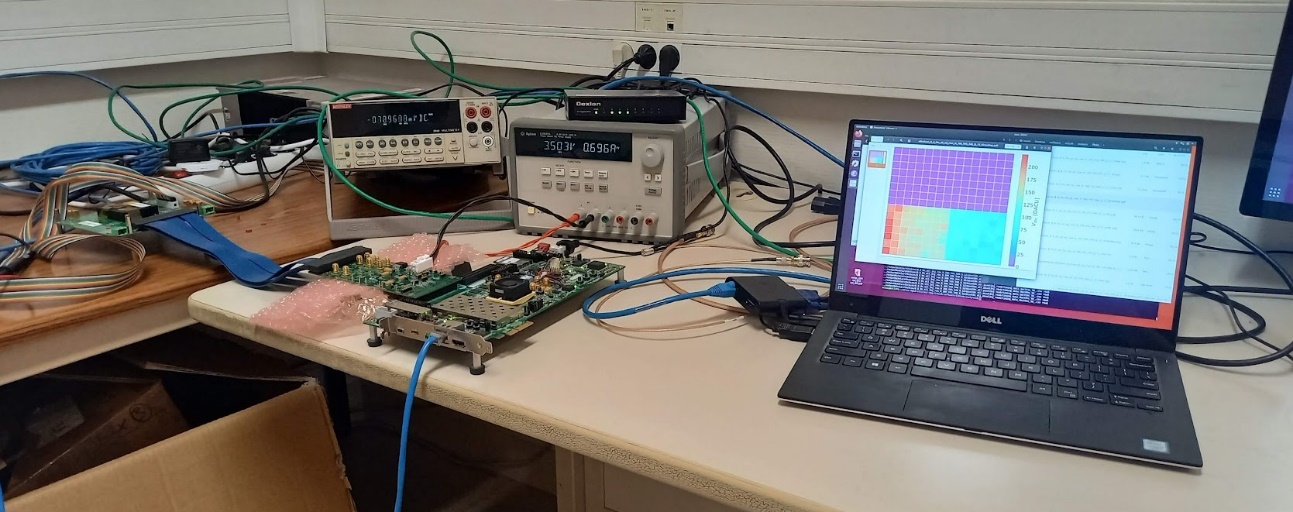 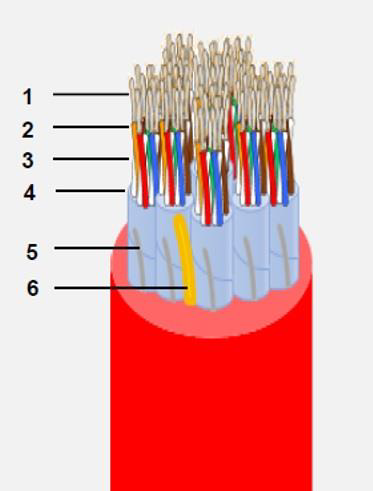 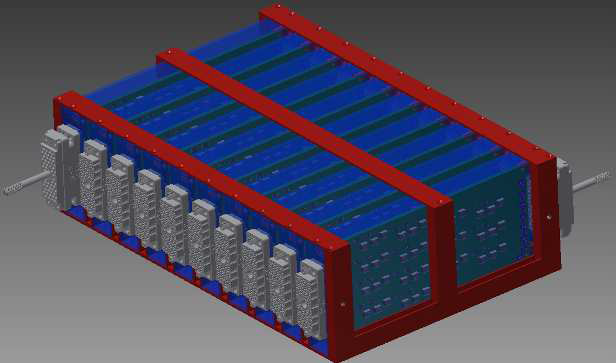 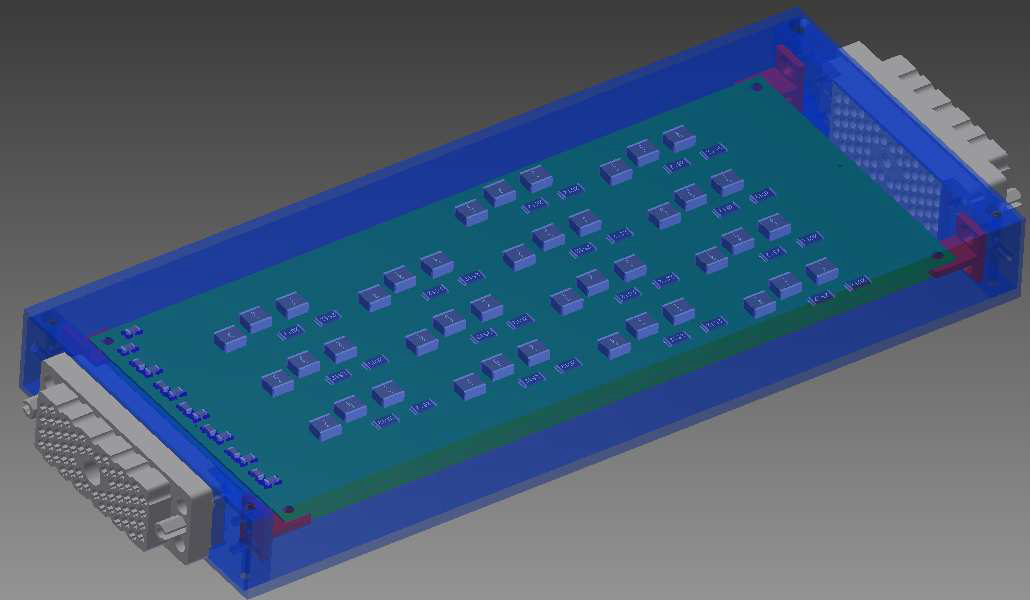 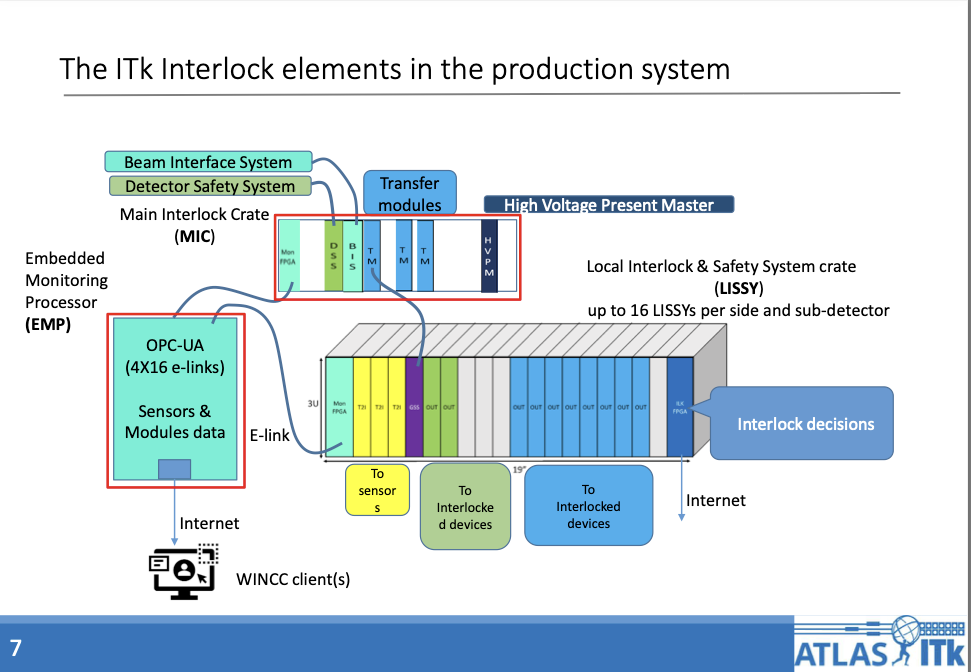 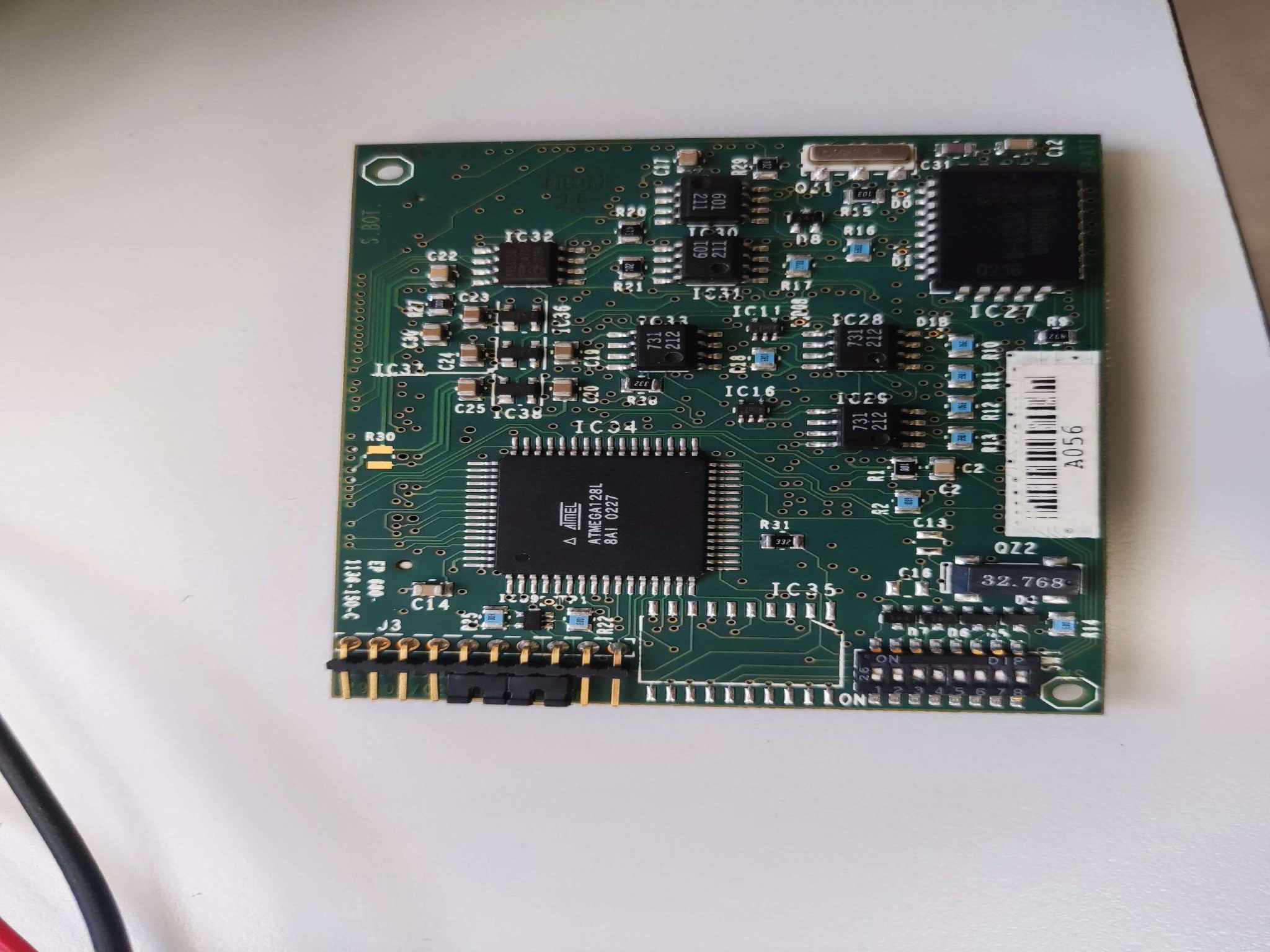 12.09.23
RECFA Visit - Biblioteca Nacional
10
ATLAS: Trigger/DAQ, Performance, and Tracking
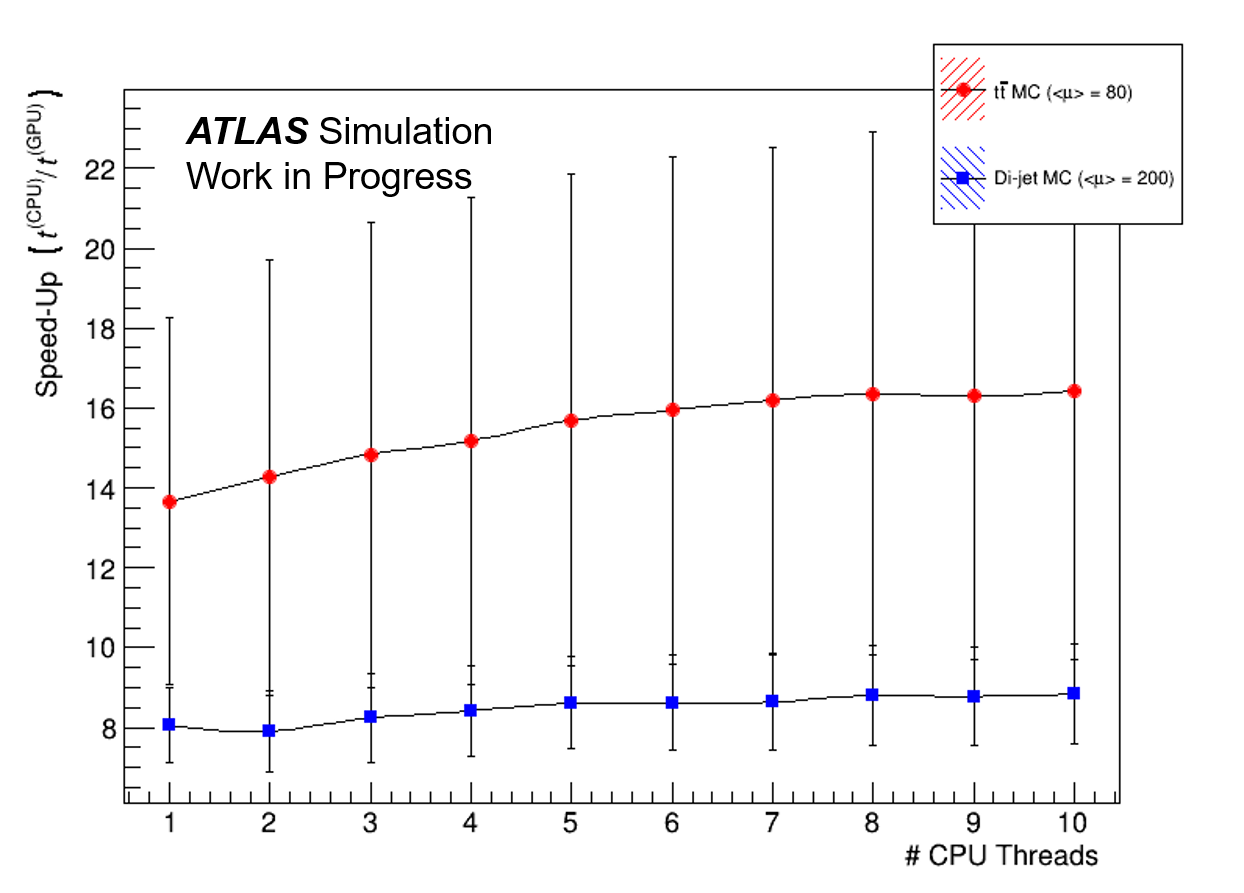 Trigger and data acquisition
Development of GPU-based algorithms for acceleration of high level filter calorimeter reconstruction
Demonstrated important improvement factor over CPU algorithm: J. Phys.: Conf. Ser. 2438 012044
TileCal radiation hardness for HL-LHC 
Monitoring of optics light response versus radiation dose using calibration systems
Modelling and extrapolation to future conditions essential to predict detector behaviour
Contributed to former project on Hardware Tracking for the Trigger
Simulation and performance studies
ATL-DAQ-PUB-2023-001
Tracking software development for  HL-LHC
PhD student at CERN working on optimization of common tracking package for HL-LHC
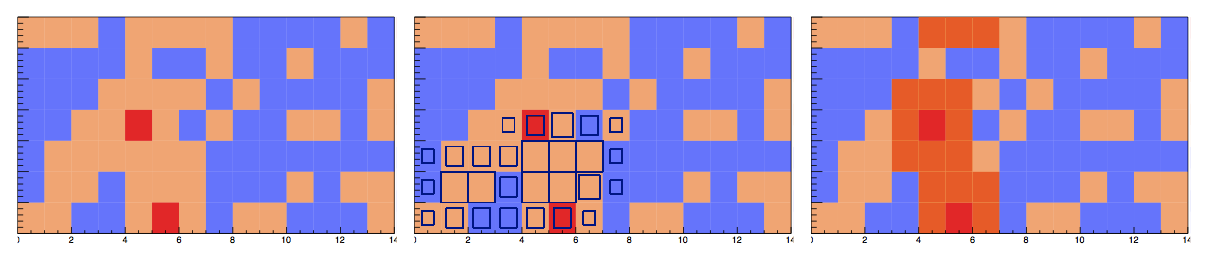 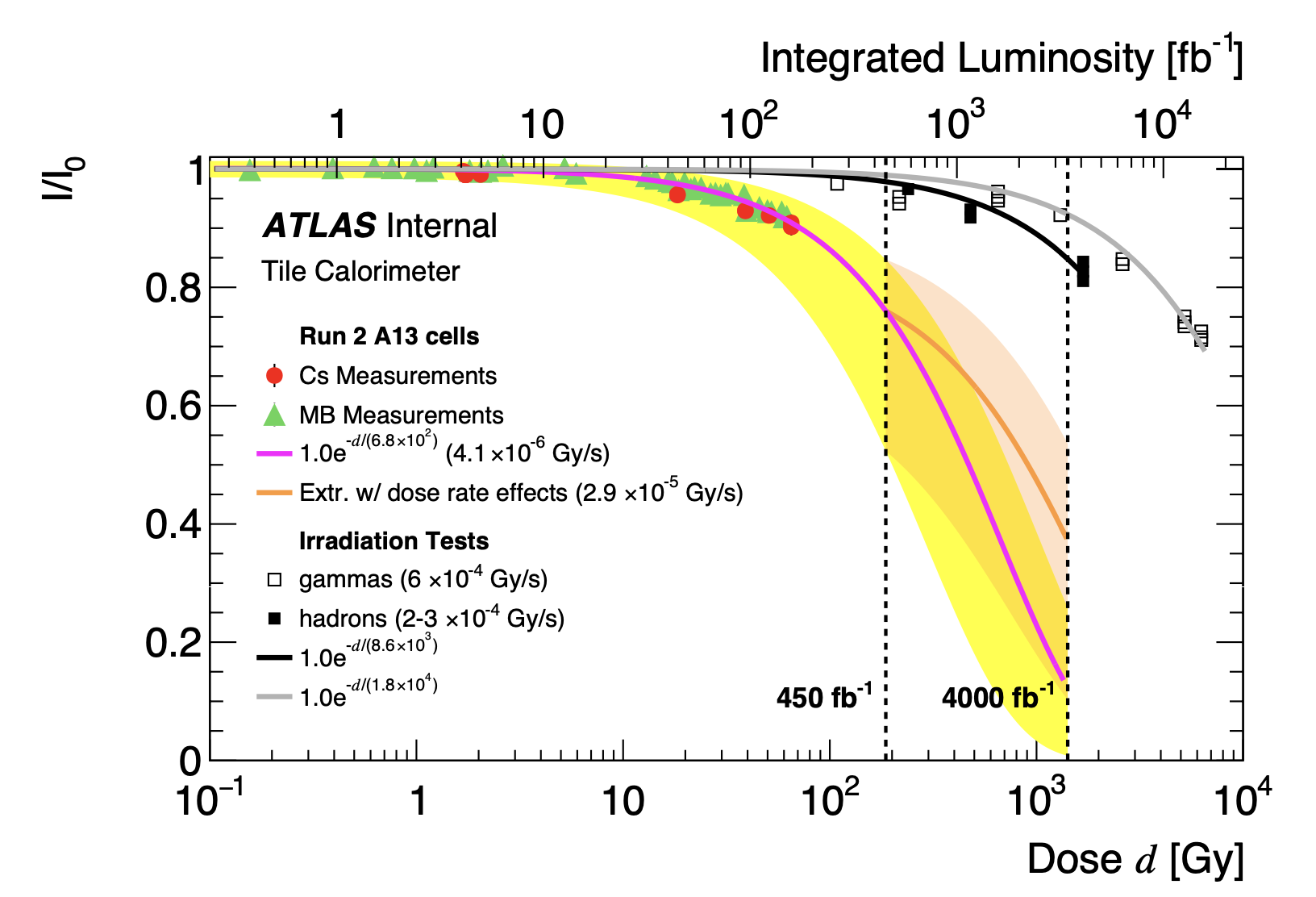 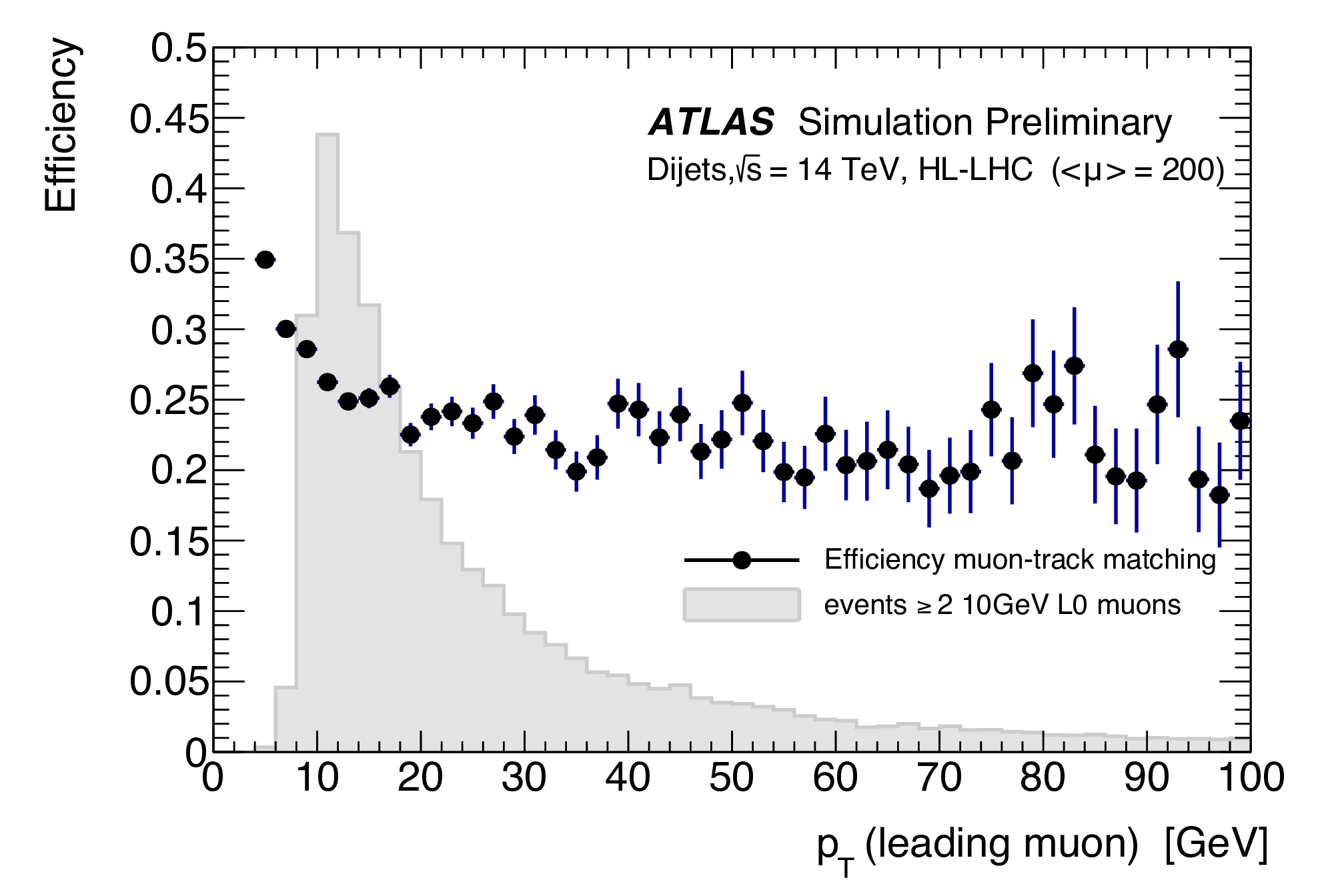 HTT
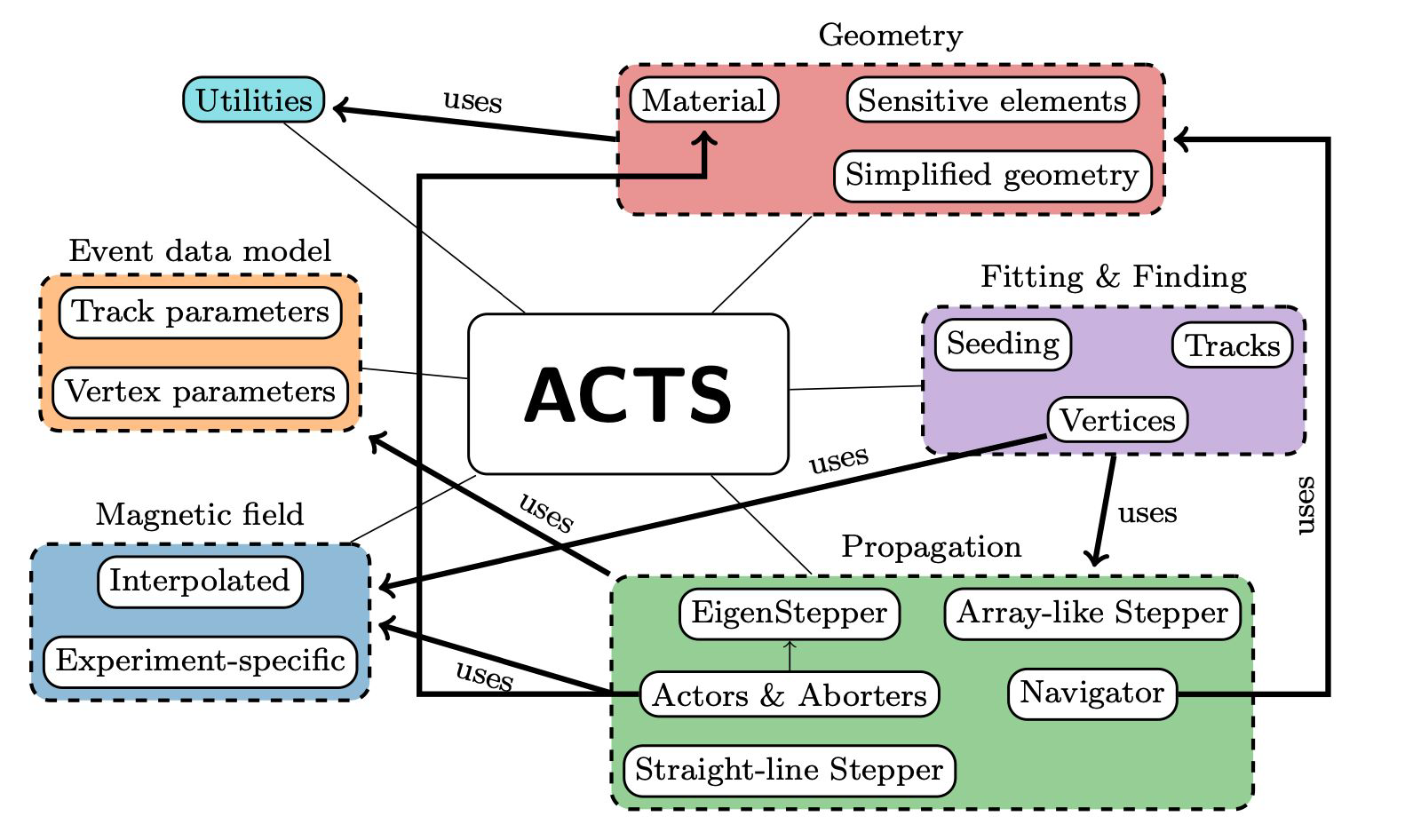 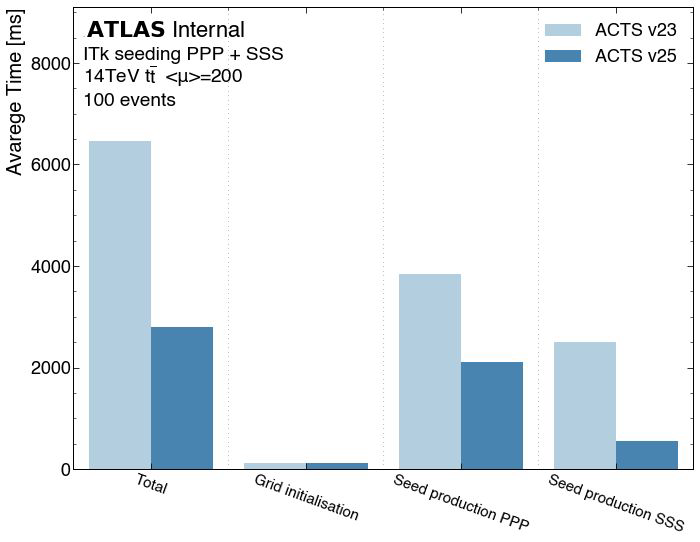 11
14.09.23
RECFA Visit - Biblioteca Nacional
LHC Upgrades for Phase II: CMS
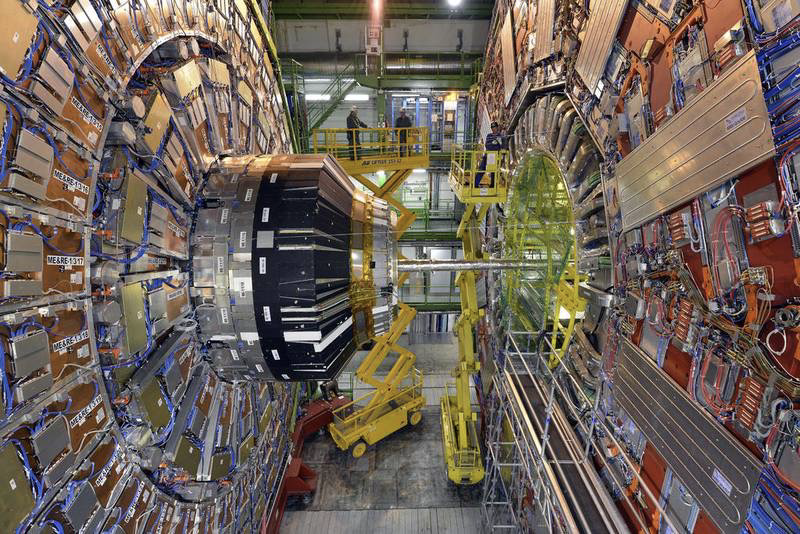 13.09.23
RECFA Visit - Biblioteca Nacional
12
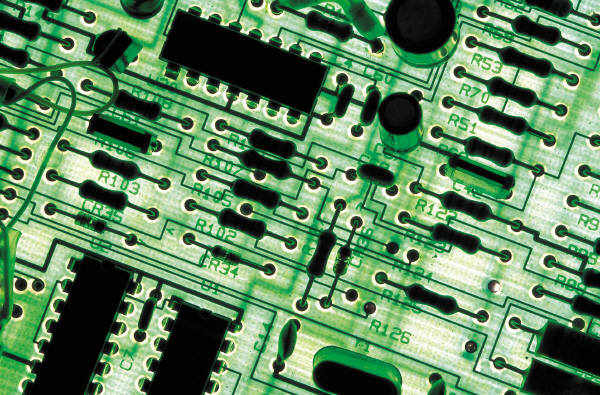 Electronics for Electromagnetic calorimeter
Upgrade of Precision Proton Spectrometer (PPS)
Barrel Timing Layer (BTL)
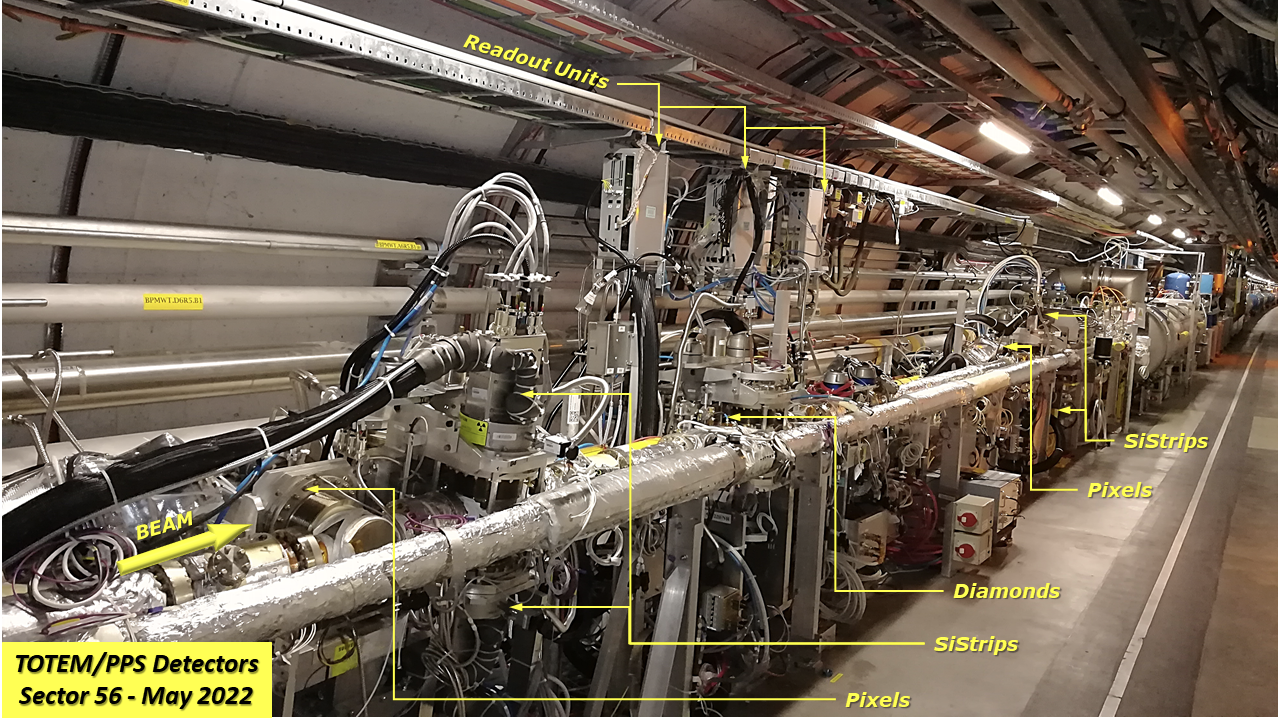 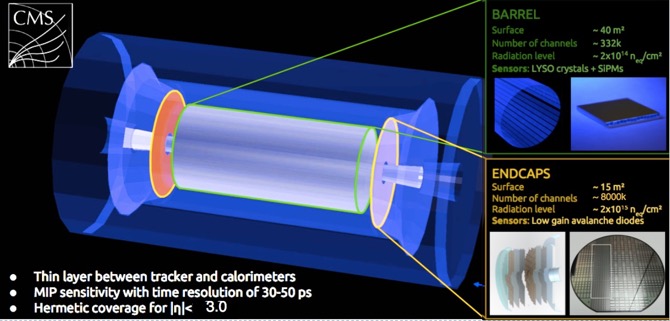 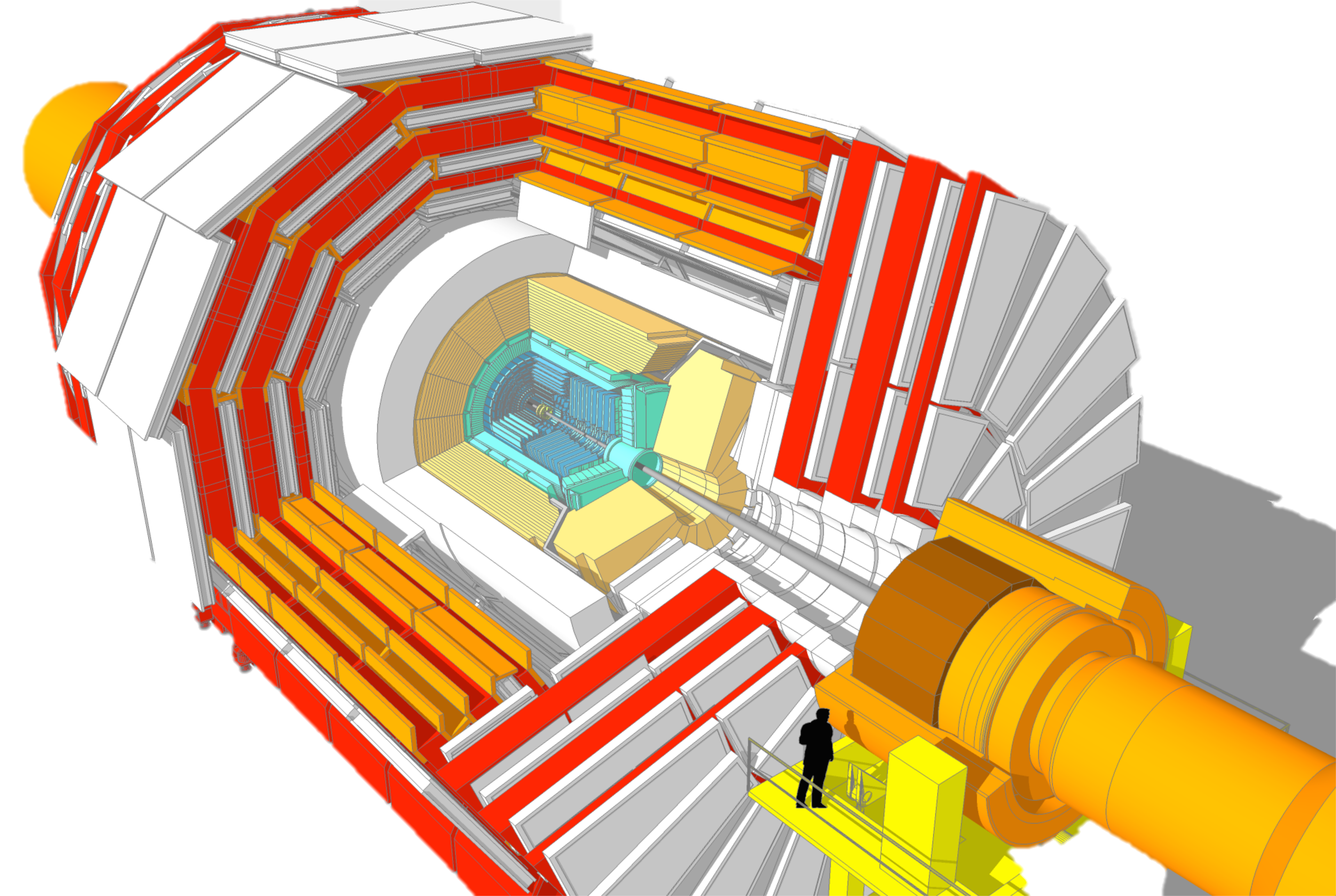 High Granularity Calorimeter (HGCAL)
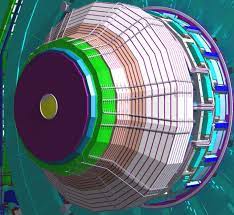 [Speaker Notes: Add timing information to reject pileup: need O(mm) resolution => ~10ps
Add spacial granularity to separate close tracks
Rad.hard technology
Add tracking solid angle (b-tagging, vertex ident. Etc)]
LHC Upgrades for Phase II: CMS
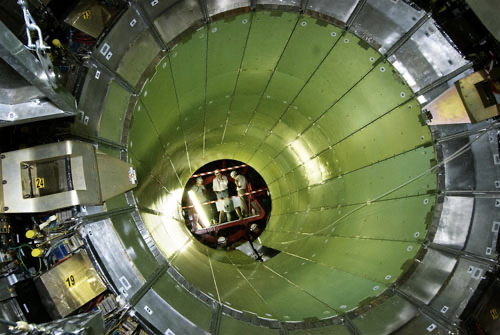 MIP Timing Detector – PT contribution: 1070 k€
Barrel: Full responsibility for TOFHIR ASIC and front-end cards
Budget 790 k€, Executed 1070 k€
Team: 3 senior researchers/academics; 2 engineers; 2 PhD students
MTD/BTL electronics coordination (J. Varela)
Precision Proton Spectrometer (Phase II program under approval)
Project manager (J.Hollar) – Level 1 position
Team: 4 senior researchers/academics; 1 engineer; 3 PhD students; 
HGCAL calorimeter – PT contribution: 290 k€
Rad tolerant regulator ASIC in collaboration with CERN
Budget: 360 k€, Executed 240 k€
Team: 1 senior researchers/academics; 1 engineer
ECAL calorimeter – PT contribution: 400 k€
Frontend ADC ASIC in collaboration with Torino/Italy
Budget: 400 k€, Executed 325 k€
Team: 1 senior researchers/academics; 1 engineer
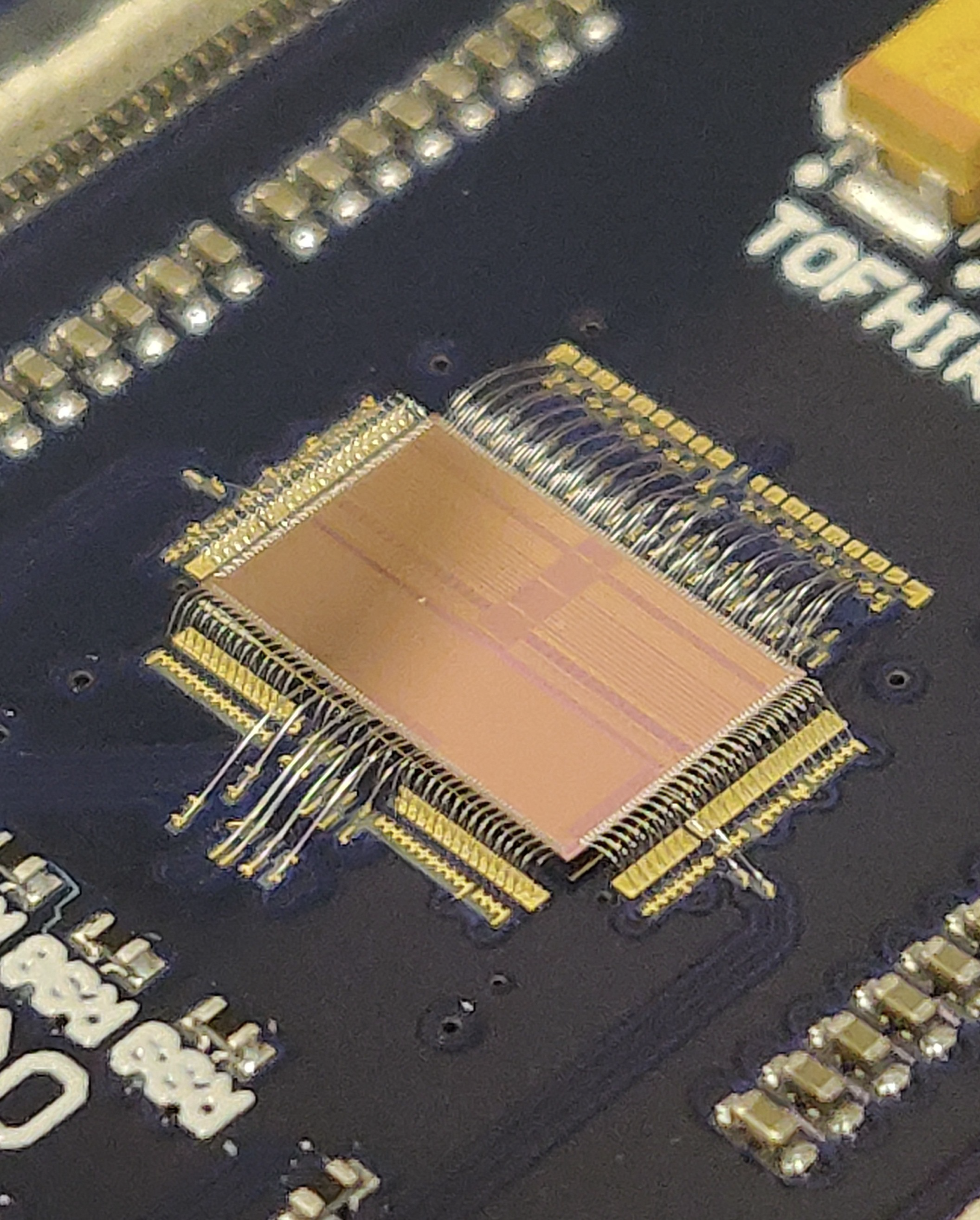 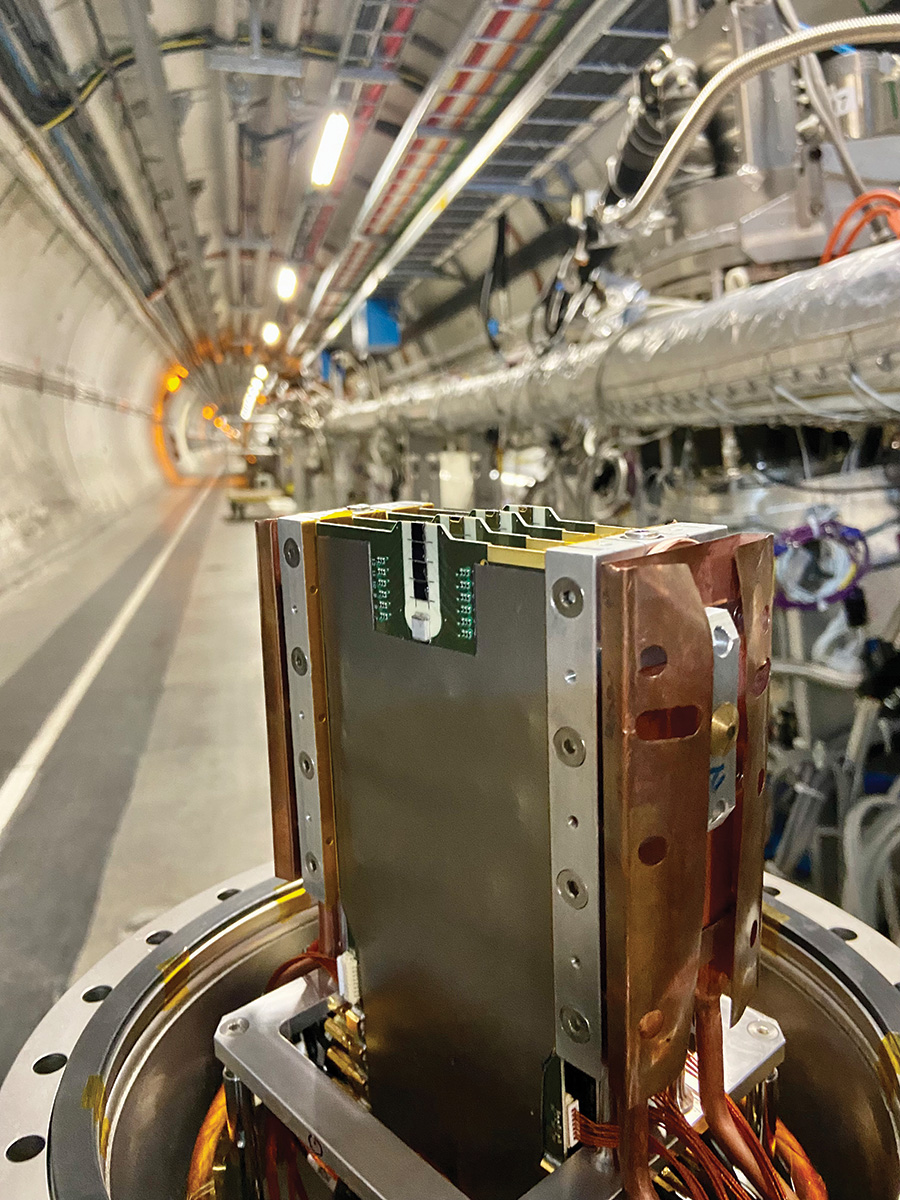 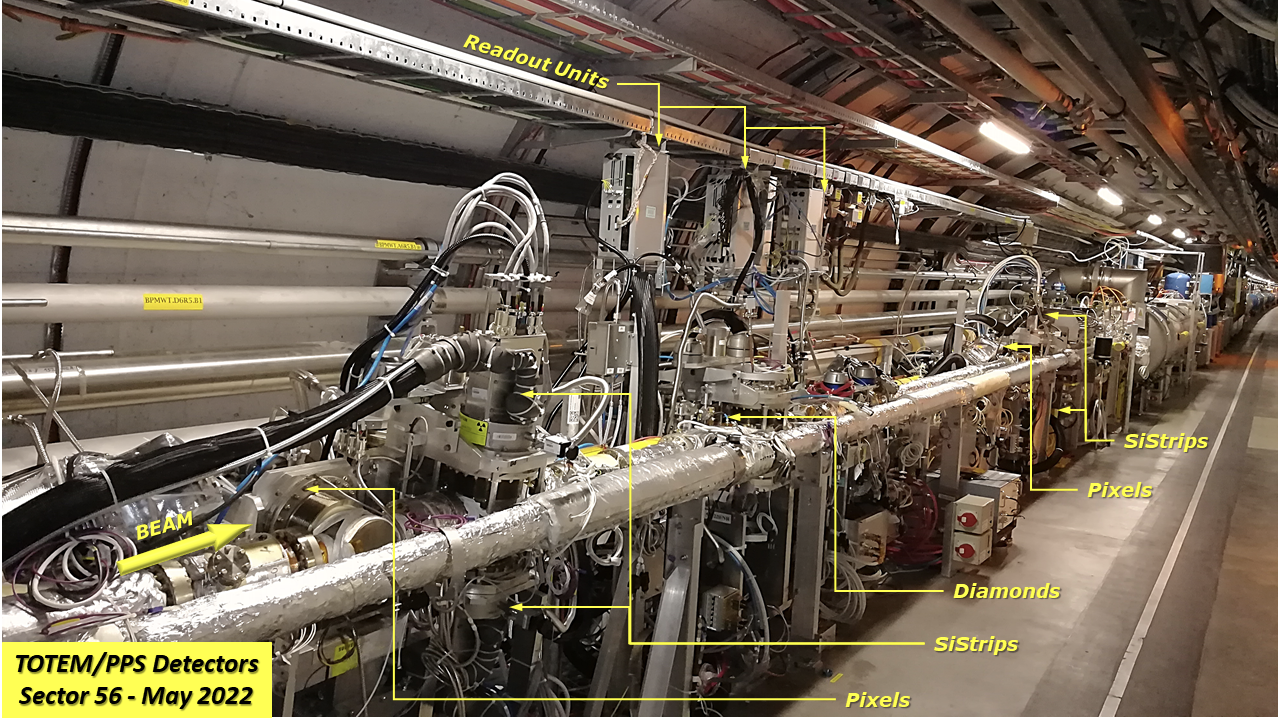 Missing Funds: 200 k€
14.09.23
RECFA Visit - Biblioteca Nacional
14
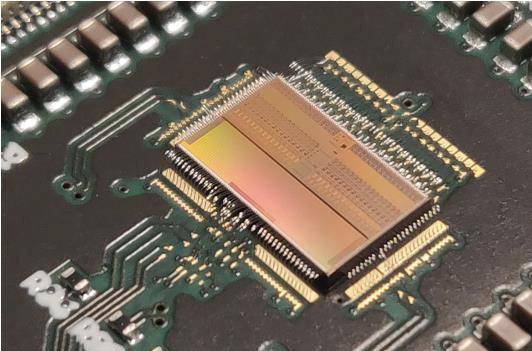 CMS: MIP Timing Layer
Very good time resolution!
30 ps at Beginning of Operation
Degrades to 60 ps at End of Operation due to radiation damage of SiPMs

Suppress pileup and increase physics reach in vertex reconstruction precision 
Impact on: long-lived/stable particle searches, di-Higgs, b-tagging, PID for heavy ions/flavor physics, etc…

Barrel Timing Layer (BTL, |η| < 1.5):
TOFHIR2 readout ASIC (15k chips)
Front-end cards (5500 cards)
Developing TOFHIR ASIC together with the PETSYS        Portuguese company – a major endeavour!
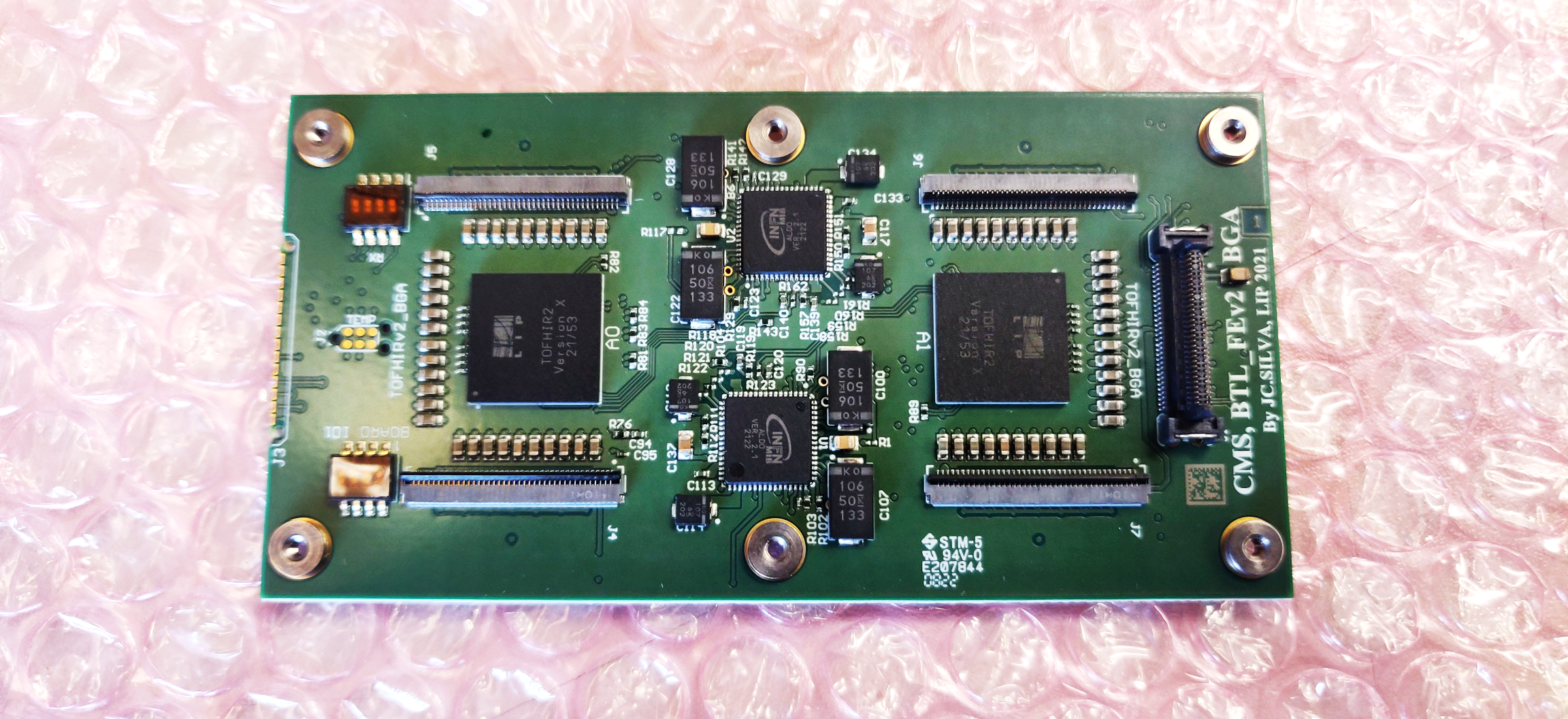 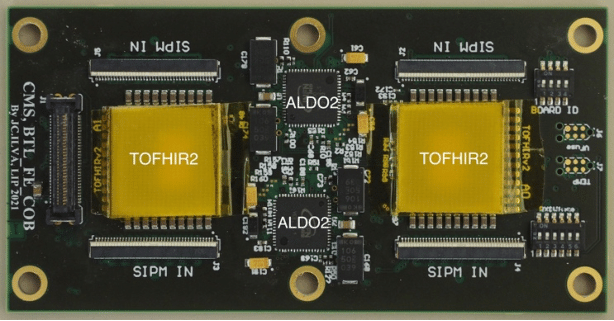 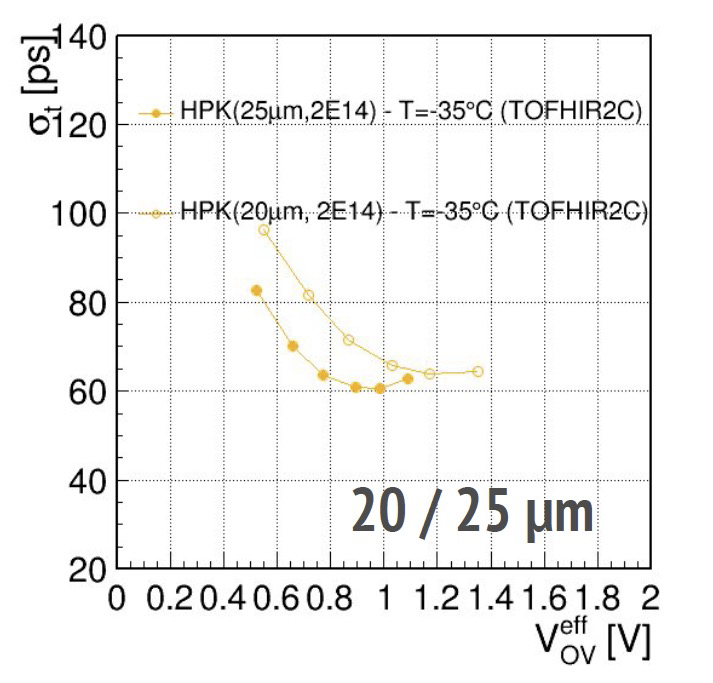 Test beam results
with TOFHIR2 and modules irradiated to 2×1014 neq/cm2
(End of Operation)
13.09.23
RECFA Visit - Biblioteca Nacional
15
CMS: Precision Proton Spectrometer
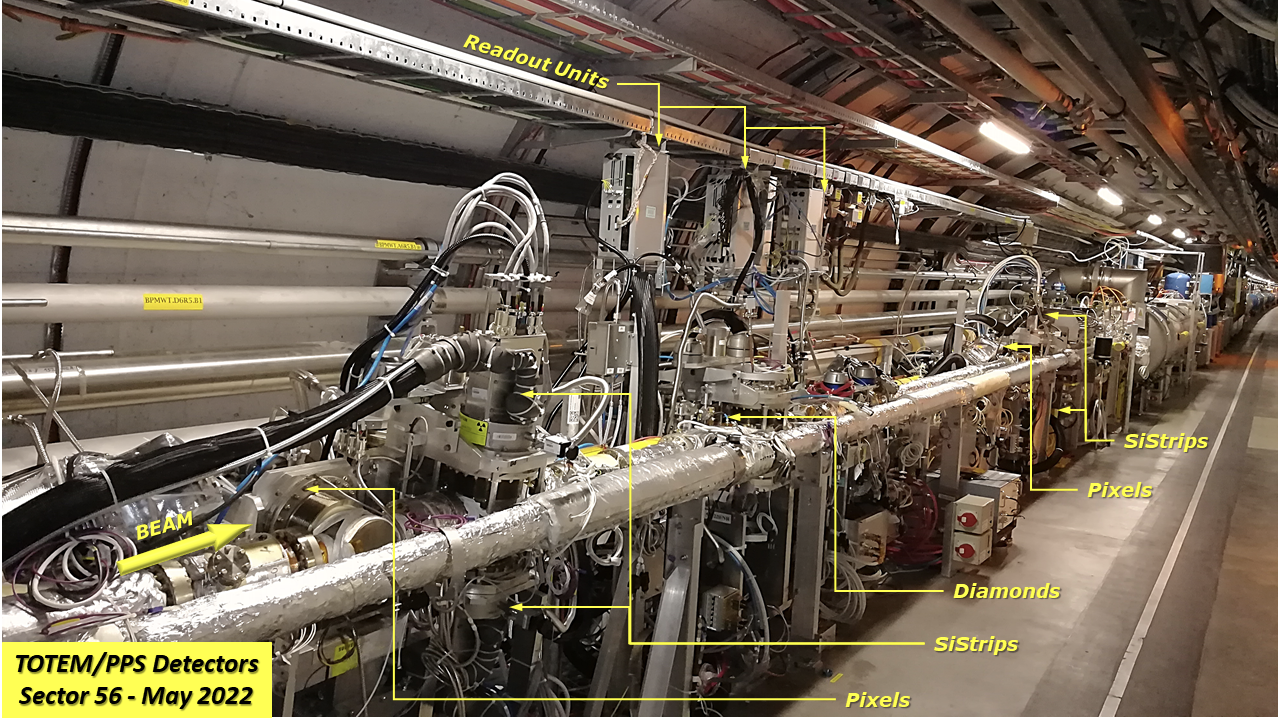 Forward proton spectrometer
Tracking and timing detectors very close to beam
≈200 m from the CMS interaction point
In Roman Pots with vertical movement: mitigate radiation damage 
Good spatial and time resolution (goal is 50 ps)

For HL-LHC: upgrade to run at high luminosity 
Challenge: huge flux and highly non-uniform irradiation profile
Use LGADs and adapt solutions developed for Endcap Timing Layer
LIP contributing strongly to detector preparation, test beam activity, detector R&D and characterization, silicon sensor studies, simulation, DAQ, etc.
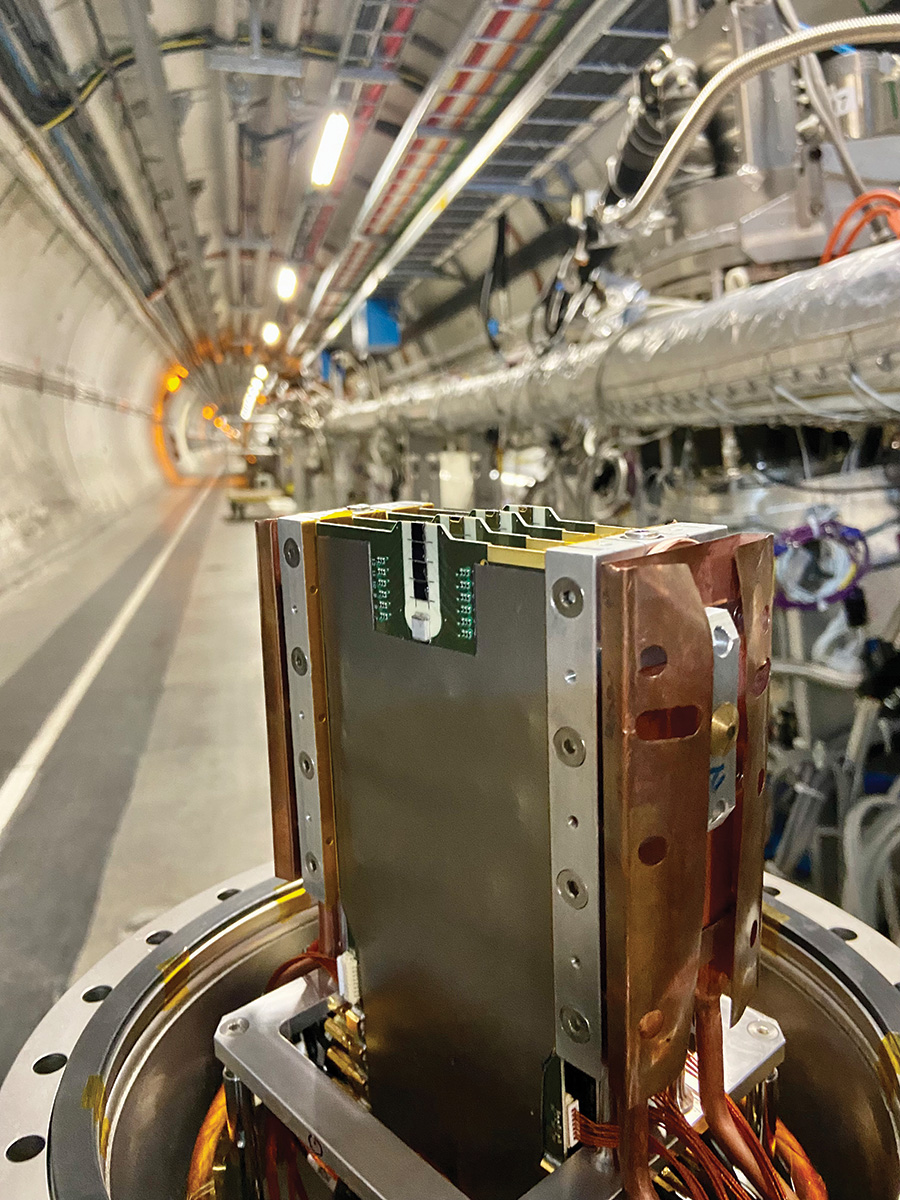 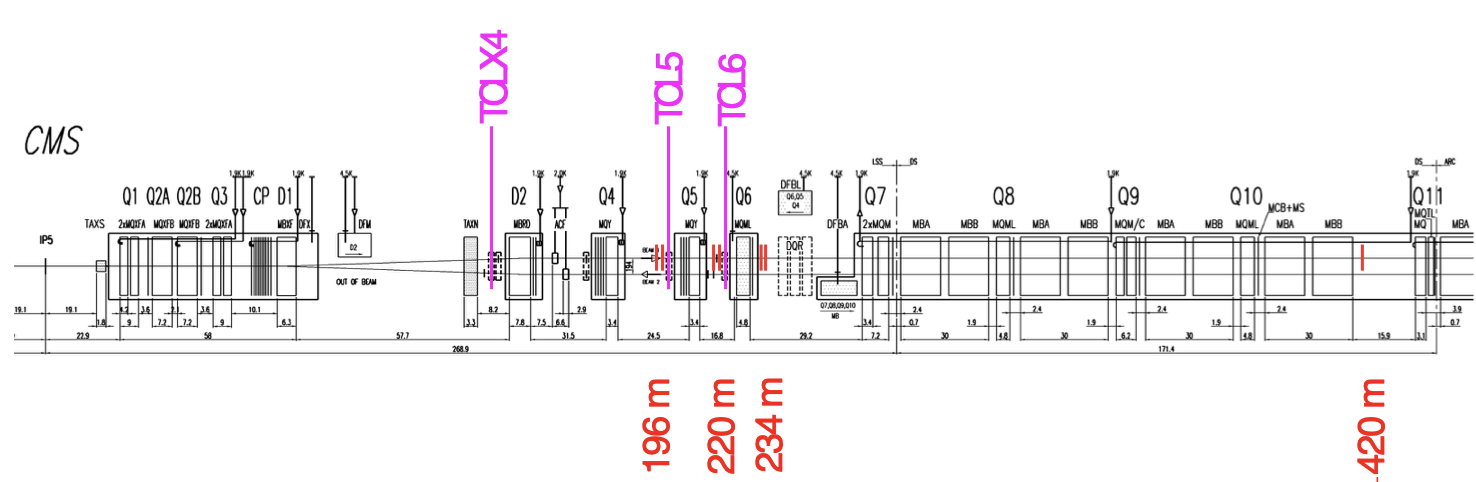 EoI: arXiv:2103.02752
13.09.23
RECFA Visit - Biblioteca Nacional
16
CMS: Electromagnetic Calorimeter (ECAL)
LIP responsible for ECAL back-end electronics for many years

For HL-LHC: 
Full replacement of electronics, to meet pileup/rate requirements
LIP contribution: collaboration with Portuguese industry to develop new low-power ADC ASIC
12-bit resolution, with 160 MS/s sampling rate
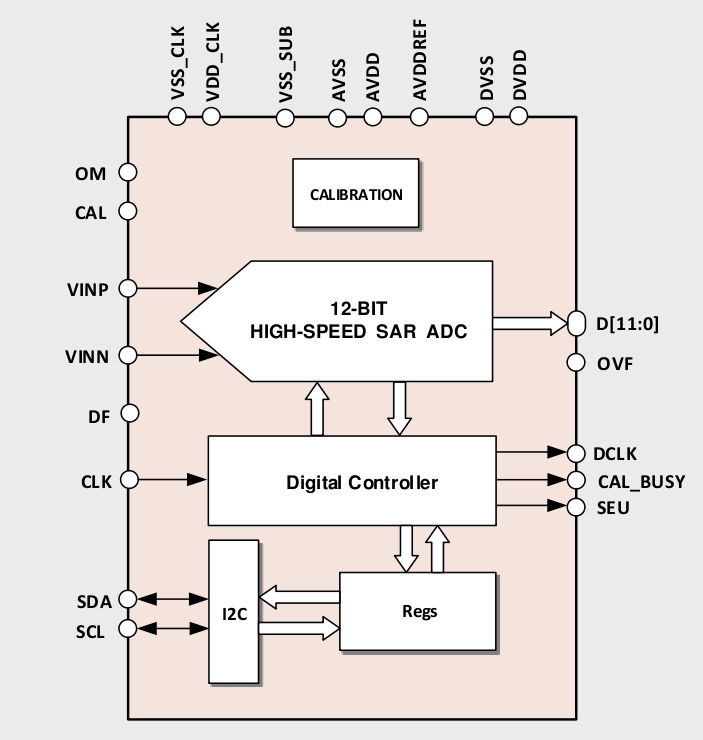 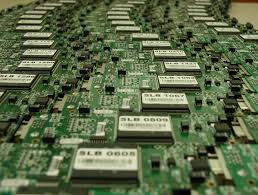 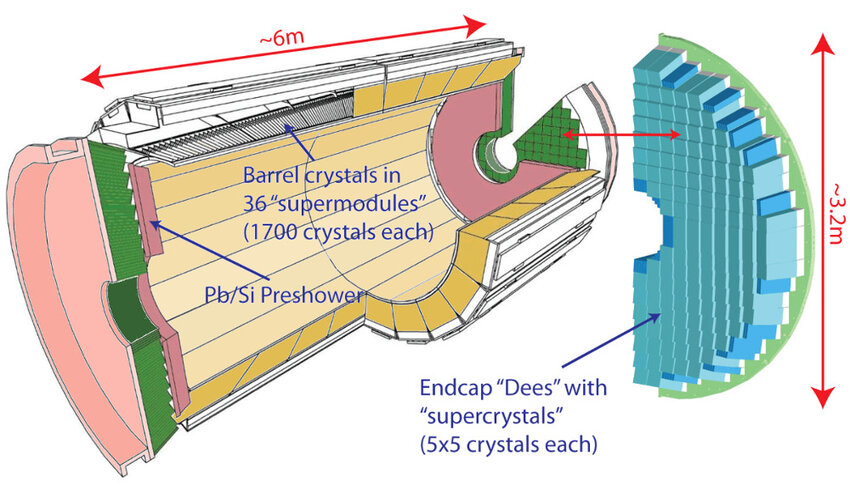 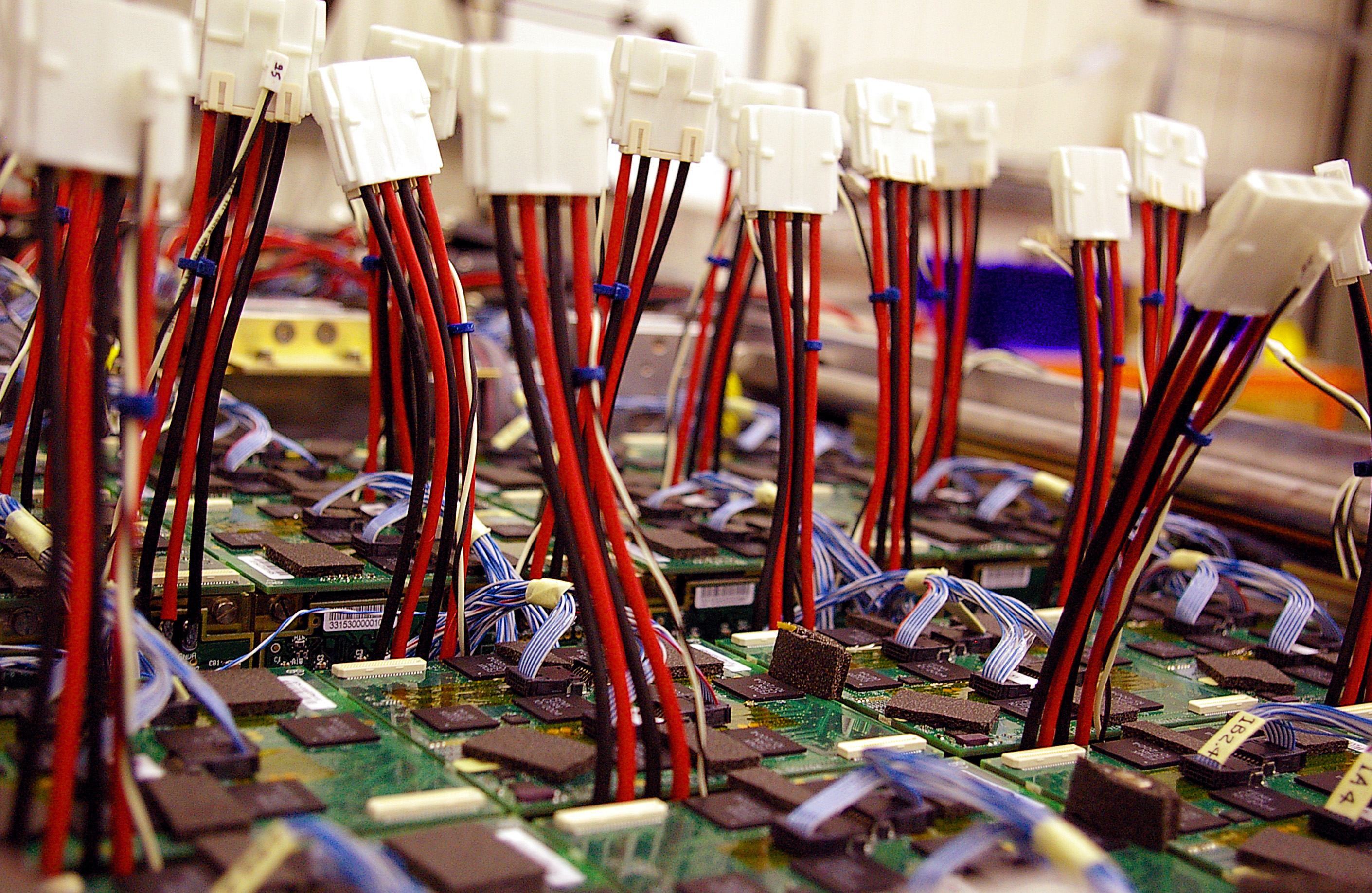 12.09.23
RECFA Visit - Biblioteca Nacional
17
CMS: HGCAL
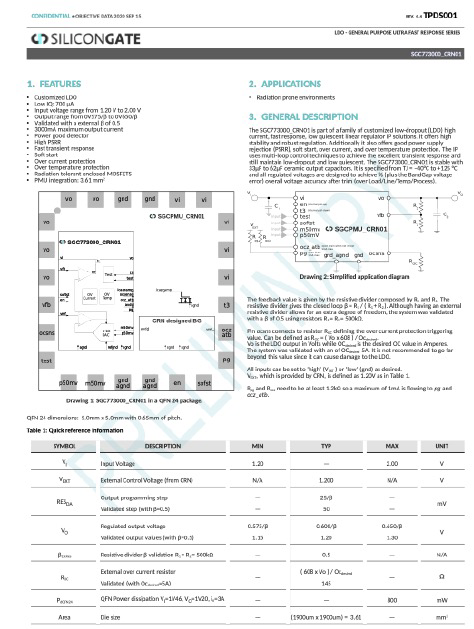 New High Granularity Endcap Calorimeter (HGCAL)
State of the art in electromagnetic and hadronic Calorimetry for proton colliders
Very challenging project

LIP contribution
A new high current (3A); <200 mV dropout, radiation-tolerant; adjustable linear voltage regulator
Developed by Portuguese company Silicon Gate
Used extensively in the HGCAL front-end electronics
Chip production and testing organized by CERN
14.09.23
RECFA Visit - Biblioteca Nacional
18
Coordination roles in HL-LHC upgrade projects
ATLAS:
Agostinho Gomes (Tile Calorimeter, since 2018):
Phase-II Upgrade Power Supplies Coordinator
High-Voltage Power Supply Regulation Board Production Coord. 
Calorimeter High-Voltage Power Supply System Responsible
High-Voltage Bulk Power Supply Installation Coordinator
High-Voltage Power Supply Cables Production Coordinator
High-Voltage Power Supply Bus Board Production Coordinator
Rute Pedro:
TileCal Phase II Software and Performance group (>2023)
Helena Santos:
HGTD Interlock Coordinator (> 2022)
Ricardo Gonçalo:
HGTD Patch Panels Coordinator (> 2022)
Member of HGTD Speakers Committee (> 2023)
CMS:
J.Varela: 
MTD/BTL electronics systems coordinator (> 2018)
ECAL, MTD, HGCAL Institution Boards
MTD Steering Committee 
M.Gallinaro: 
PPS Institution Board
J.C.Silva: 
MTD/BTL front-end electronics coordinator (2018-2023)
J.Hollar: 
Level-1 role: PPS Deputy Coordinator (2018-22)
Level-1 role: PPS Project Manager (> 2022)
14.09.23
RECFA Visit - Biblioteca Nacional
19
LHC Upgrades for Phase II: Funding
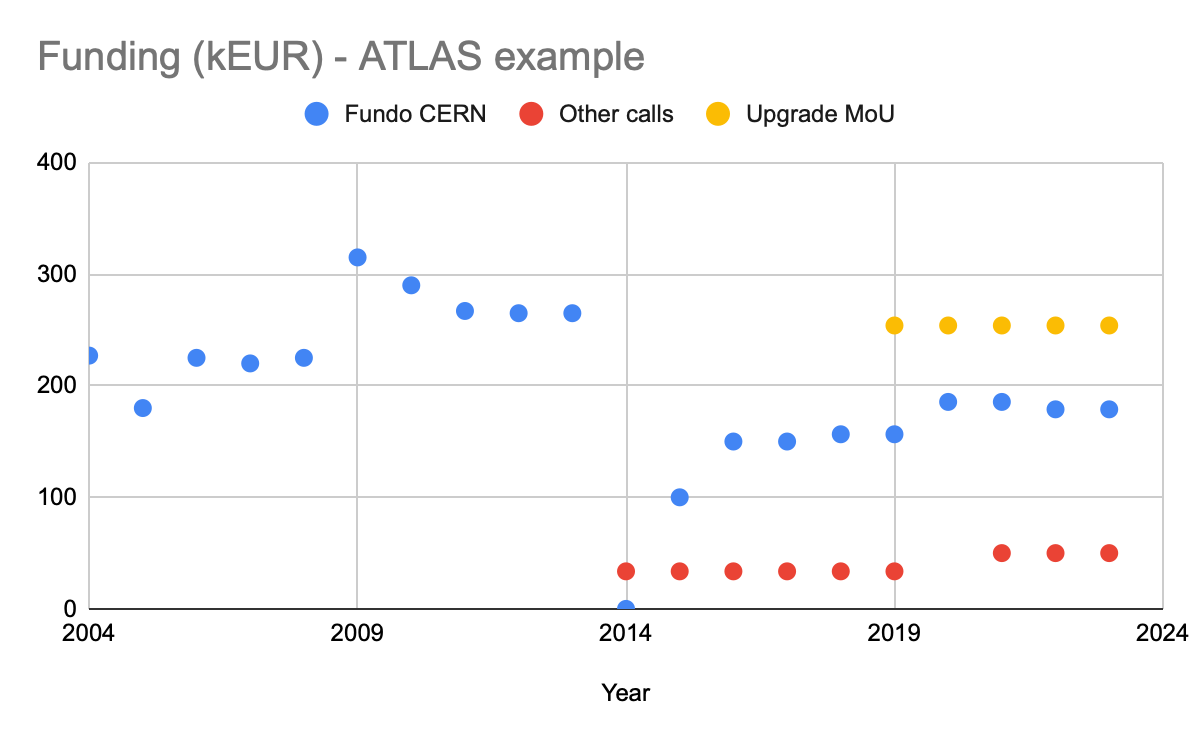 Portuguese investment in HL-LHC:
MoUs signed by FCT funding agency and experiments 
ATLAS: 1.6 M€ / 6 years
CMS: 1.6 M€ / 6 years
Fund experiments directly
Normally accompanied by similar funds for R&D, prototypes and human resources in the country, but not in our case

R&D funds through “Fundo CERN” competitive calls
Essential funds to capitalize on MoU investment
Both scientifically and in industrial return
Construction
M&O+Physics+Phase I+PhaseII
M&O+Physics
Last ECFA visit
Crossing of the desert
12.09.23
RECFA Visit - Biblioteca Nacional
20
Future Acceleratos
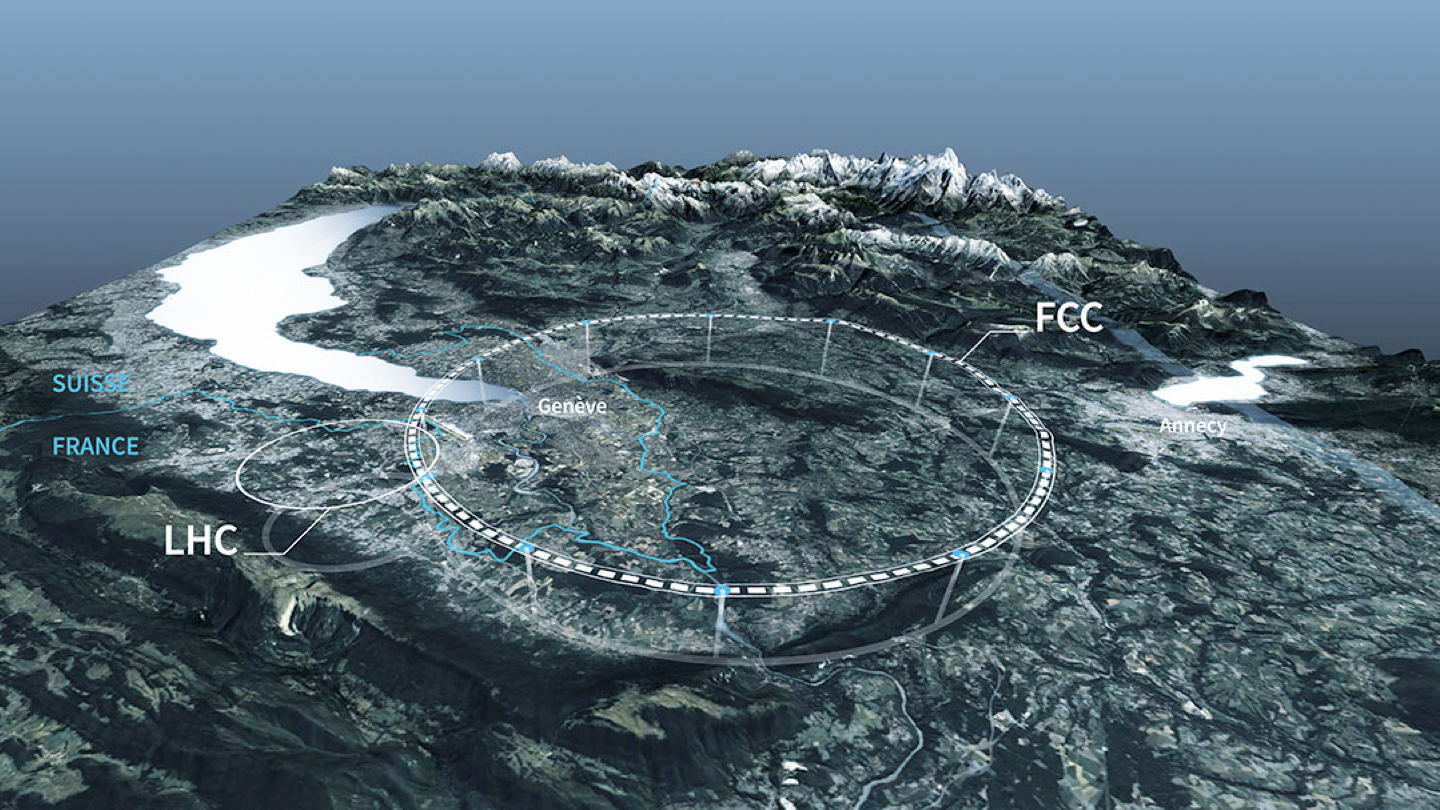 14.09.23
RECFA Visit - Biblioteca Nacional
21
Future Circular Collider and ECFA Roadmap
FCC proposal for a 100 km collider at CERN
FCC-ee (e+e-, 90 – 365 GeV) followed by FCC-hh 100 TeV pp collider 
New group at LIP
Joined FCC Collaboration in 2022 
9 academics/researchers; 1 PhD student; 2 MSc students
Small research projects funding this activity: 
15 k€ to fund initial activity of FCC group
50 k€ exploratory project to develop radiation-hard scintillators
ECFA Detector Roadmap:
Detector R&D (DRD) Collaborations ramping up now
Long history of excellent detector research in Portugal - talk by A.Blanco
Can make a difference in Detector R&D: DRD1 (gaseous detectors); DRD 2 (liquid); DRD 3 (Solid state); DRD 6 (calorimetry)
Great opportunity to make leading contributions to these collaborations
Long-term planned funding is crucial
Fundo CERN is essential first step towards this!
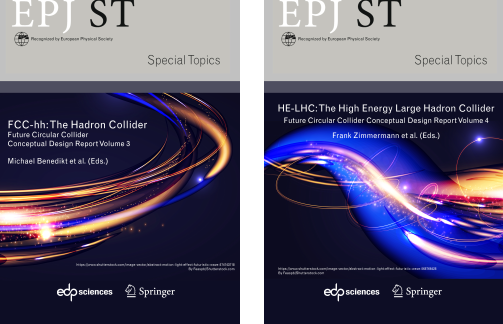 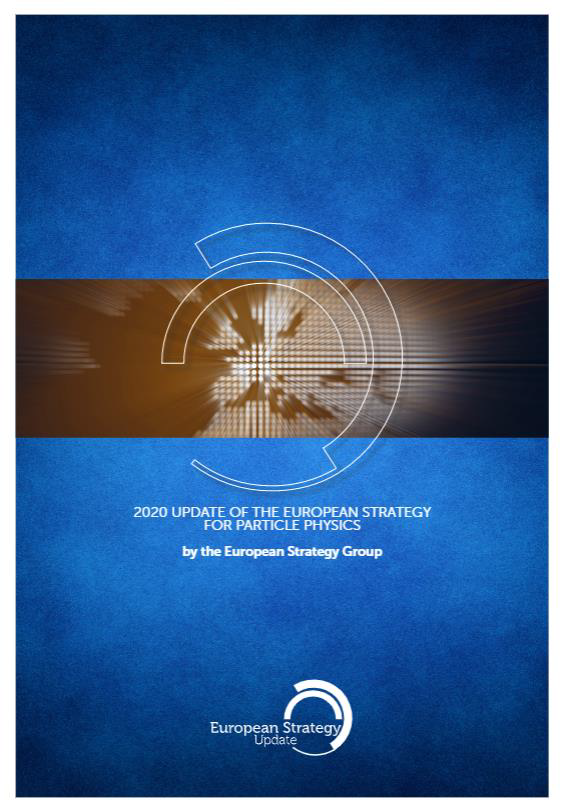 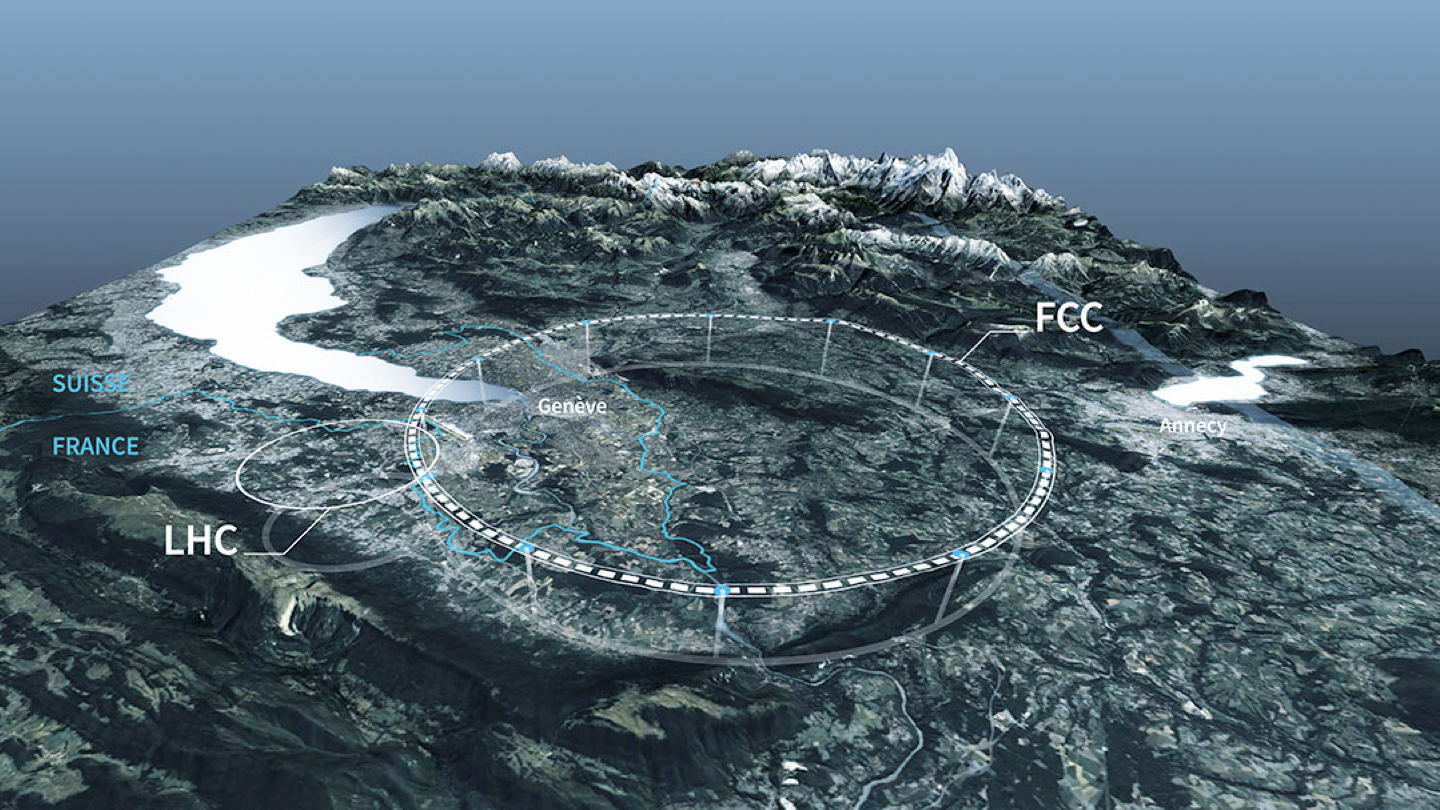 13.09.23
RECFA Visit - Biblioteca Nacional
22
Future Circular Collider ongoing activity
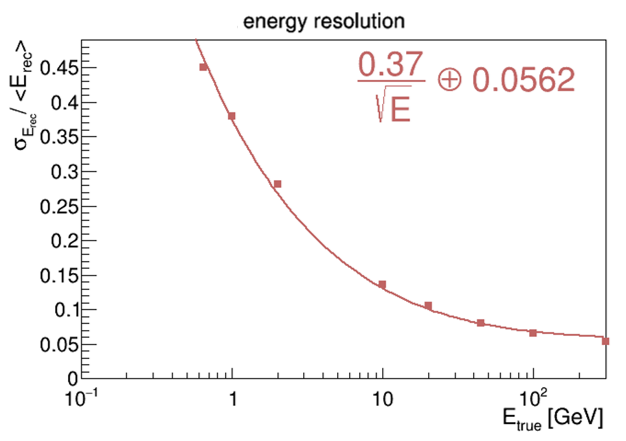 Hadronic calorimeter simulation for FCC-ee detector concept
Co-proponent of scintillator+Fe/Pb HCAL concept (DRD6)
Optimizing geometry, material, granularity, depth, compensation etc, including with Machine Learning

R&D for novel radiation-hard scintillator development
Variety of PET/PEN samples being produced and tested
Exploratory R&D project (50 k€) in collaboration with IPC/UM polymer group

Theory & Phenomenology: 
Prepare measurement of 𝛂s at ‰ accuracy at FCC-ee
Phenomenological study of Higgs production: triple-Higgs coupling in FCC-ee
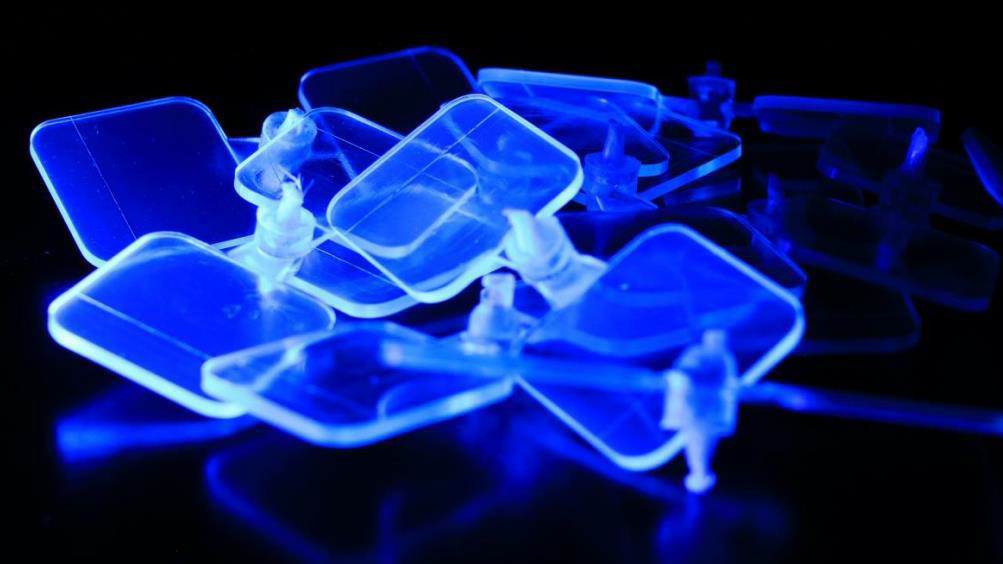 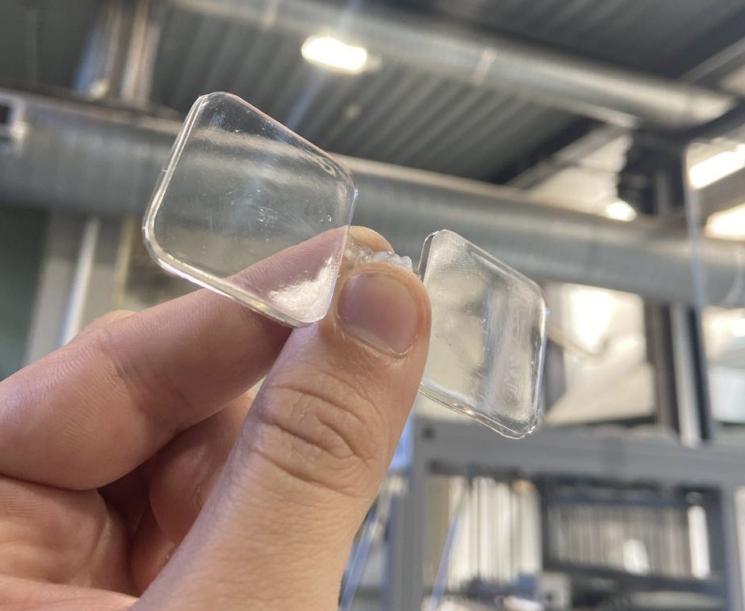 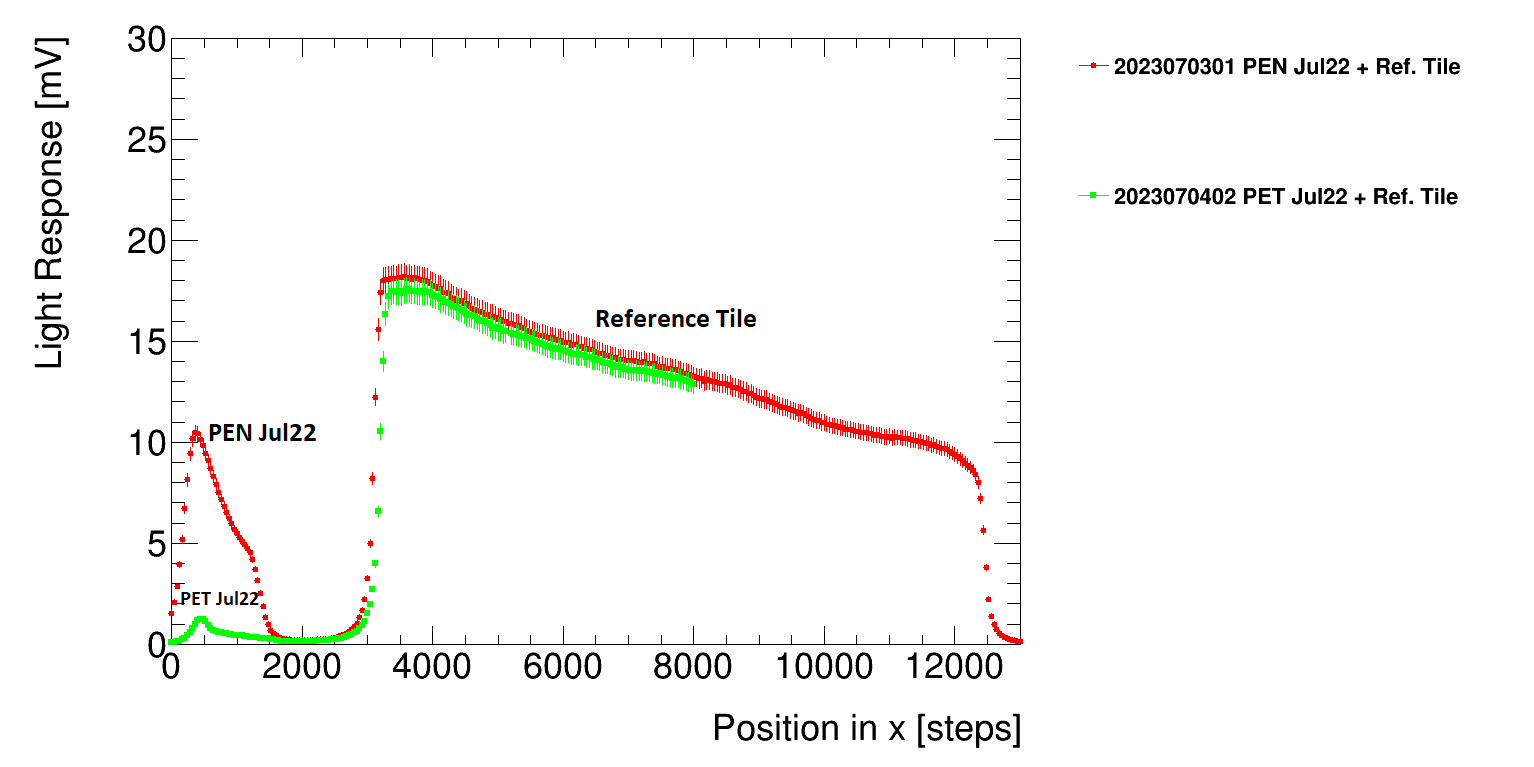 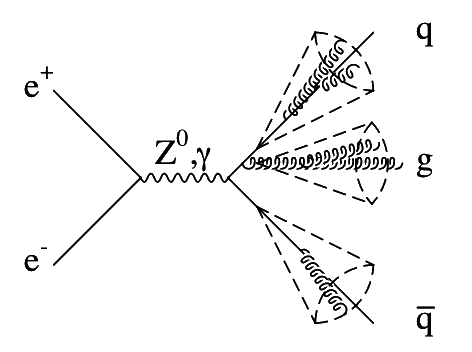 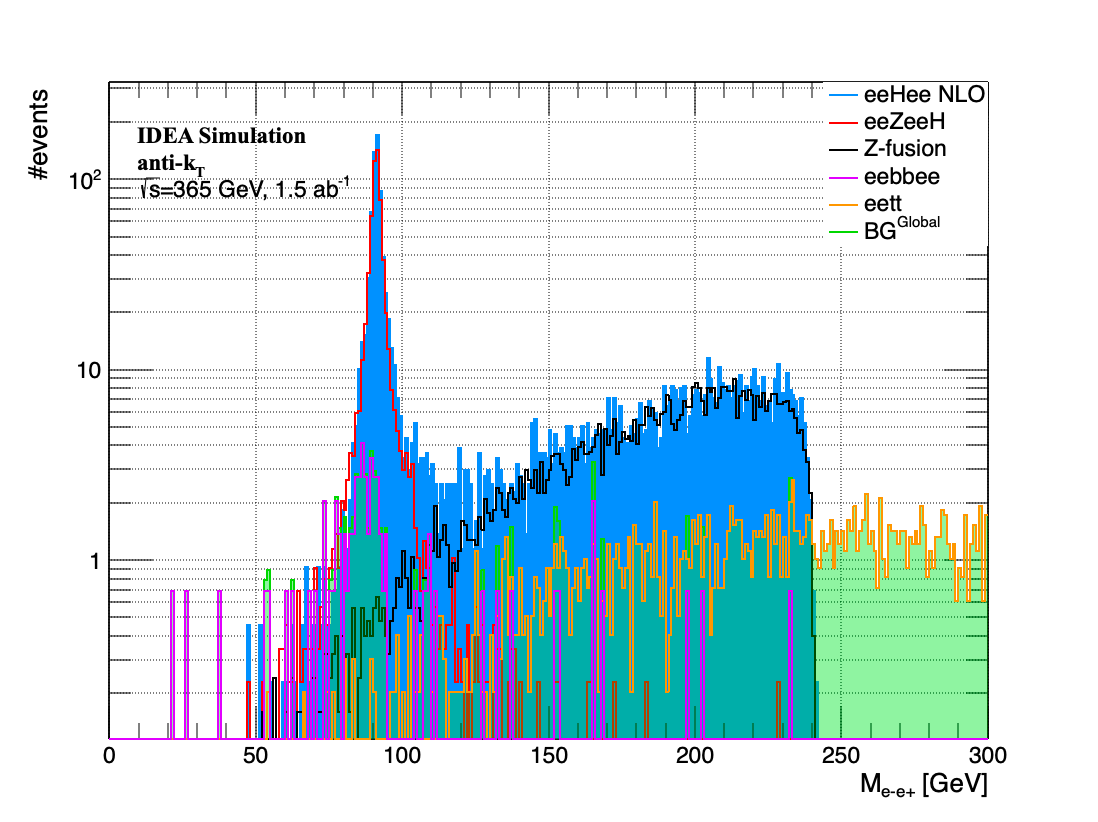 PEN
PET
14.09.23
RECFA Visit - Biblioteca Nacional
23
Conclusions
Both ATLAS and CMS groups strongly involved in HL-LHC effort
Important Portuguese investment in this programme and occupying key positions 
Essential that R&D funds allow us to capitalize on investment and effort
Preparing the future beyond the LHC
Main activity so far on FCC activity – soon also ECFA DRD collaborations
Still subsidiary to HL-LHC activity, but producing first results
Concerns:
PhD grant programmes and scientific employment essential to all this! No people means no future!
MoU budgets are fixed: no means to account for increased prices since COVID and war in Ukraine 
Stability of funding is essential for very long-term international scientific endeavours
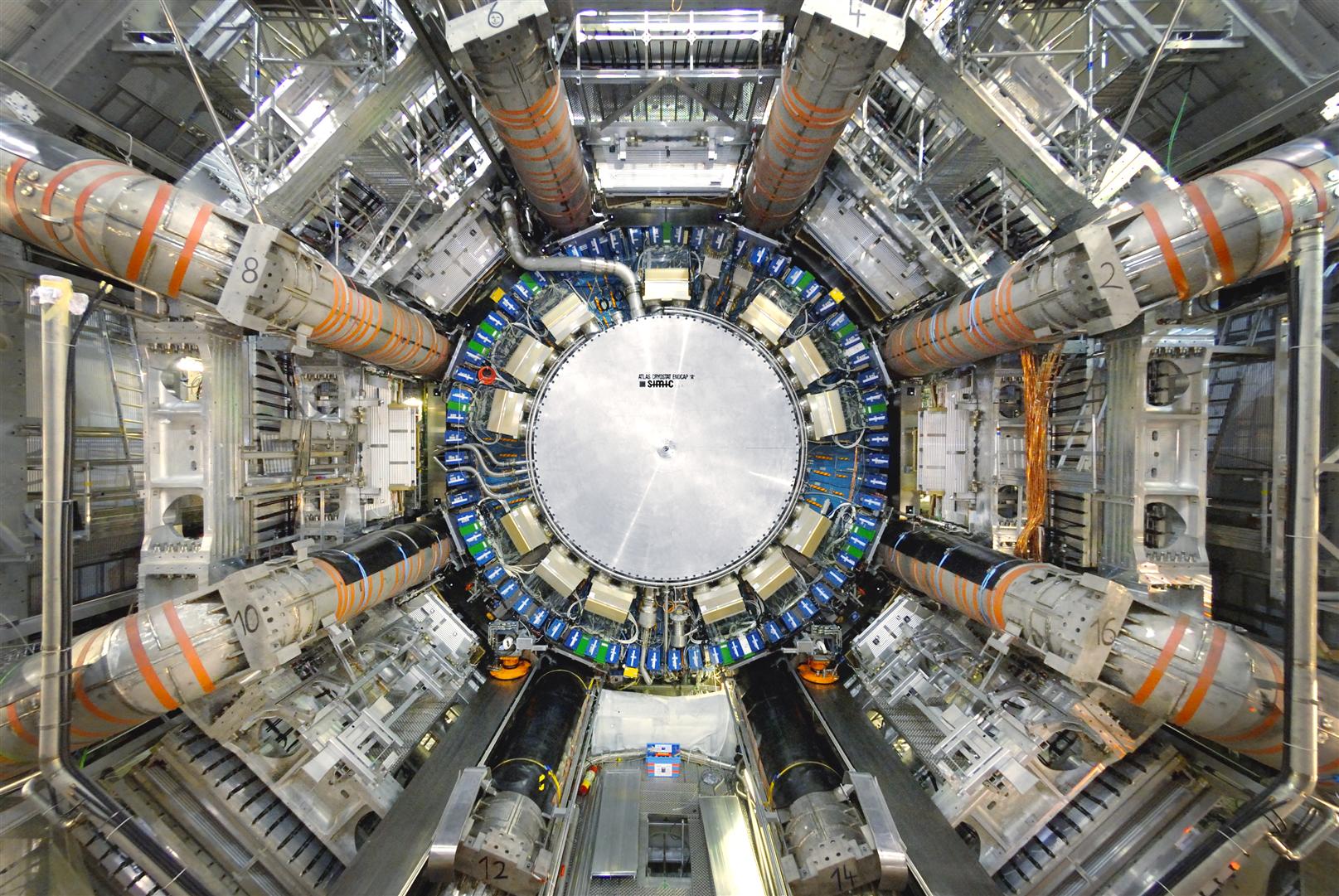 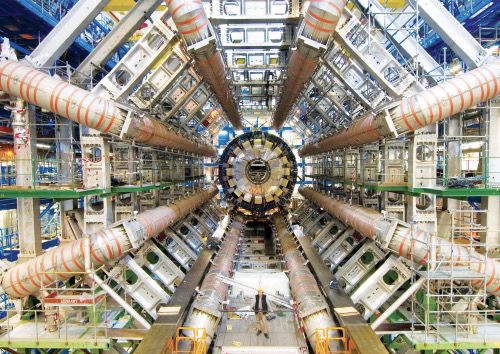 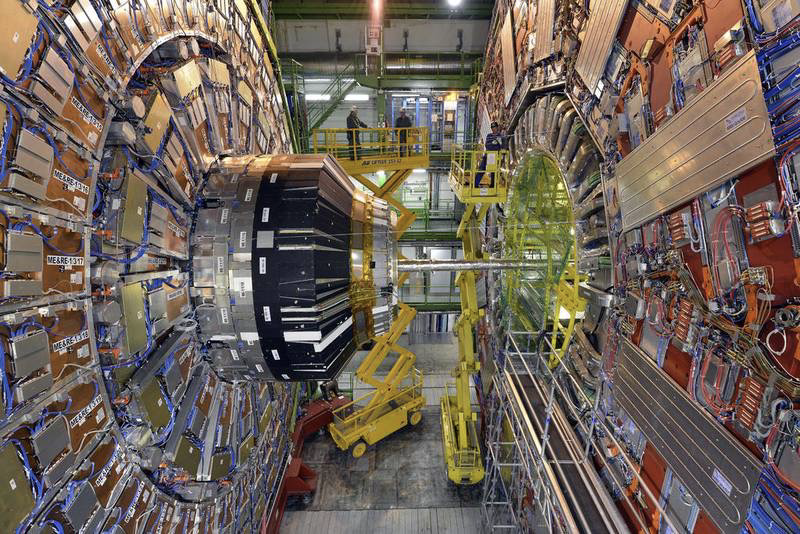 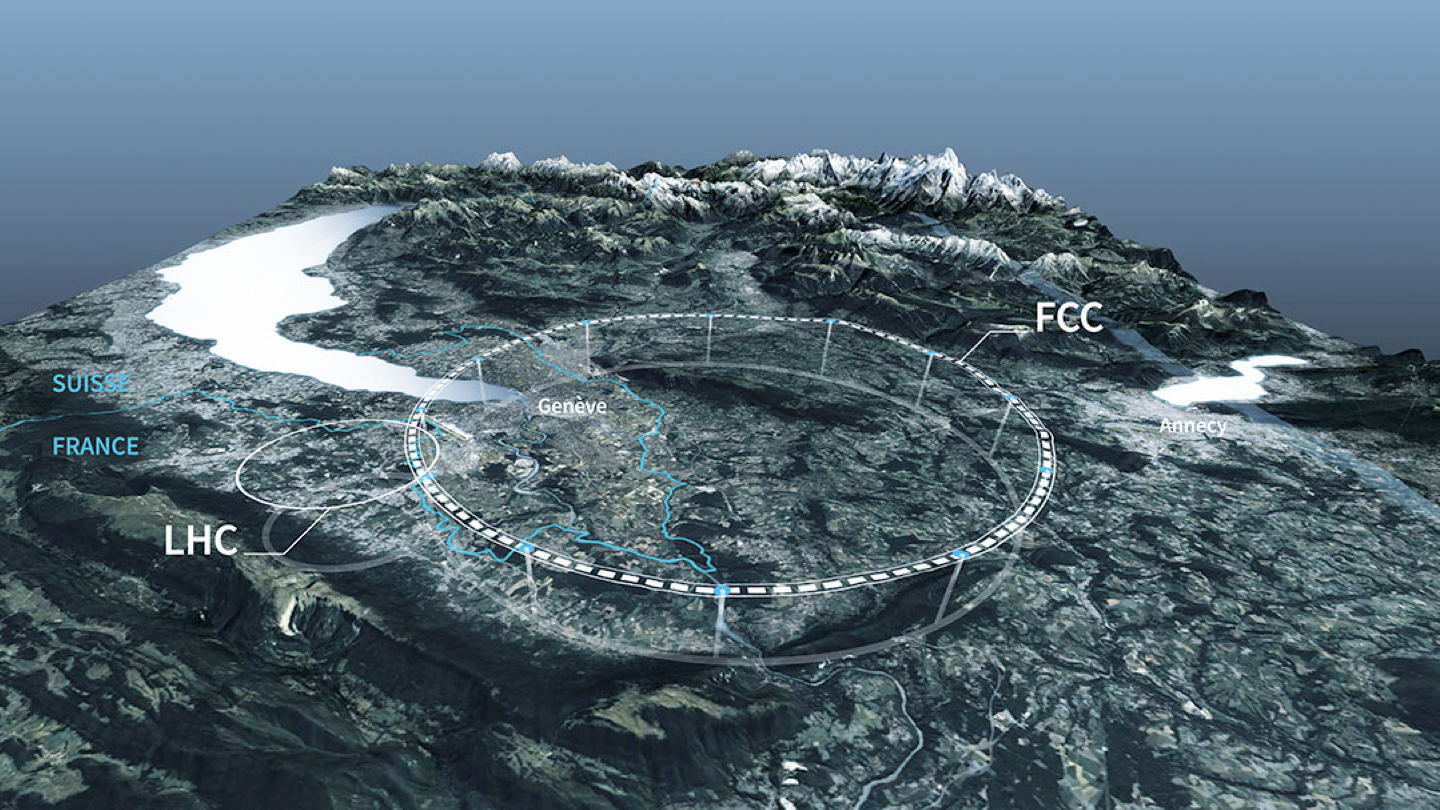 13.09.23
RECFA Visit - Biblioteca Nacional
24
Thank you!
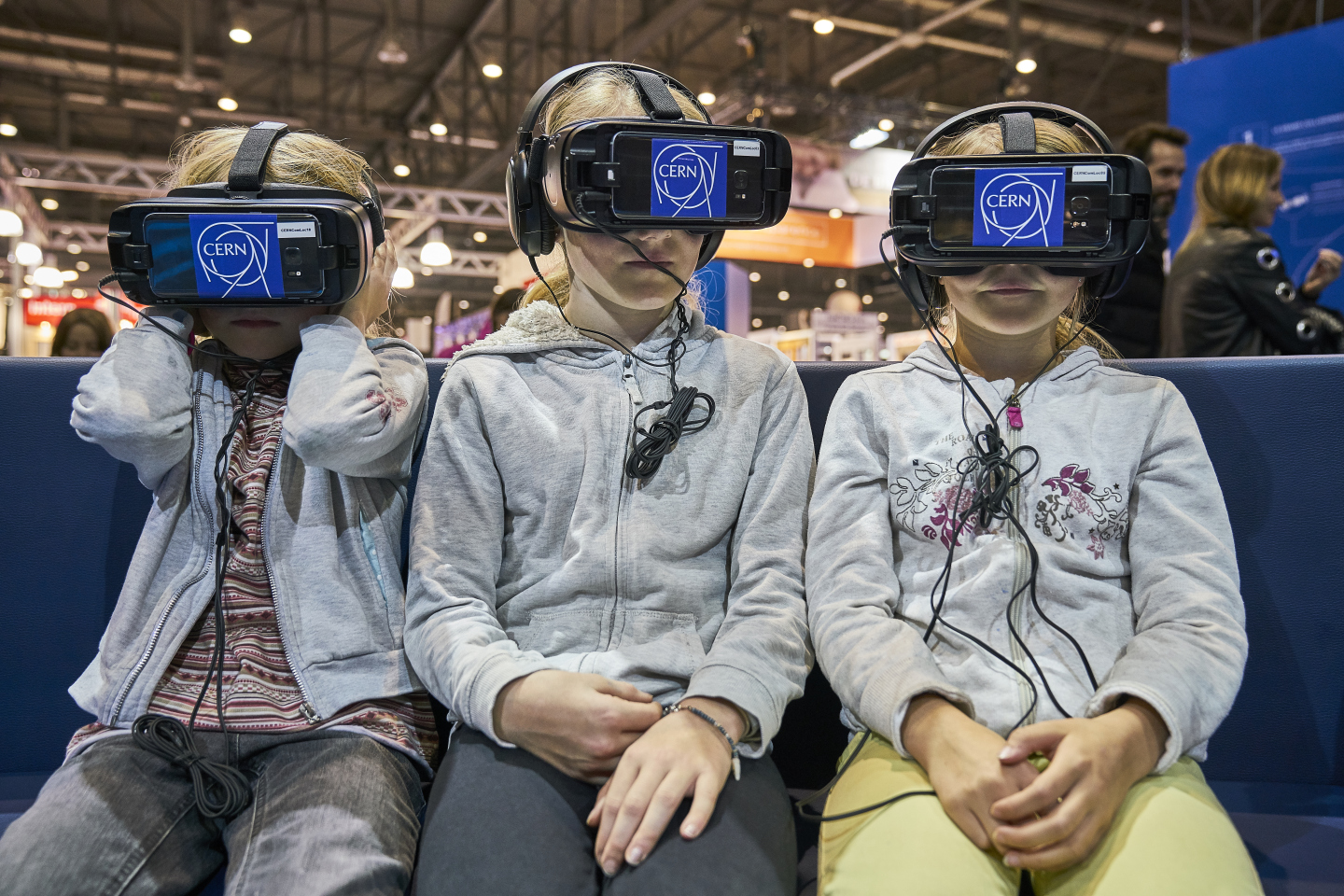 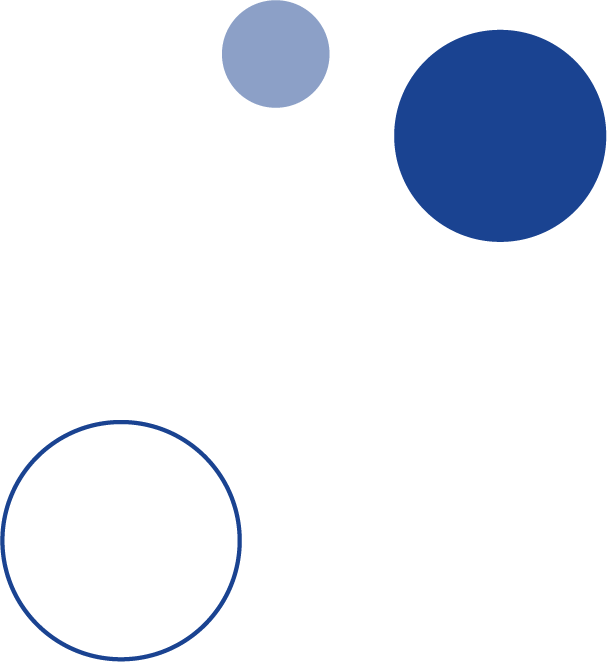 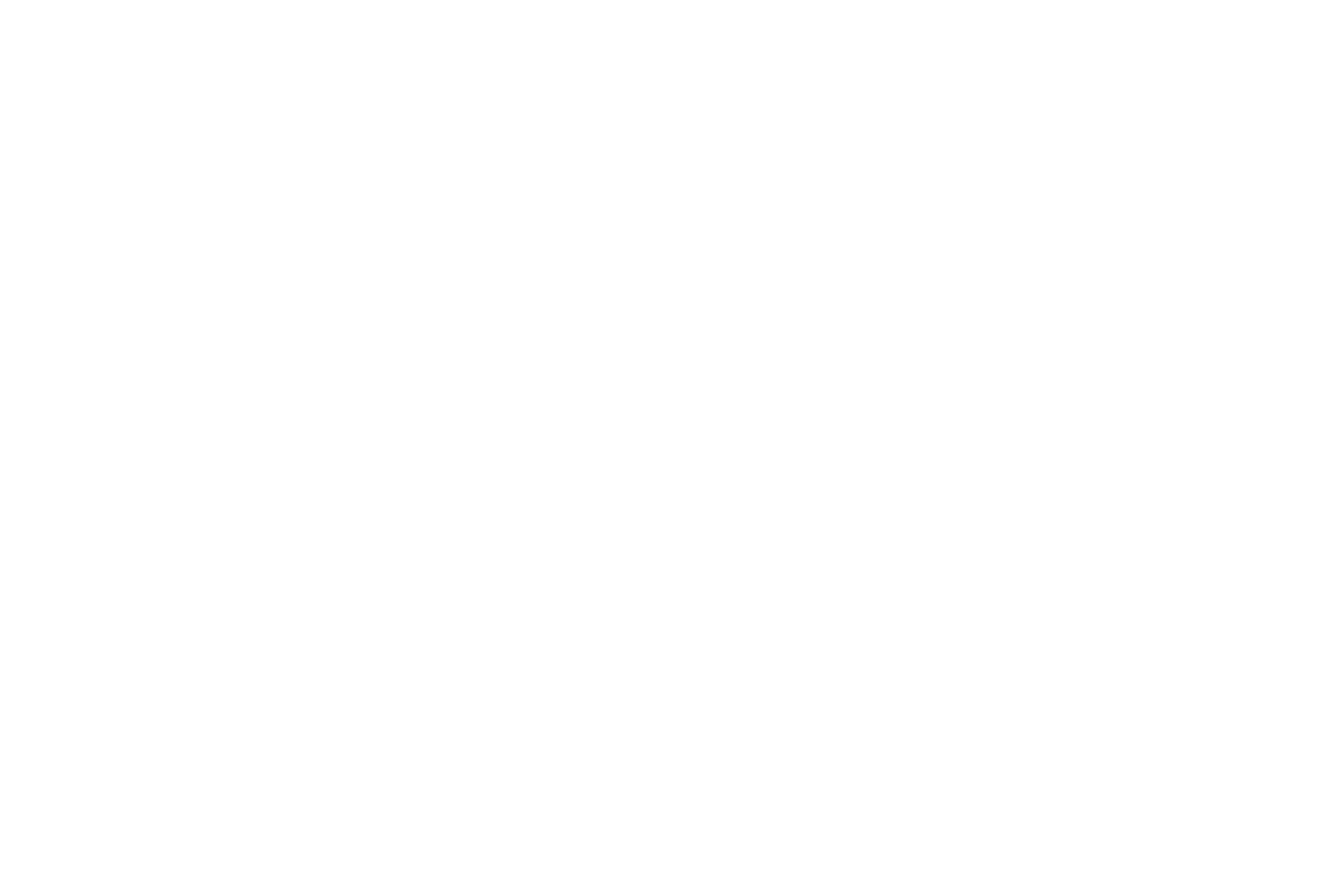 LET’S INSPIRE PEOPLE
jgoncalo@lip.pt
[Speaker Notes: https://docs.google.com/forms/d/1mYM3yW3vMMPyp9cSqKTQqStZdBoxiNMYR1FkCO48zpI/edit]
Future Circular Collider: Timeline
F.Gianotti, FCC Week 2023
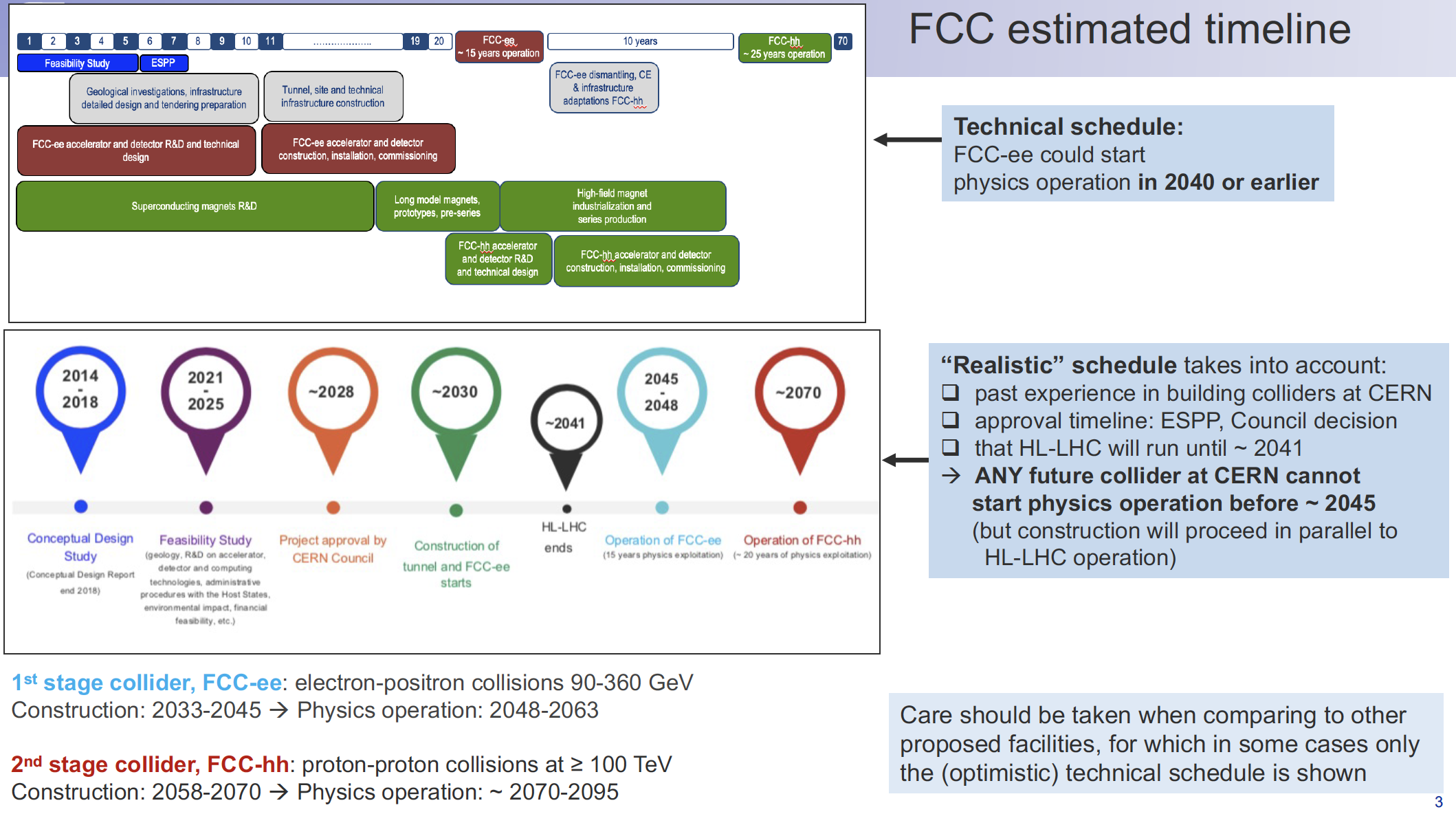 13.09.23
RECFA Visit - Biblioteca Nacional
26
ECFA Detector R&D Roadmap
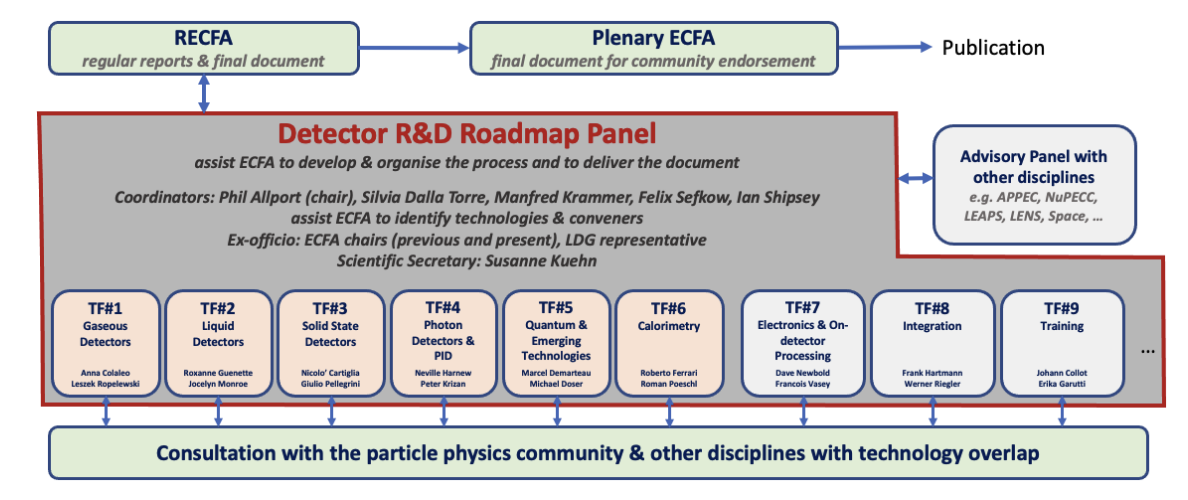 14.09.23
RECFA Visit - Biblioteca Nacional
27
Novel Rad-Hard Scintillators
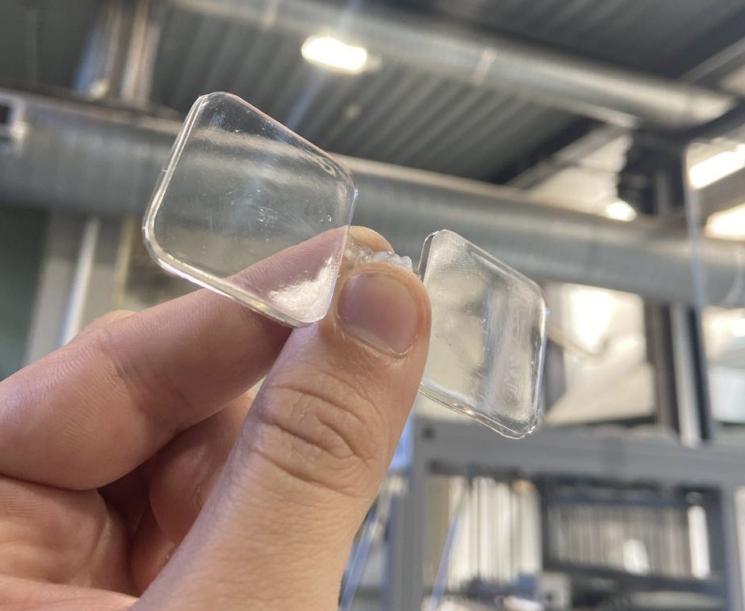 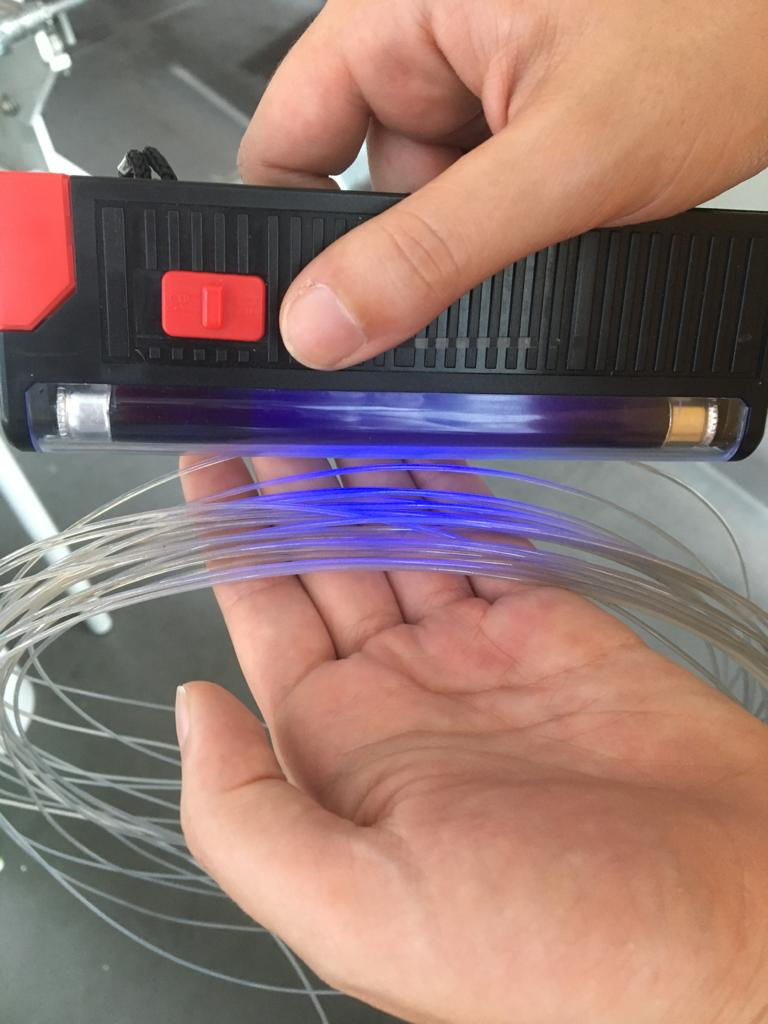 Primary goal is to develop and characterize new rad-hard scintillating plastics: focus on PEN (Polyethylene Naphthalate) and PET (Polyethylene Terephthalate) polymers
Collaboration with Institute for Polymers and Composites of the University of Minho (IPC/UMinho)
Samples (3cm x 3cm x 2mm) produced with various compositions through:
Injection Moulding
Extrusion
Crucial parameters: 
Dosage; injection speed; pressure; cooling time; cooling temperature ; melting temperature; mold Polishing
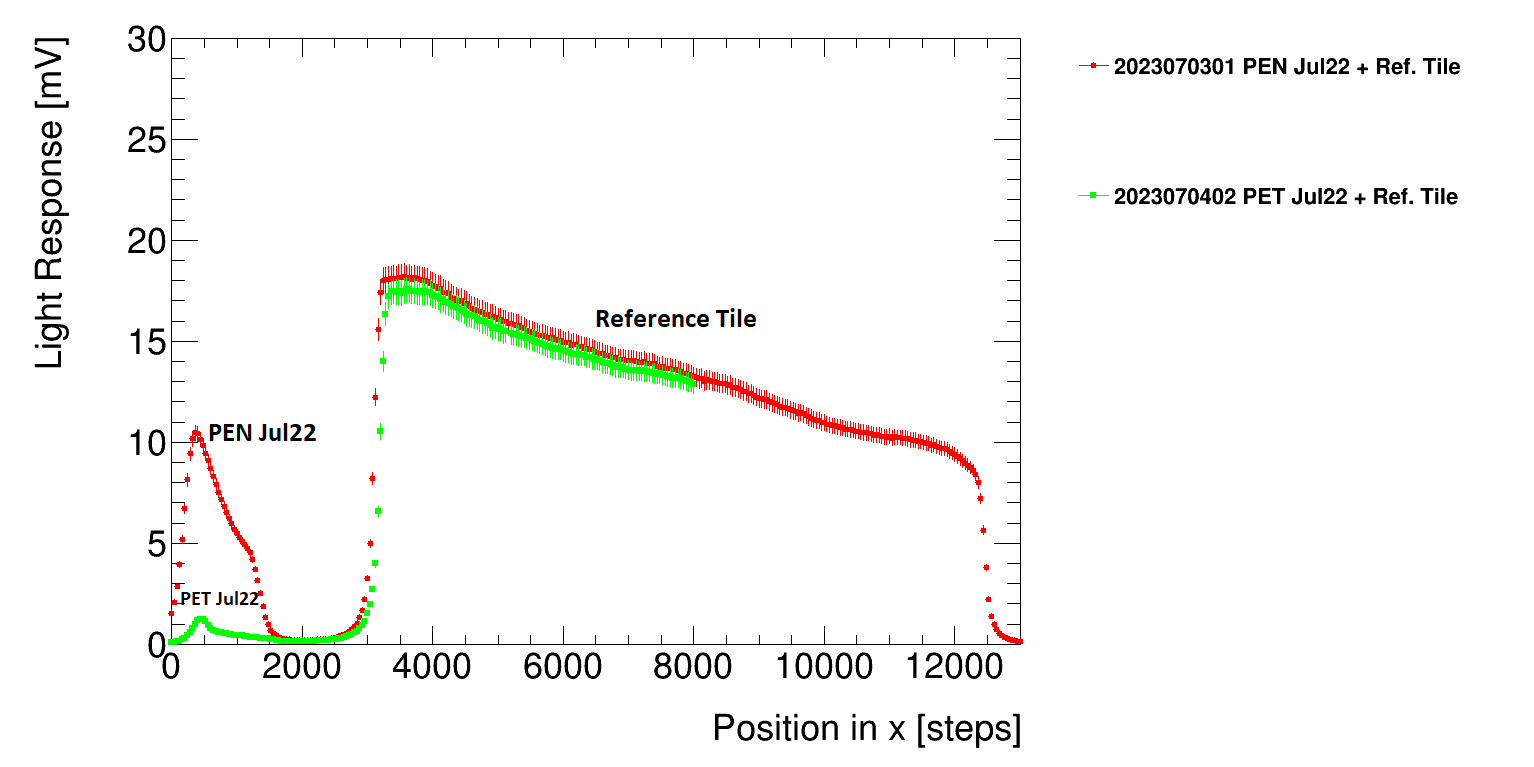 PEN
PET
28
[Speaker Notes: R&D in Lisbon]
ATLAS: TileCal radiation hardness for HL-LHC
Monitoring of light response of TileCal optical components using calibration systems
Modelling and extrapolation to future conditions essential to predict detector behaviour
Dedicated publication being prepared
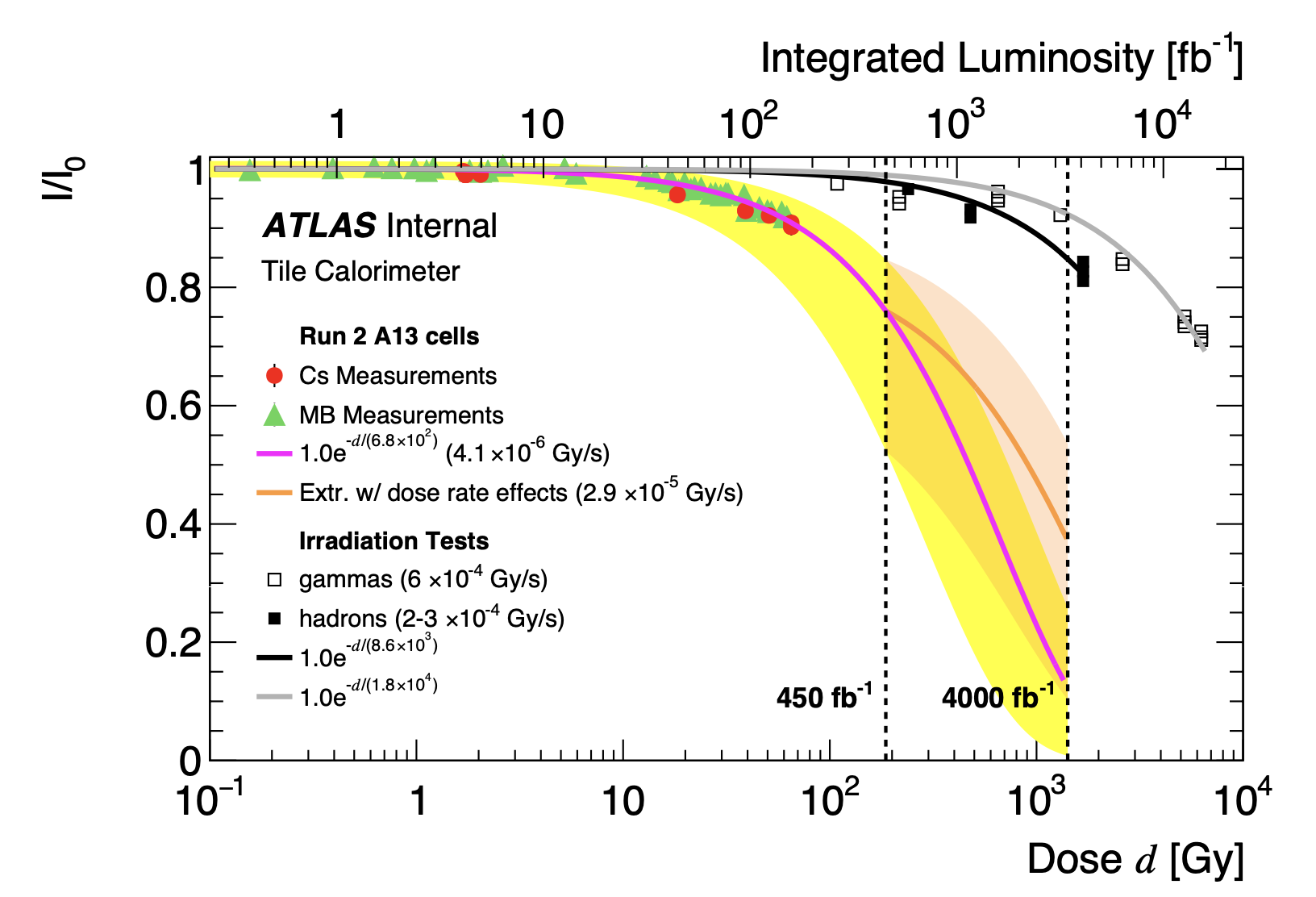 ATLAS: Trigger/DAQ and Tracking
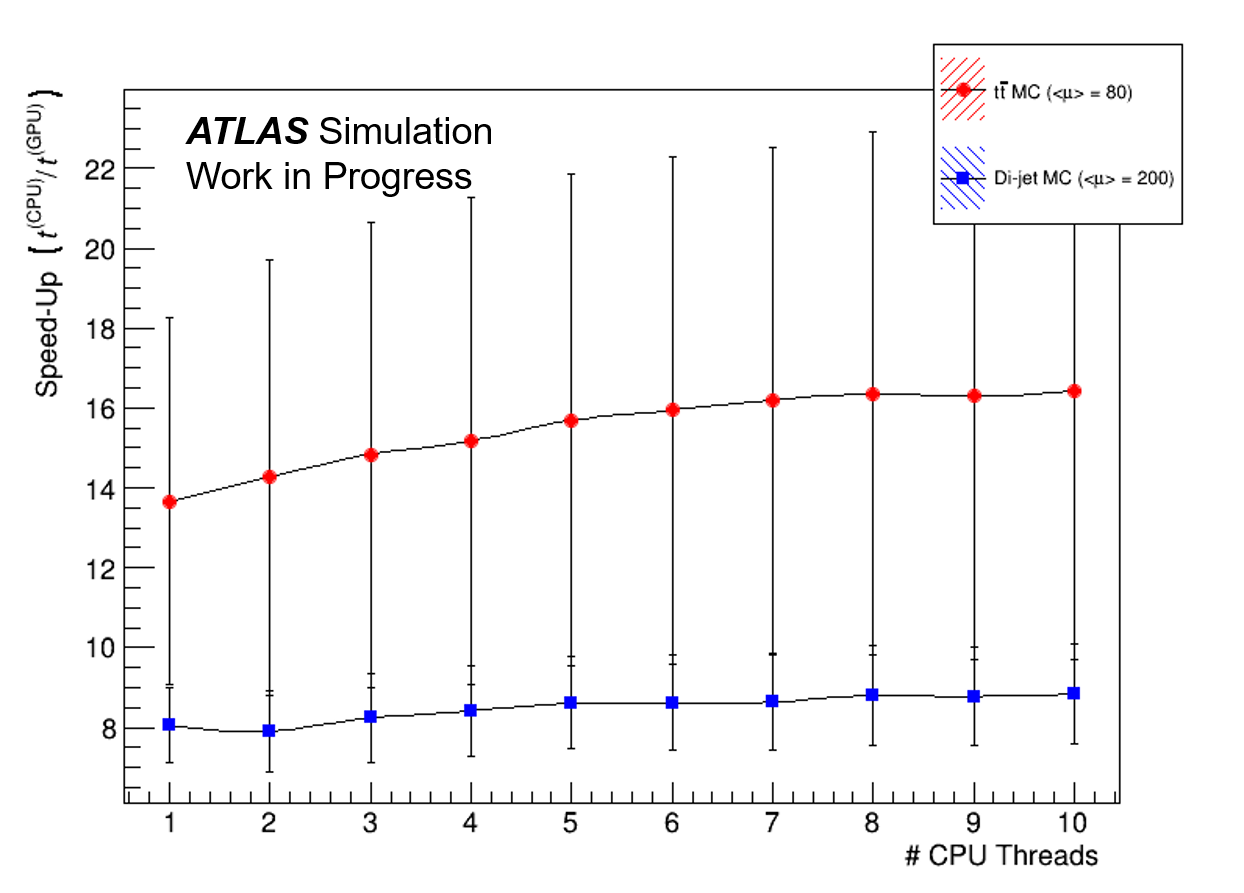 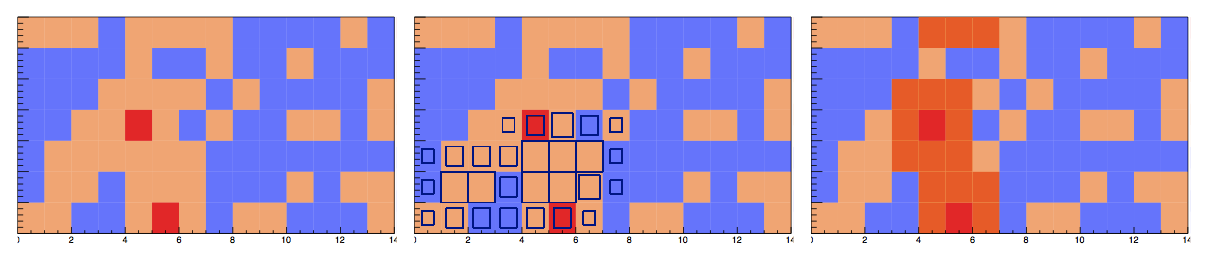 Trigger and data acquisition
Development of GPU-based algorithms for acceleration of high level filter calorimeter reconstruction
Demonstrated important improvement factor over CPU algorithm: J. Phys.: Conf. Ser. 2438 012044

Contributed to former project on Hardware Tracking for the Trigger
Simulation and performance studies
ATL-DAQ-PUB-2023-001

Tracking software development for  HL-LHC
PhD student at CERN working on optimization of common tracking package for HL-LHC
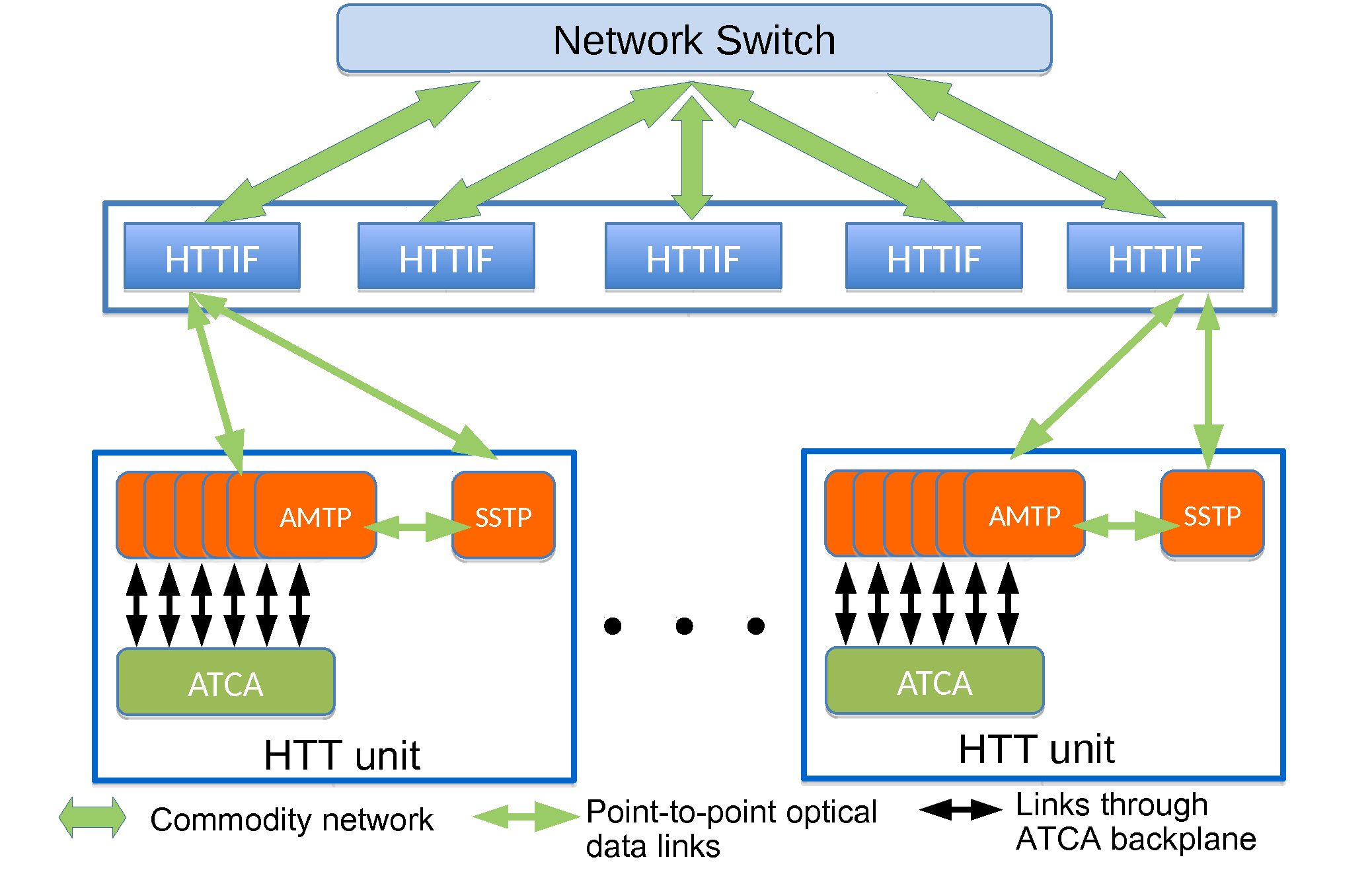 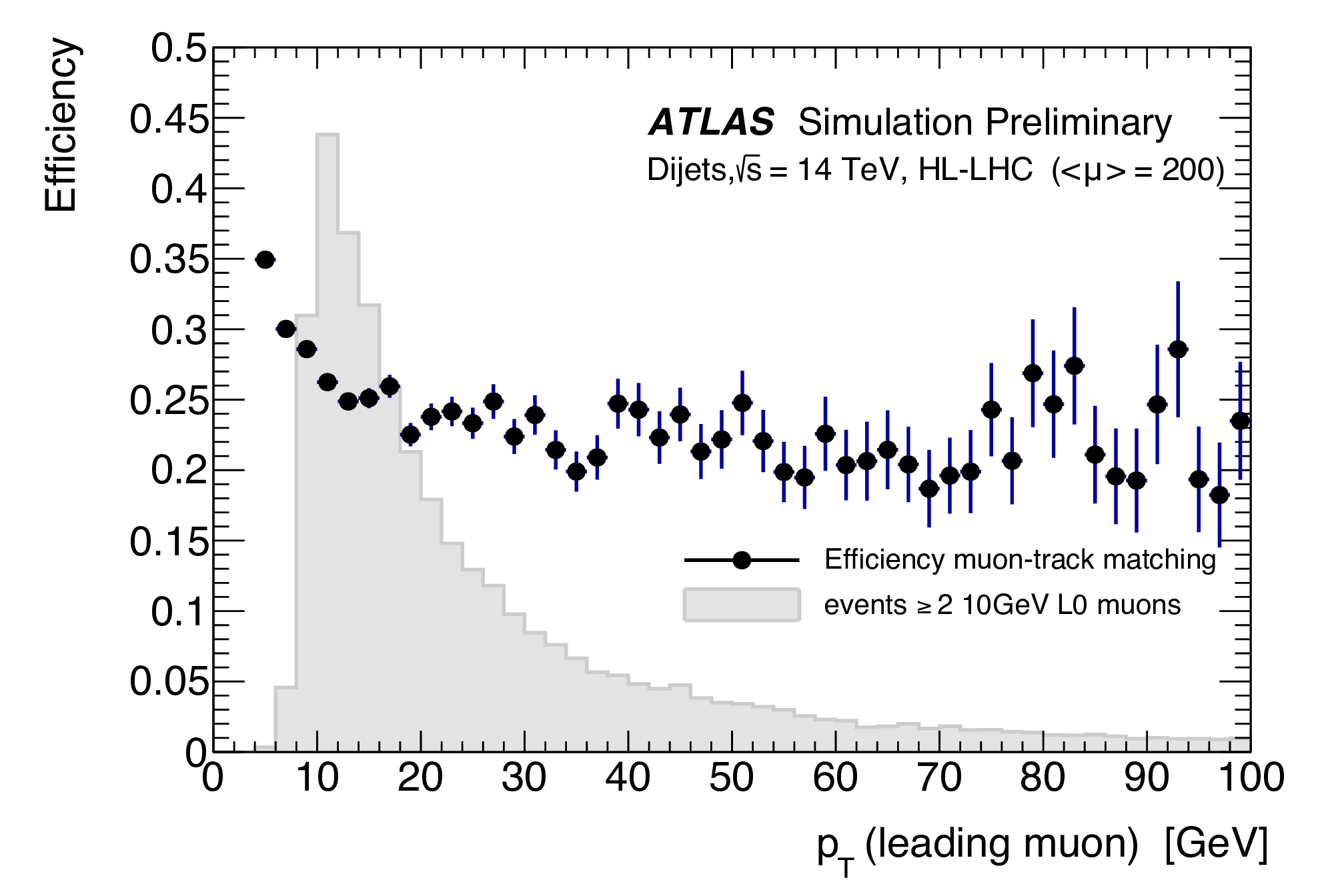 HTT
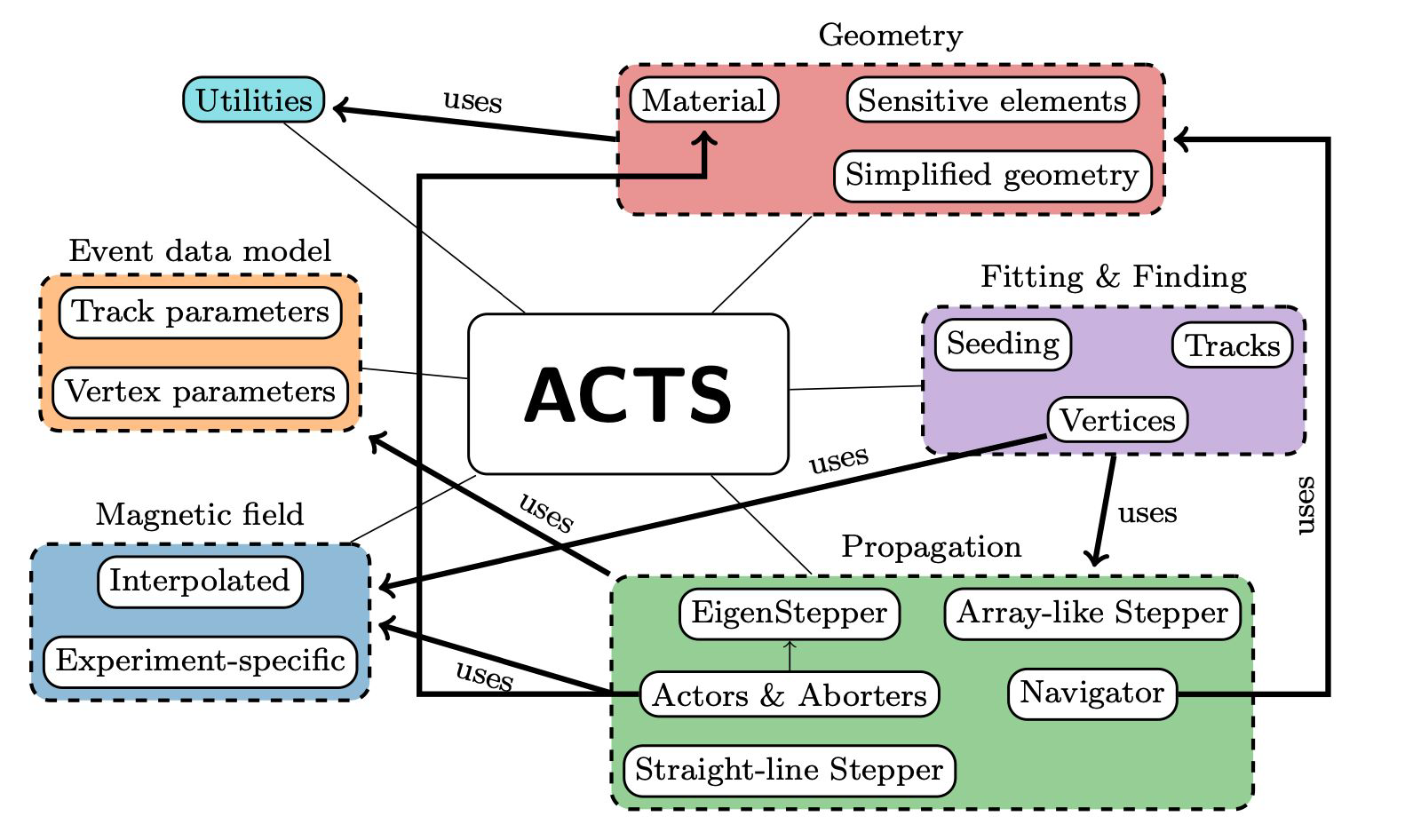 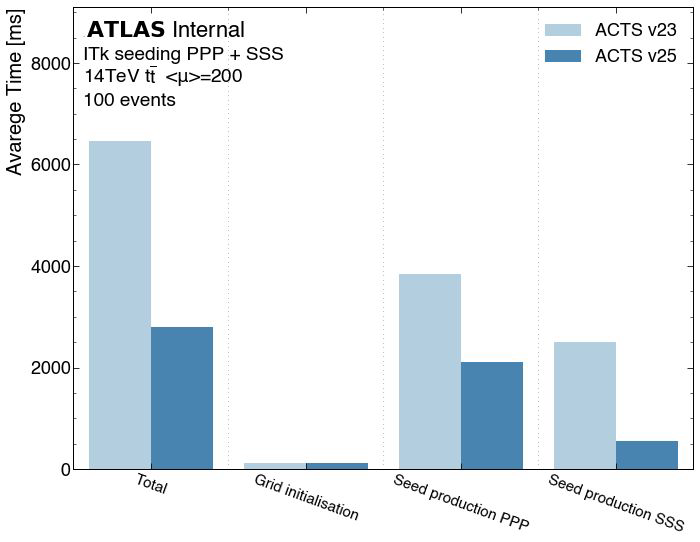 30
14.09.23
RECFA Visit - Biblioteca Nacional